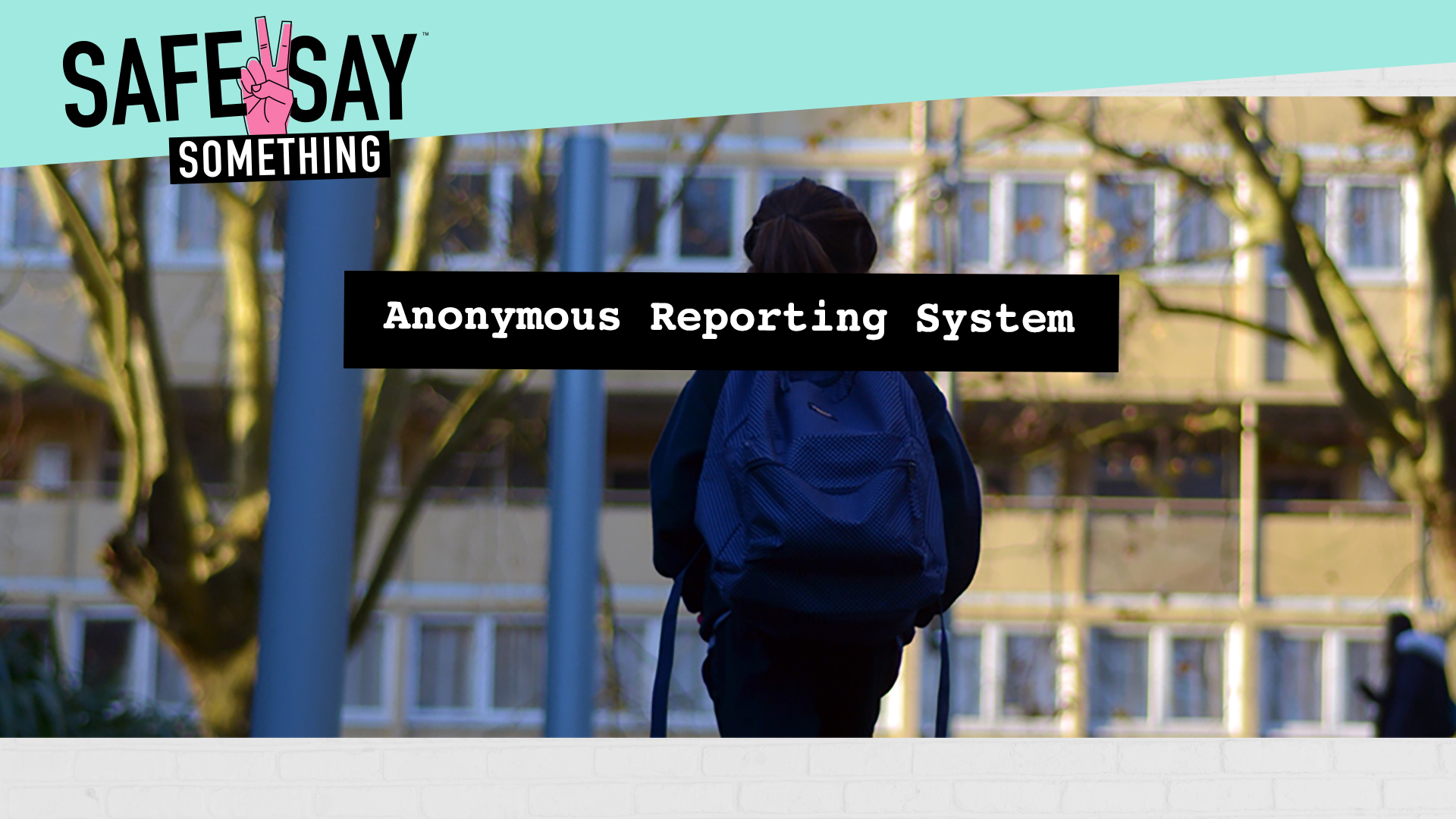 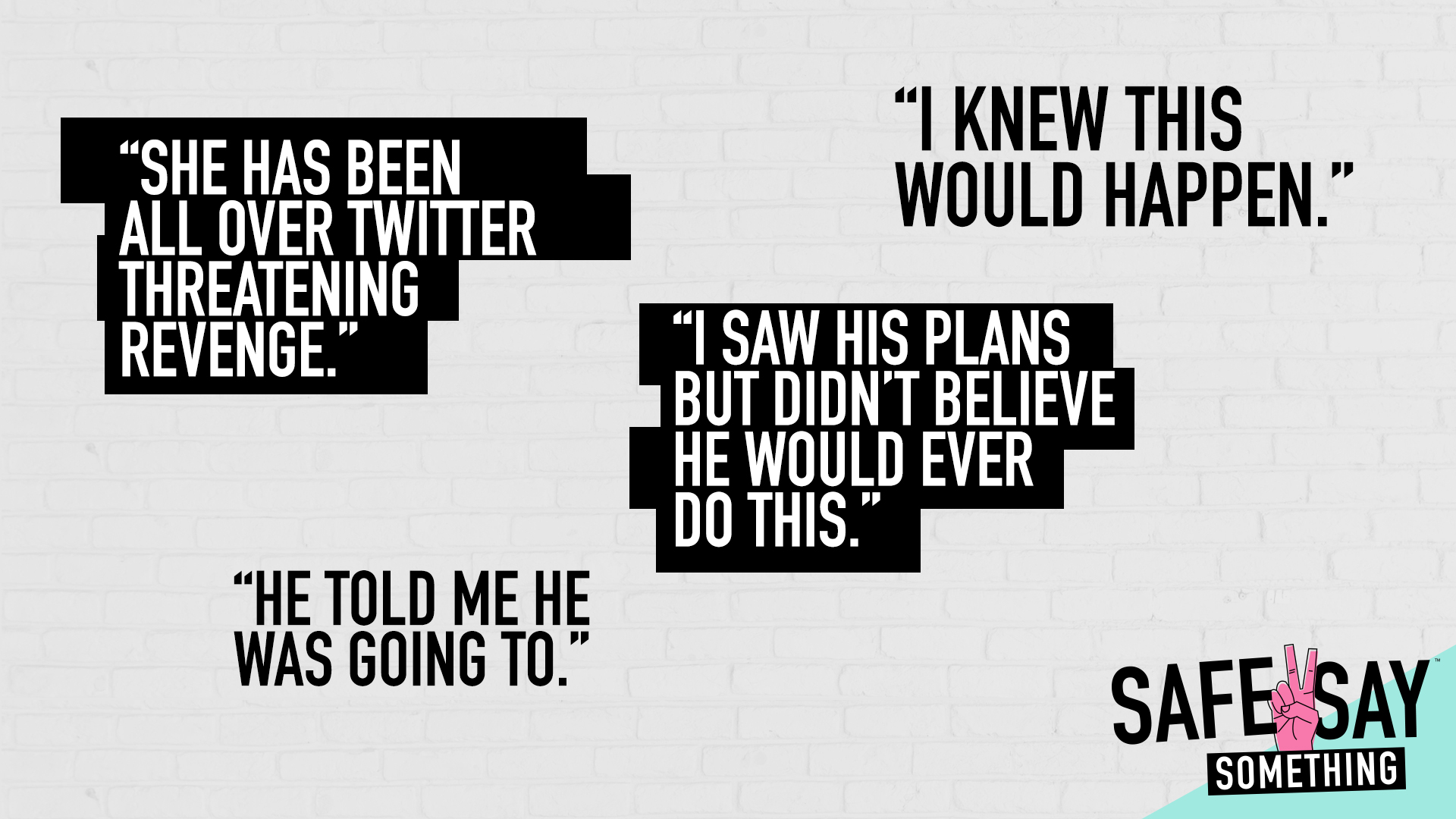 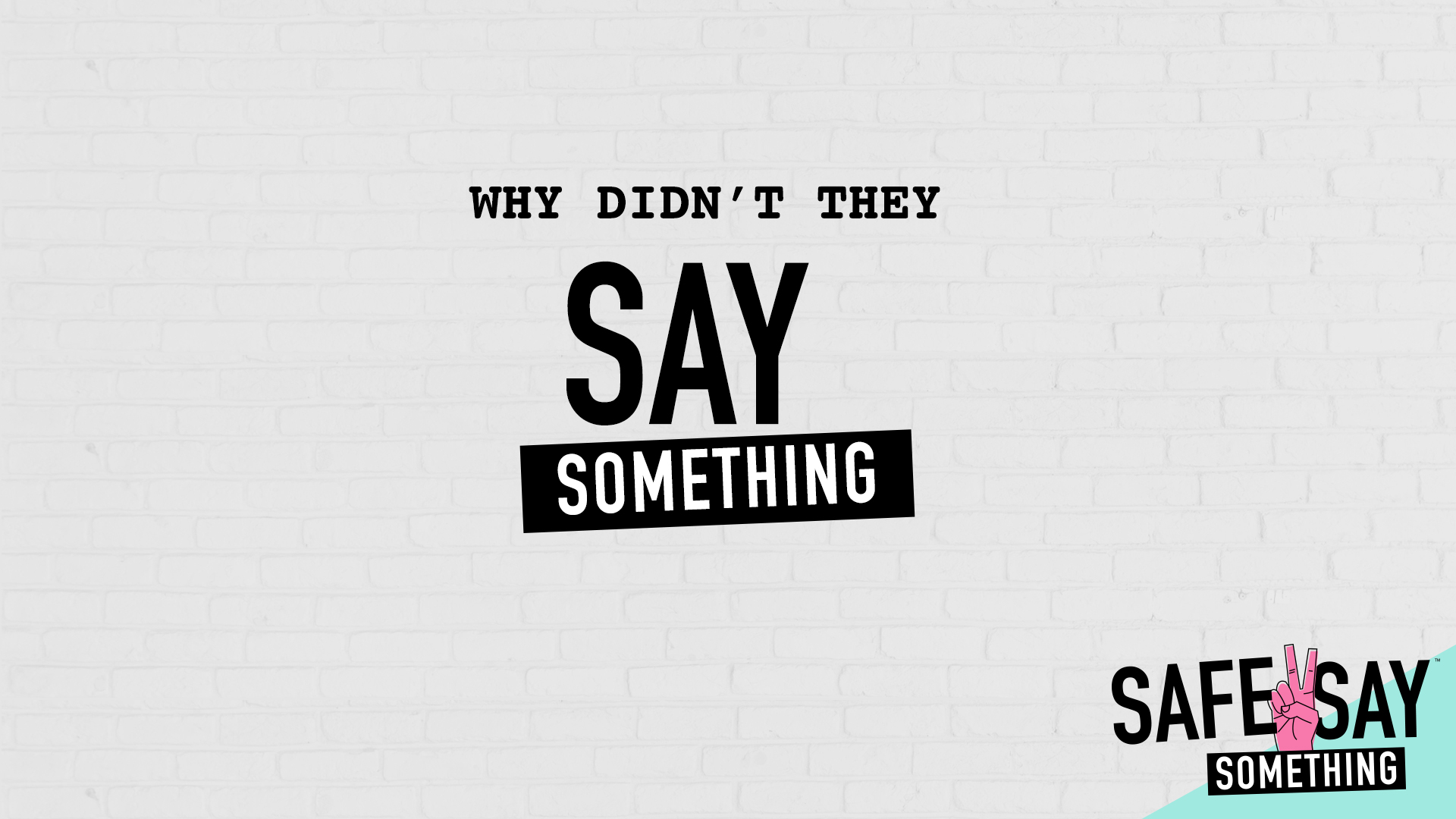 3
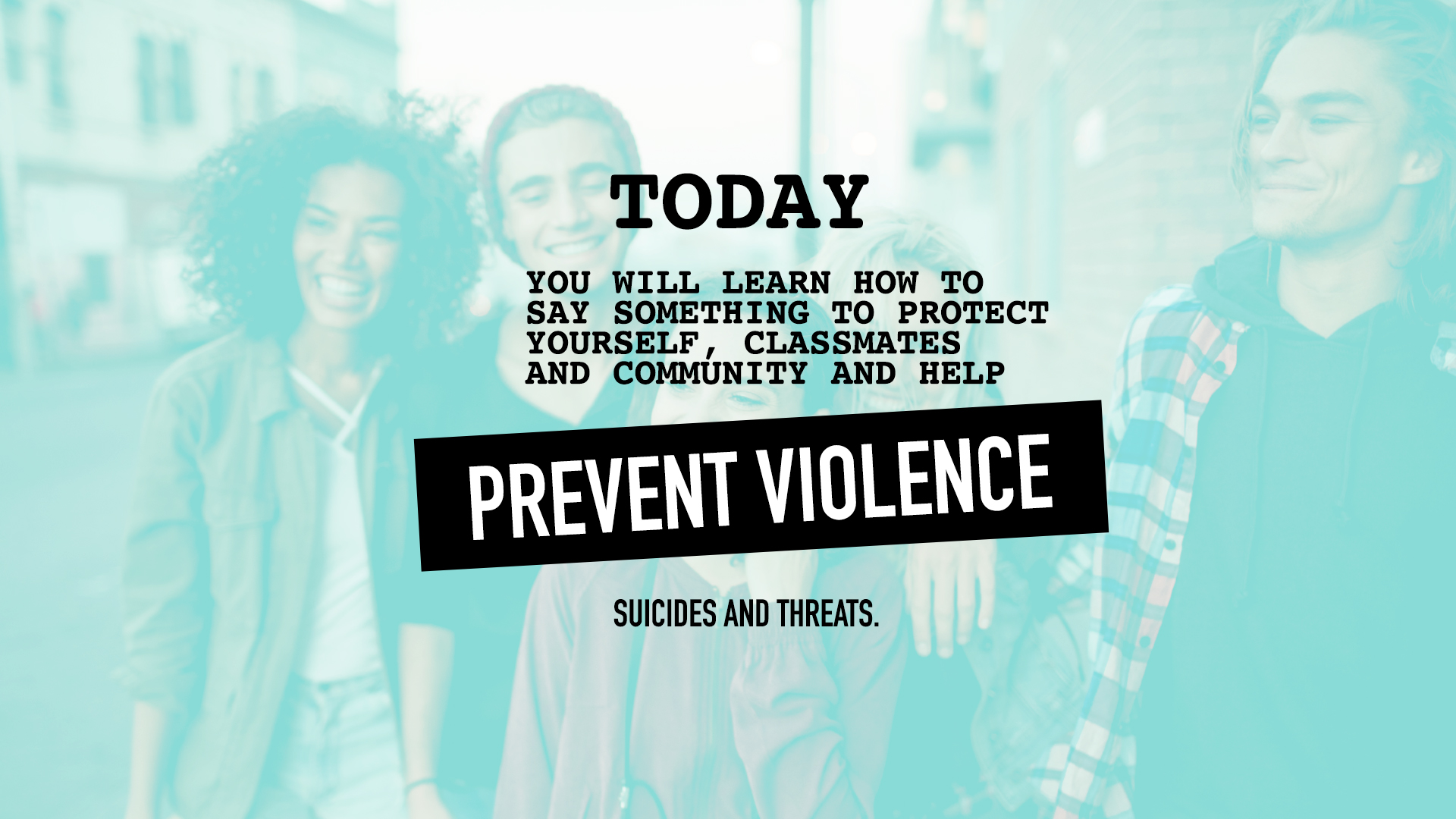 4
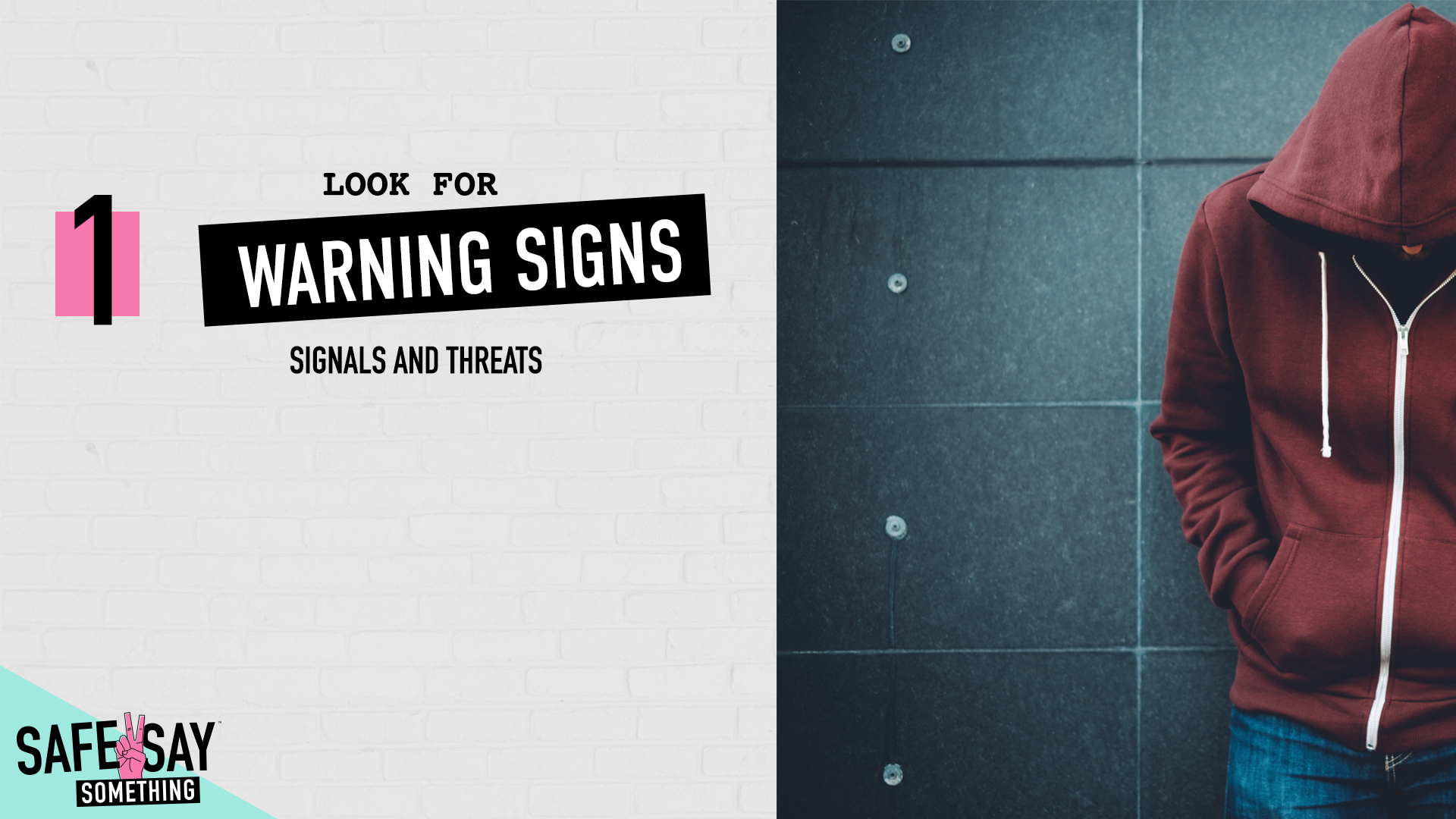 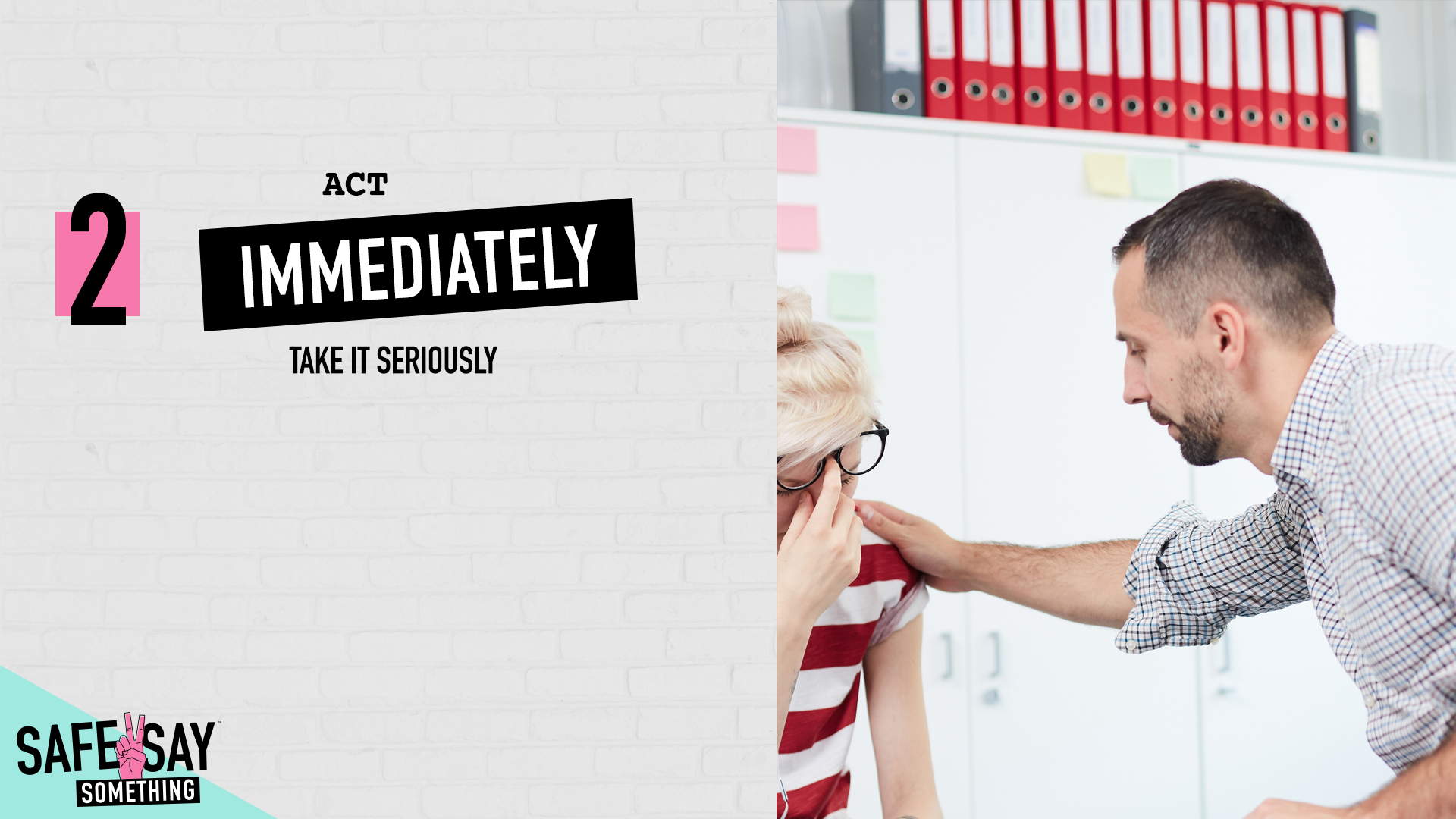 6
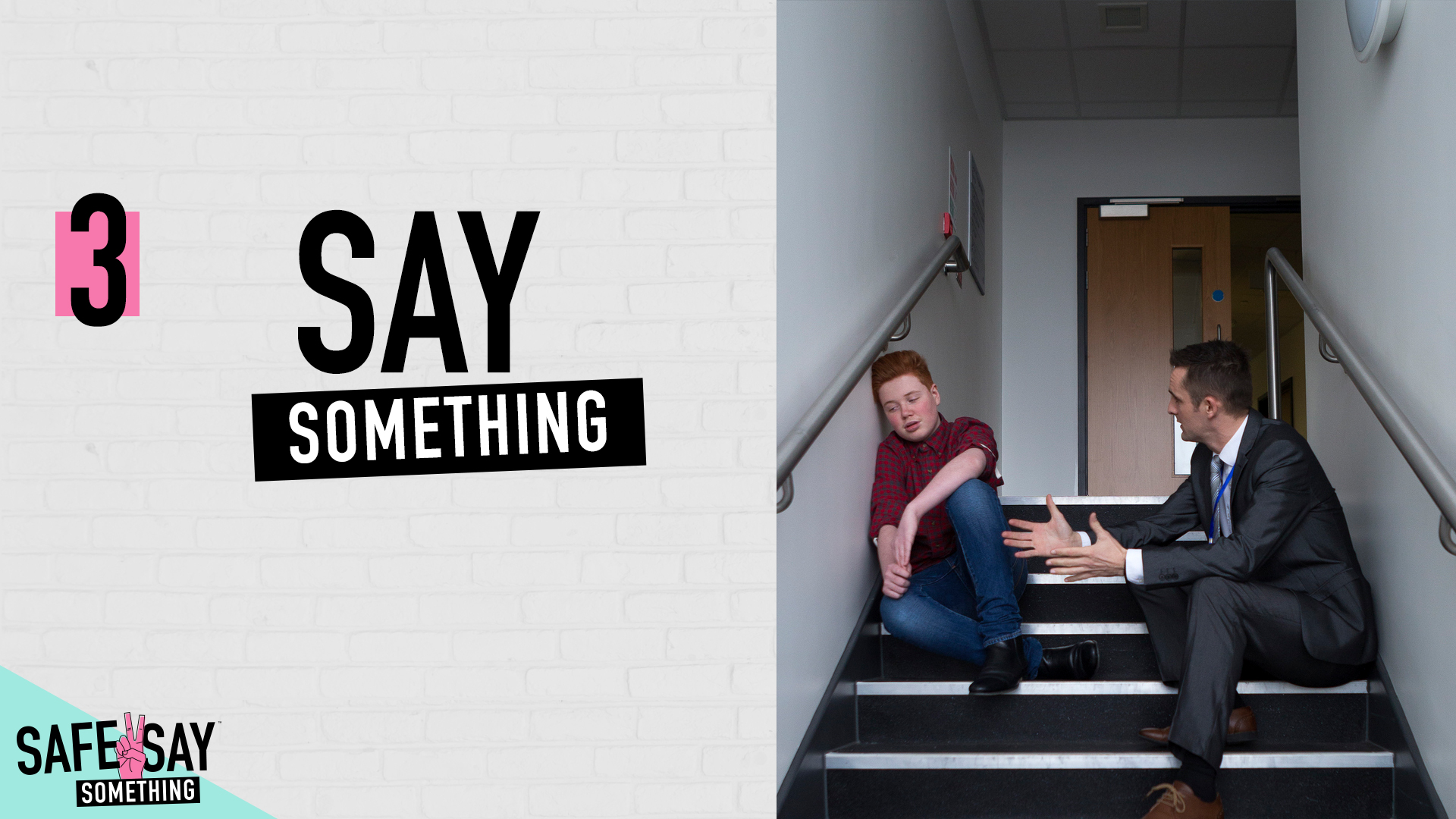 7
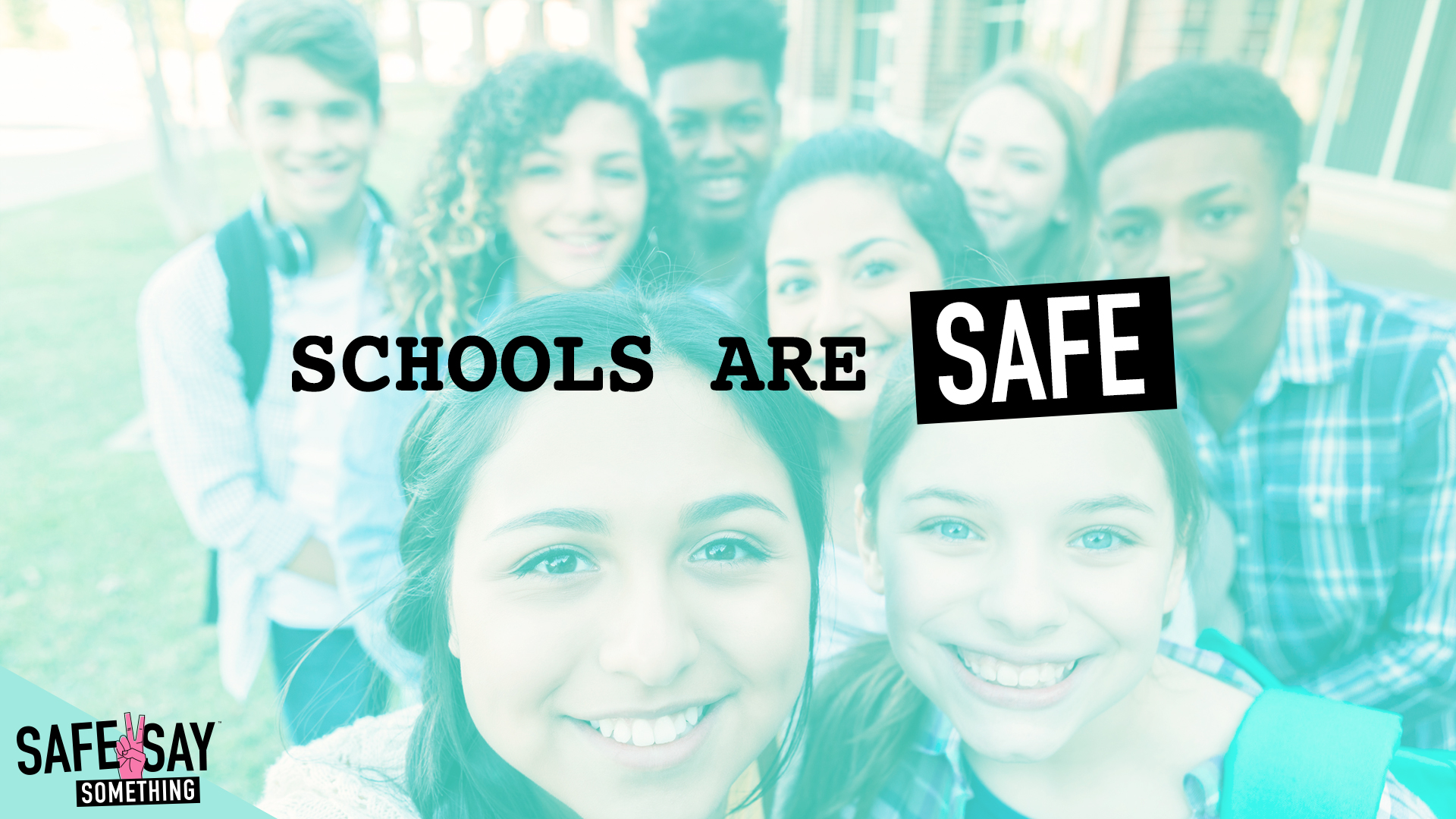 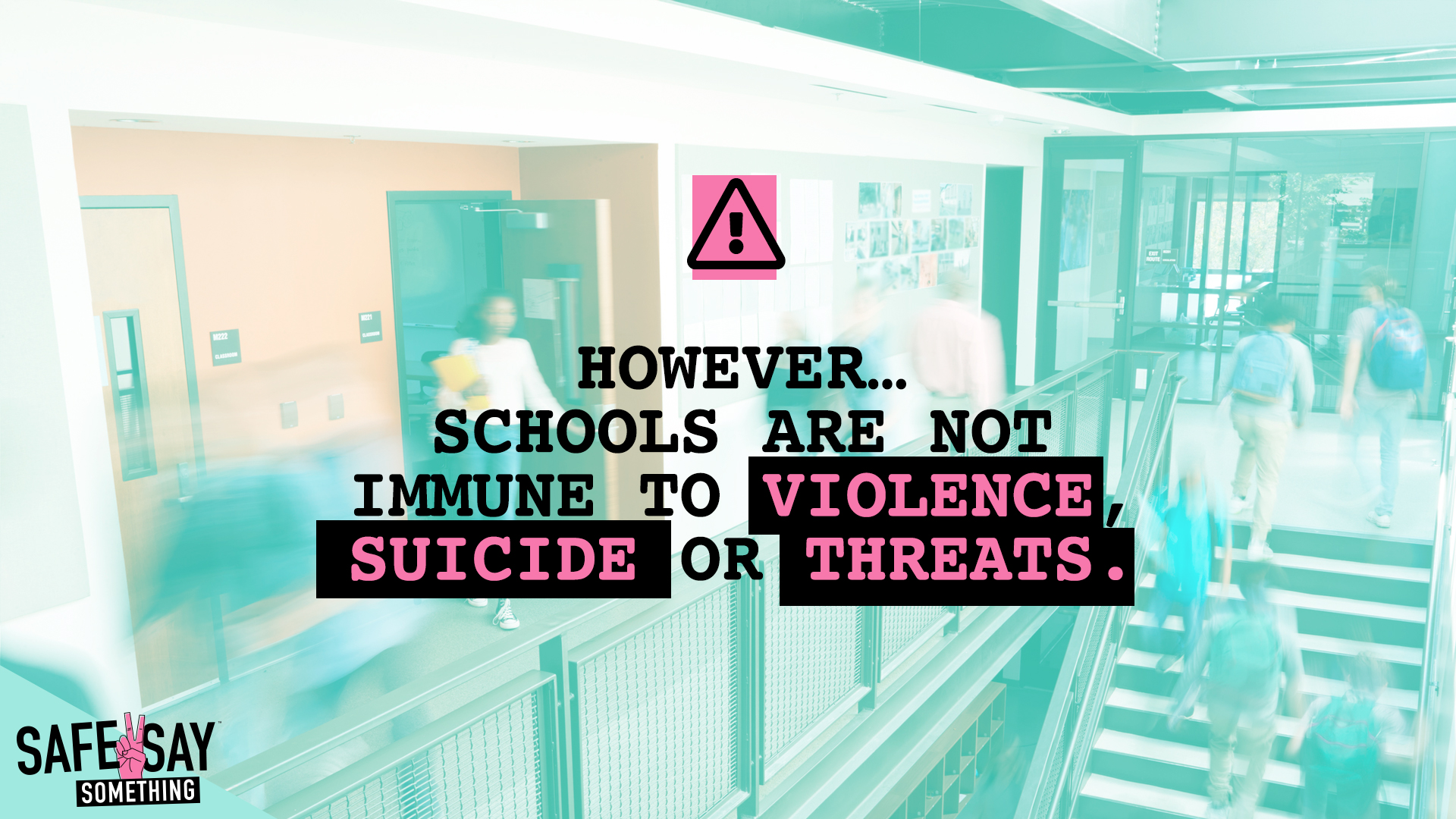 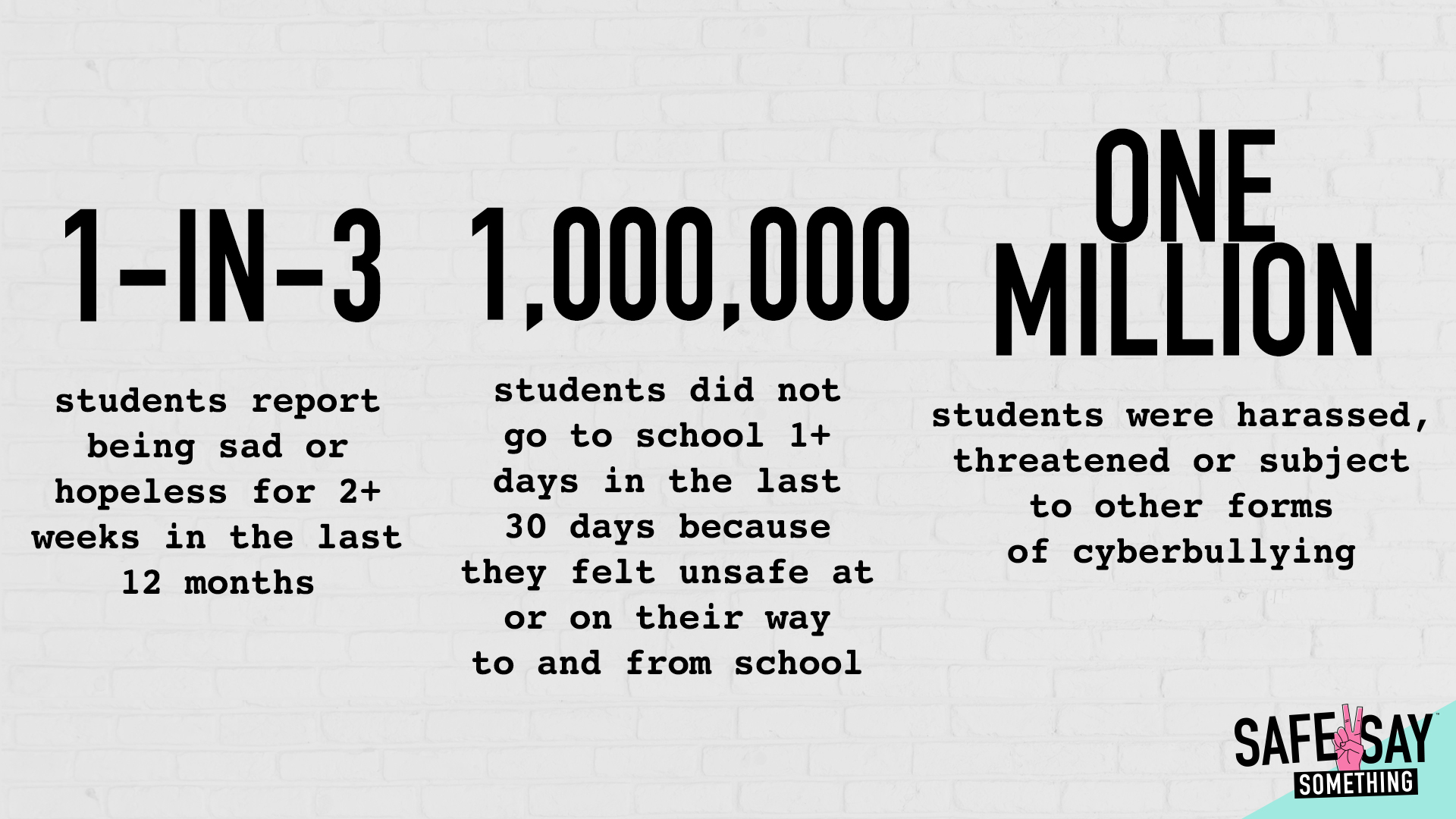 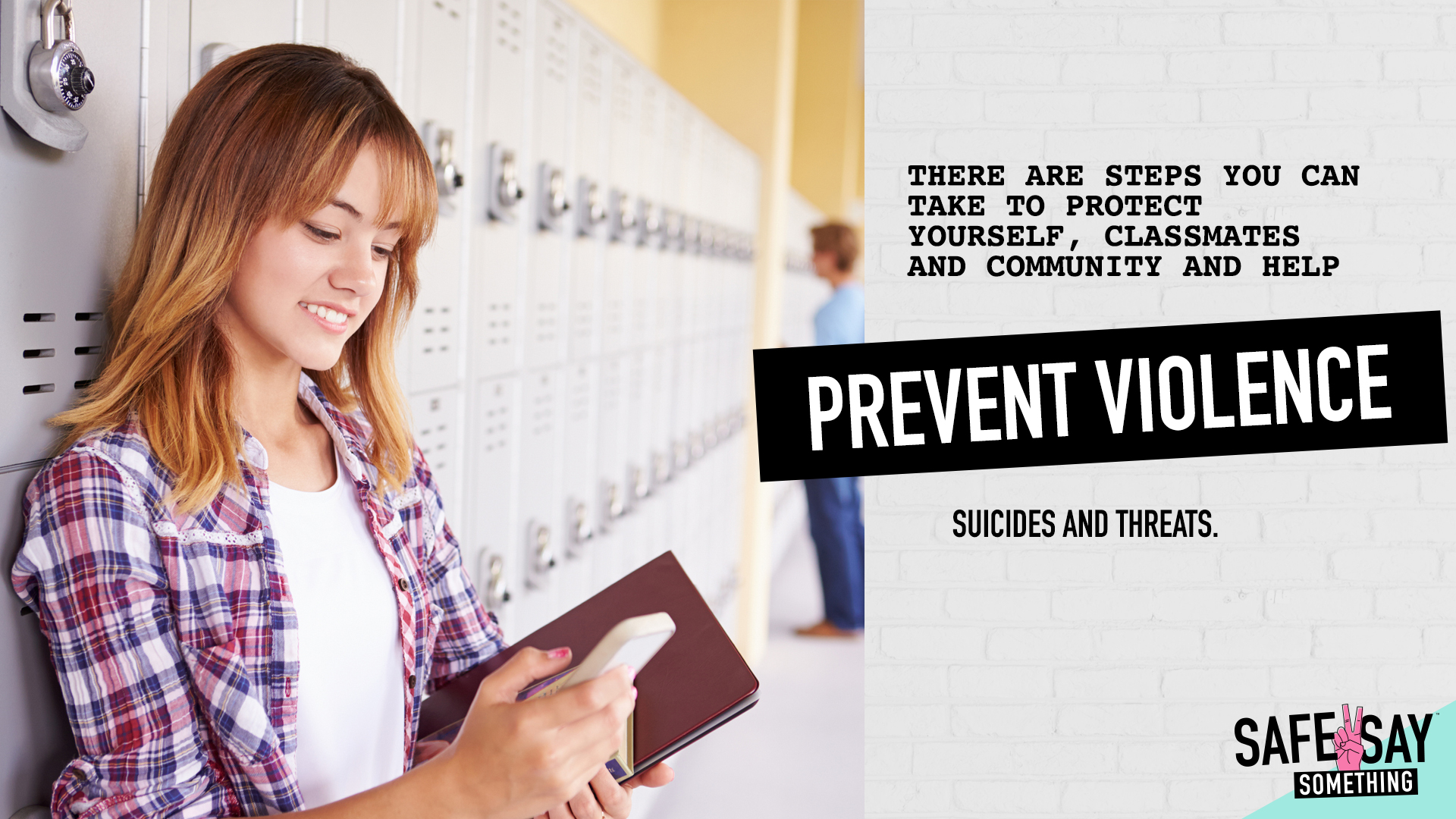 11
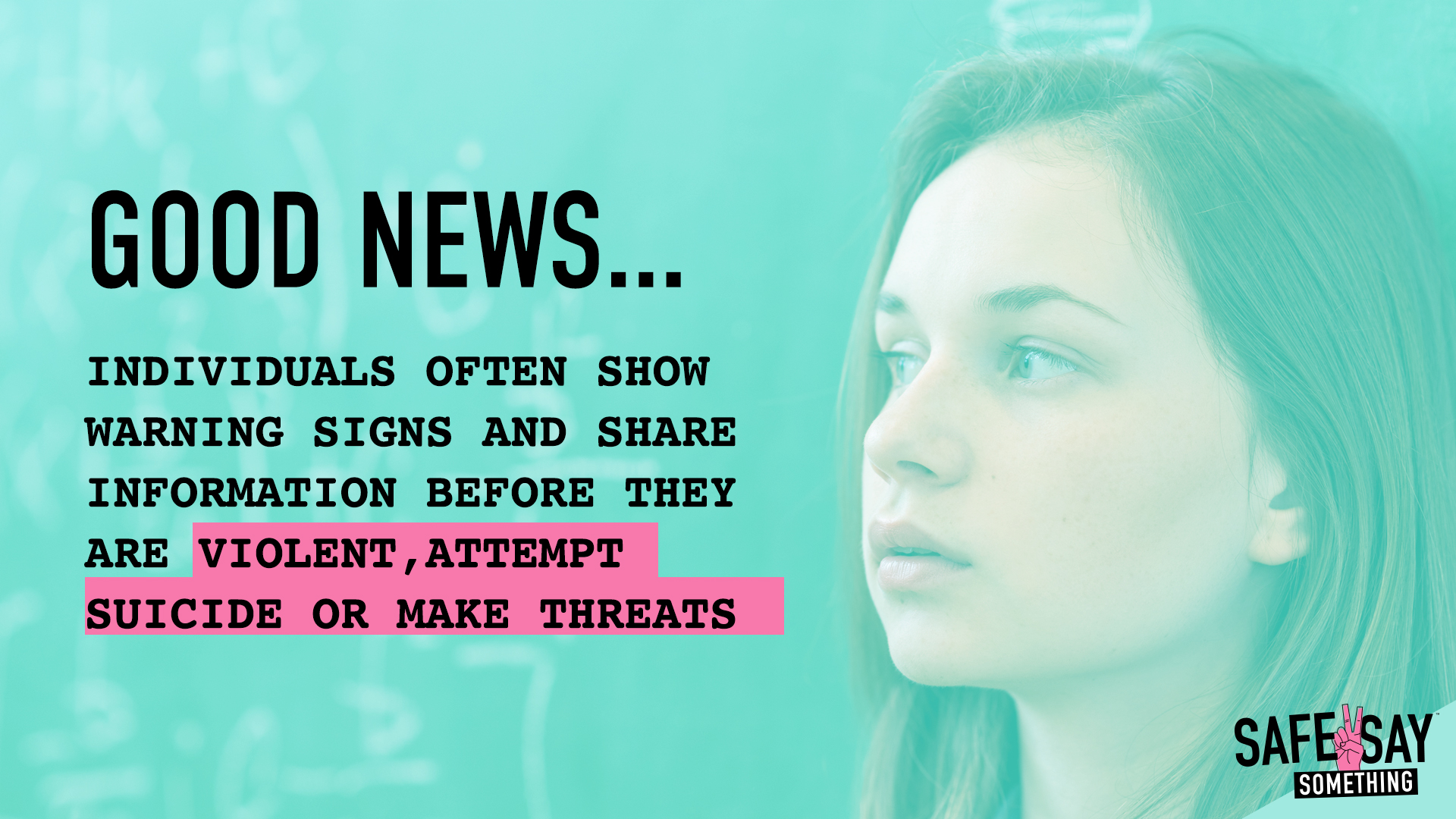 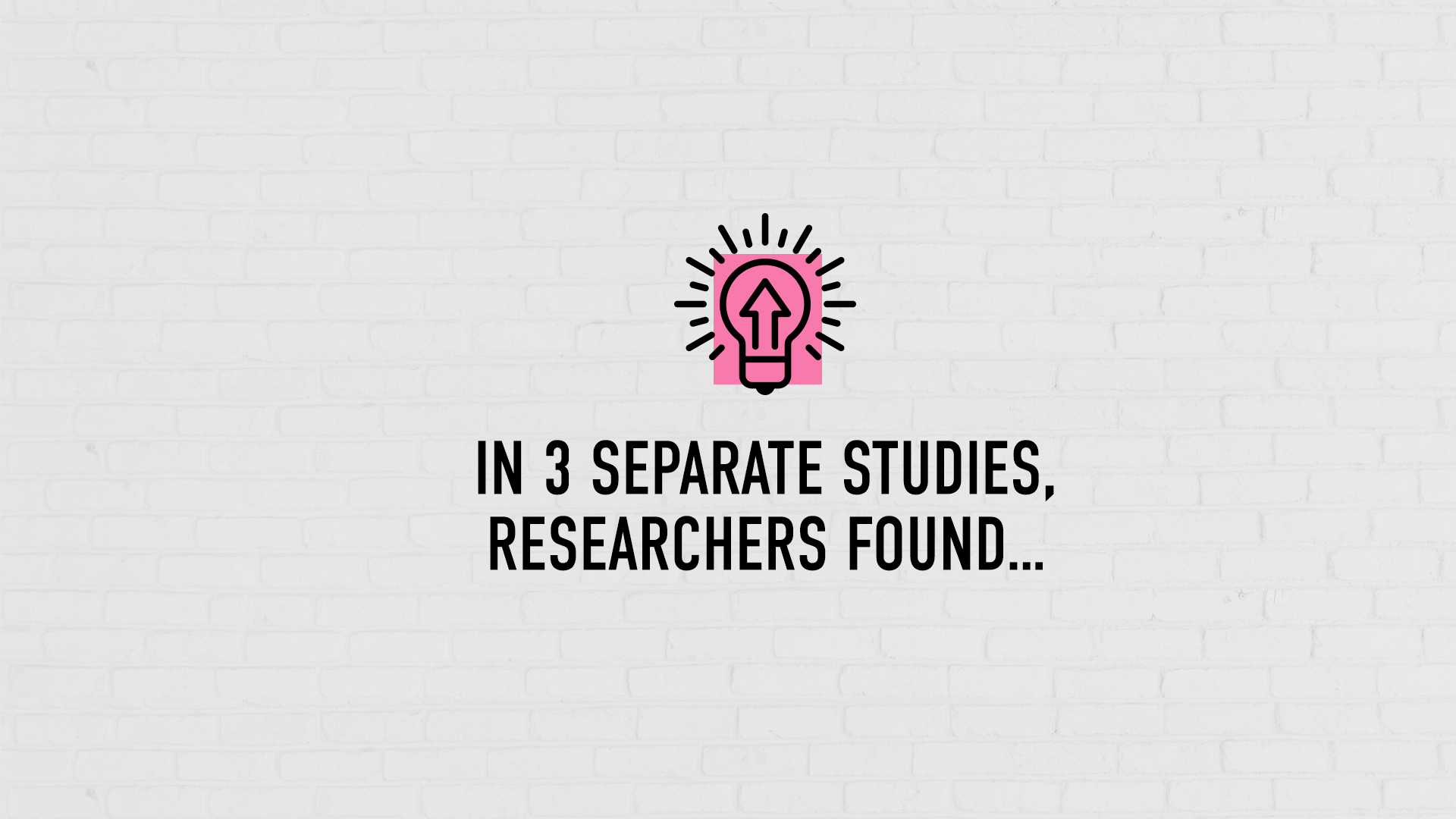 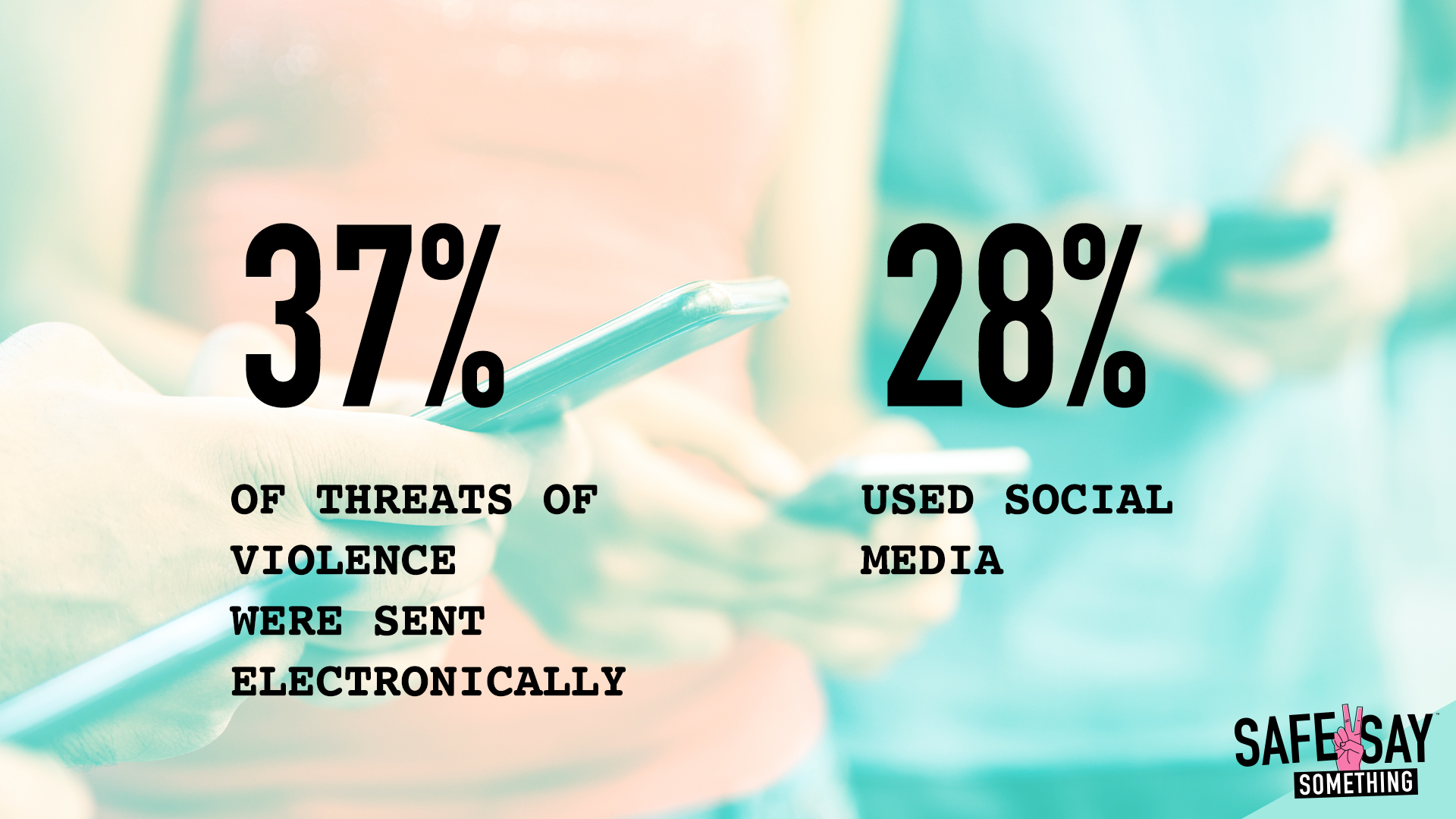 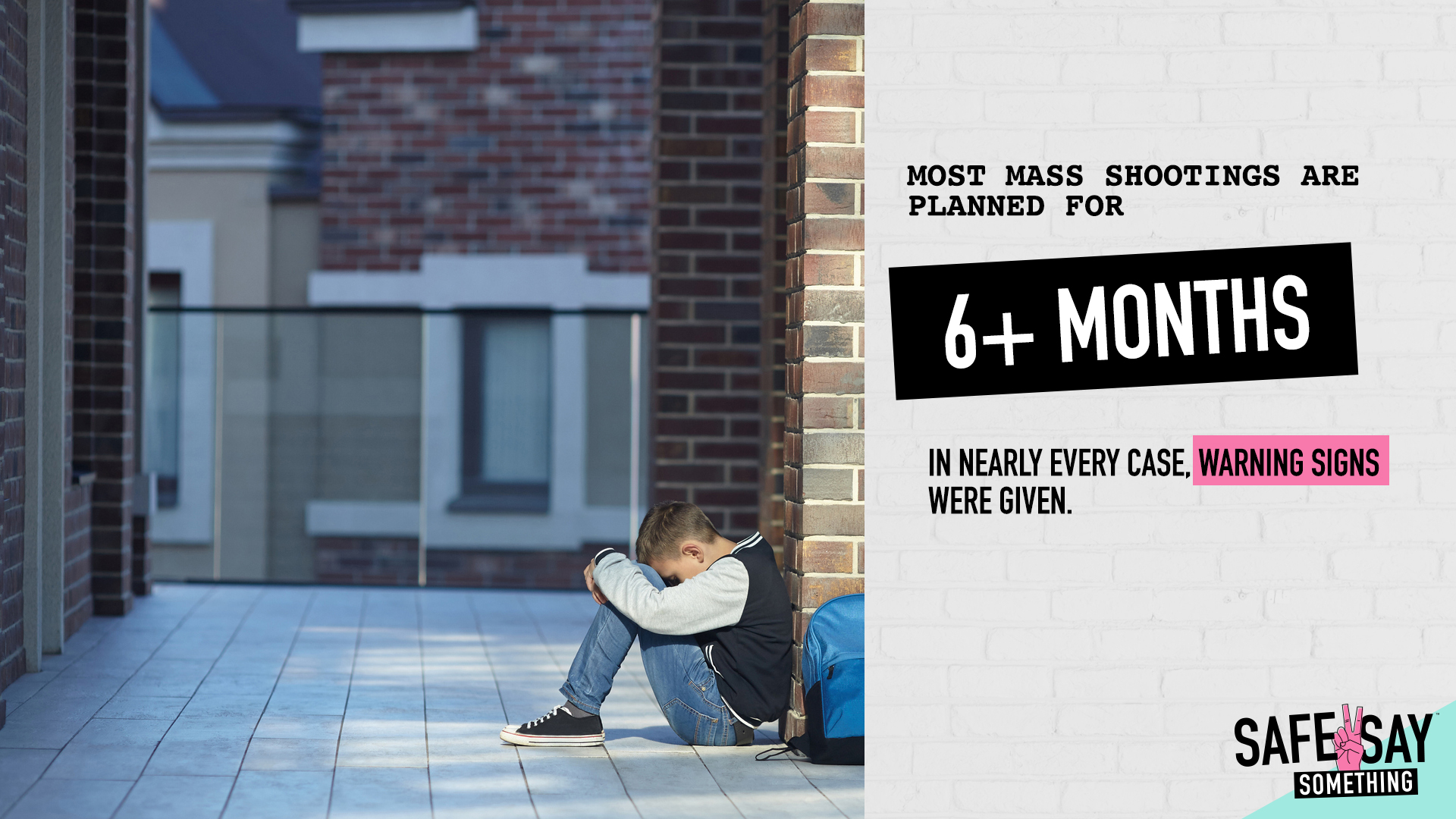 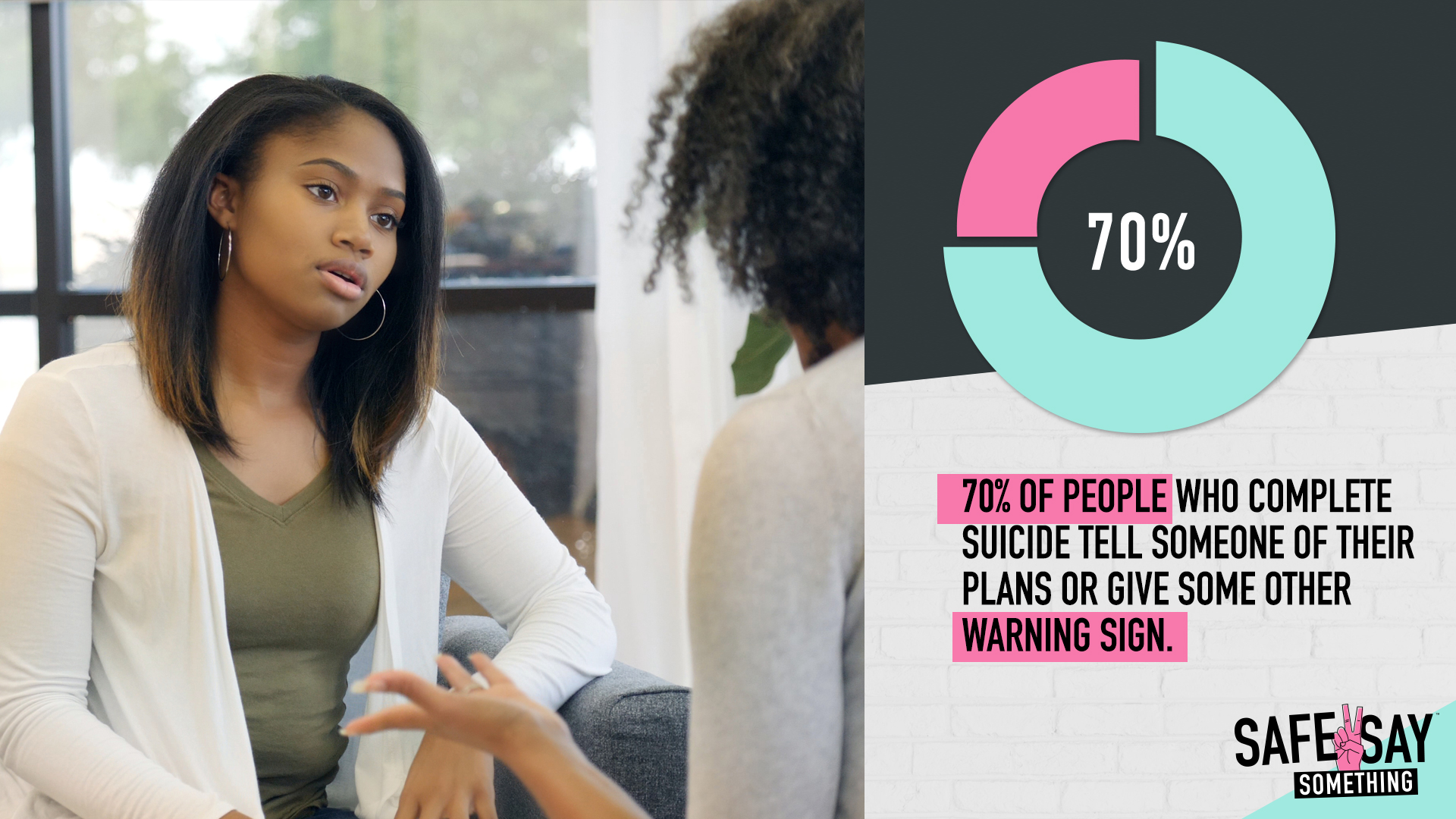 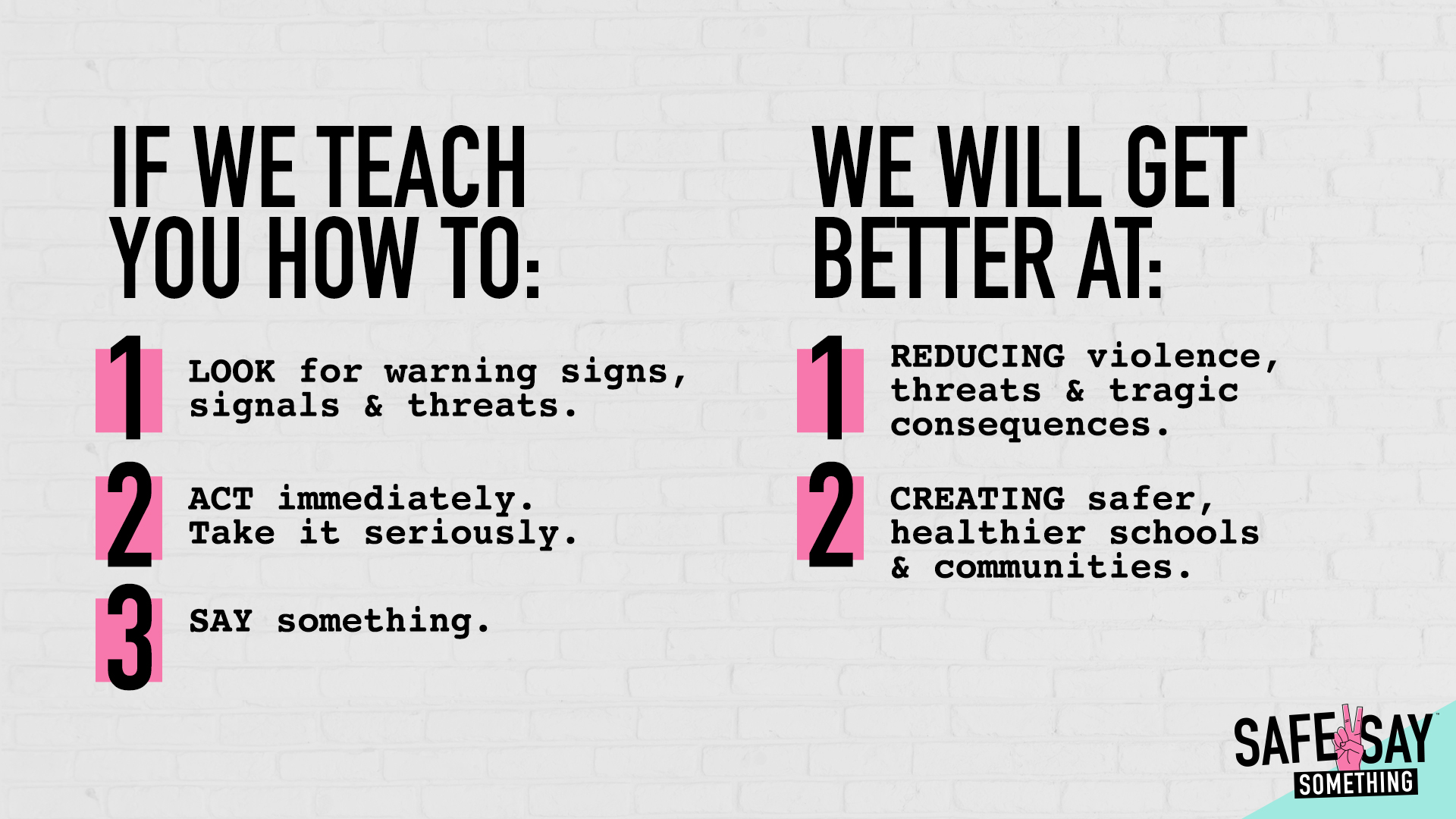 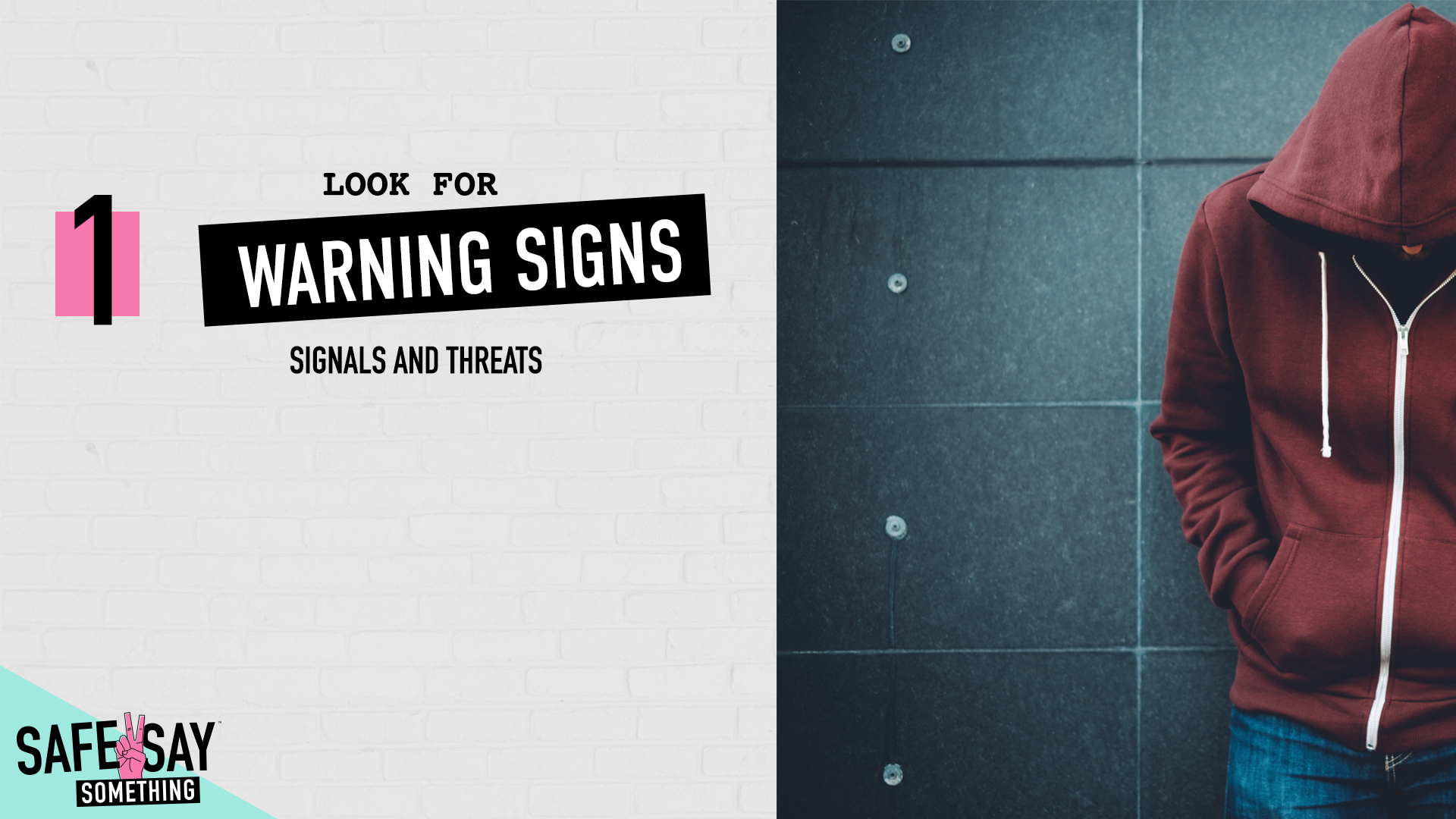 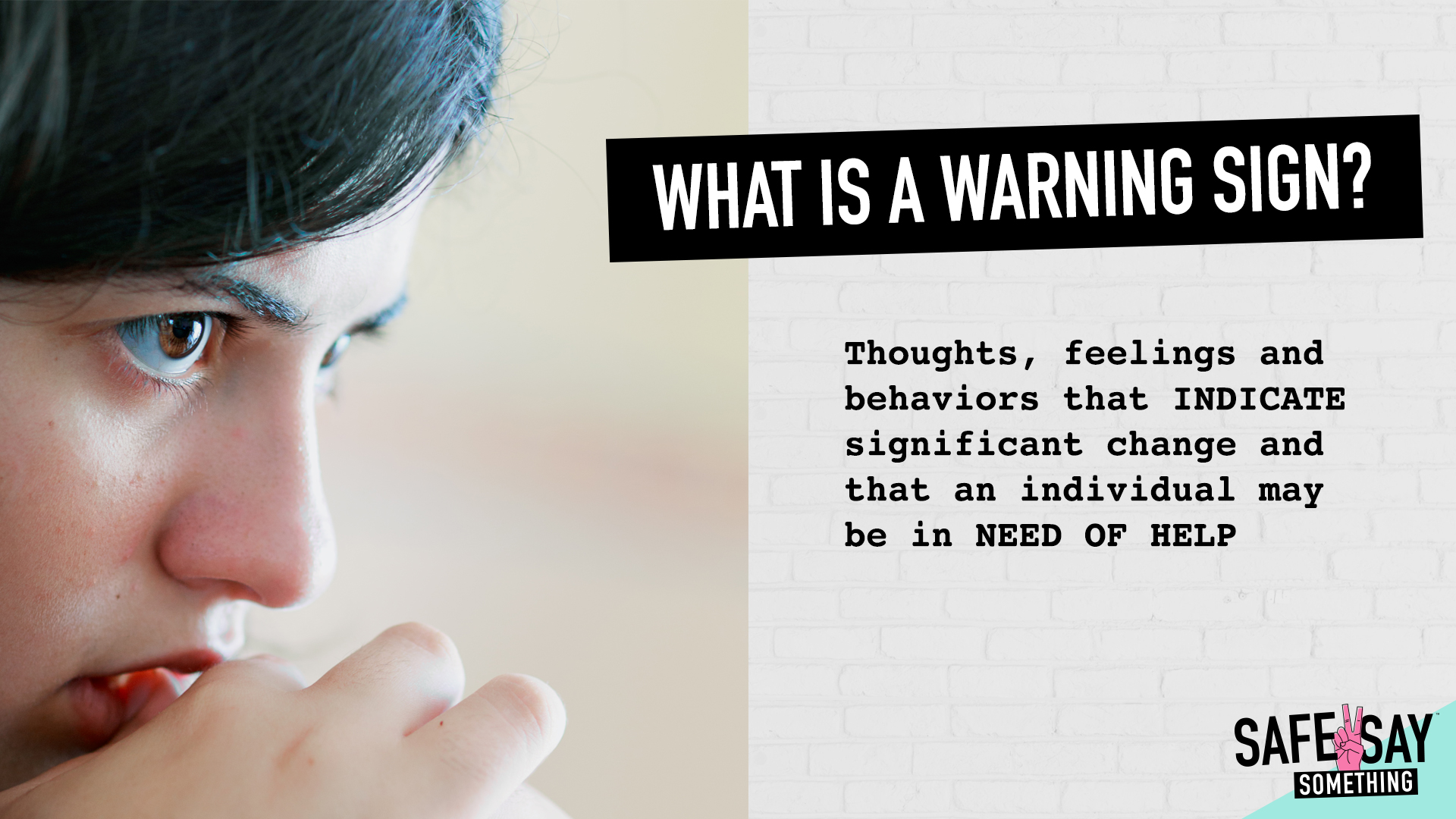 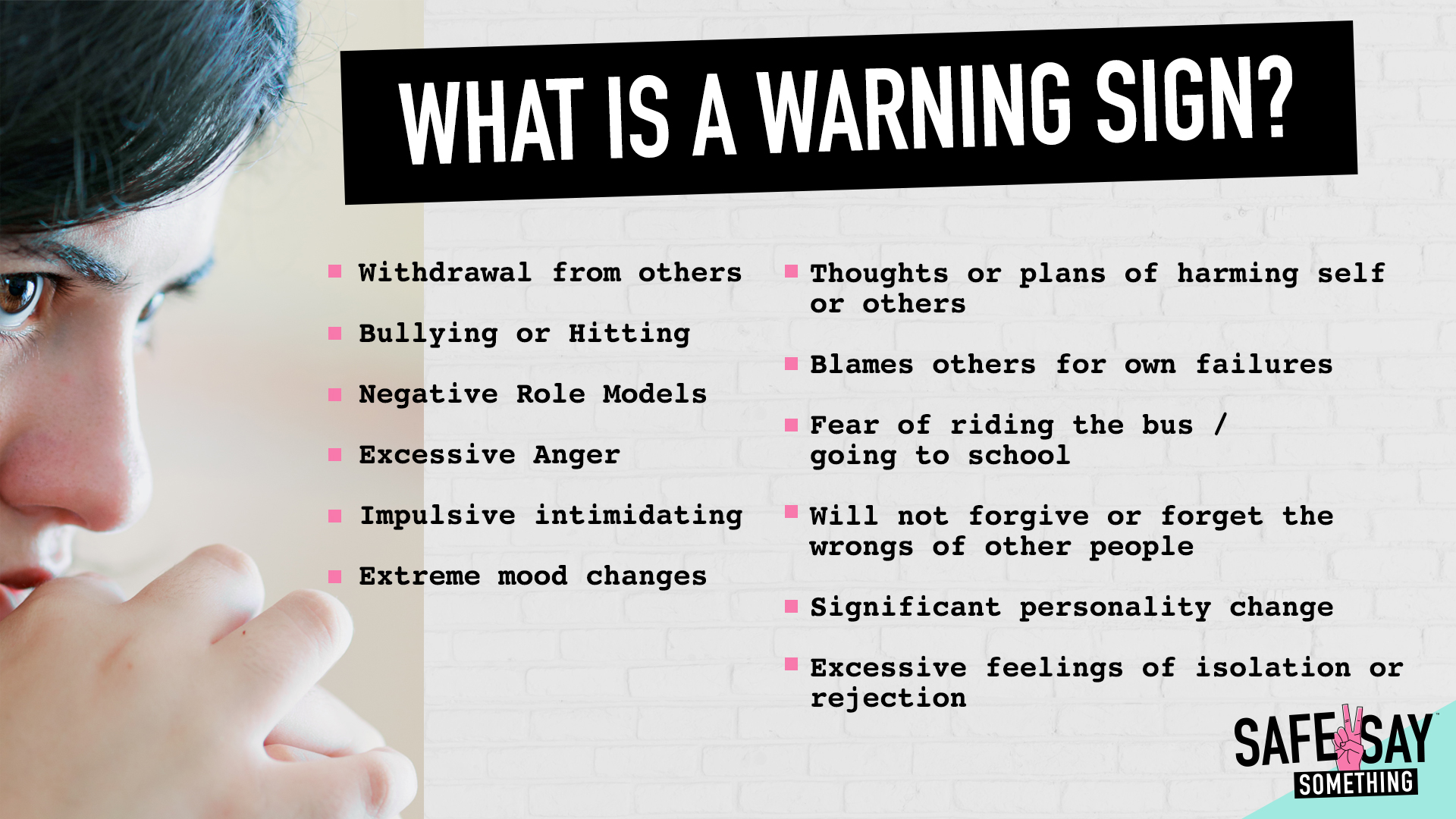 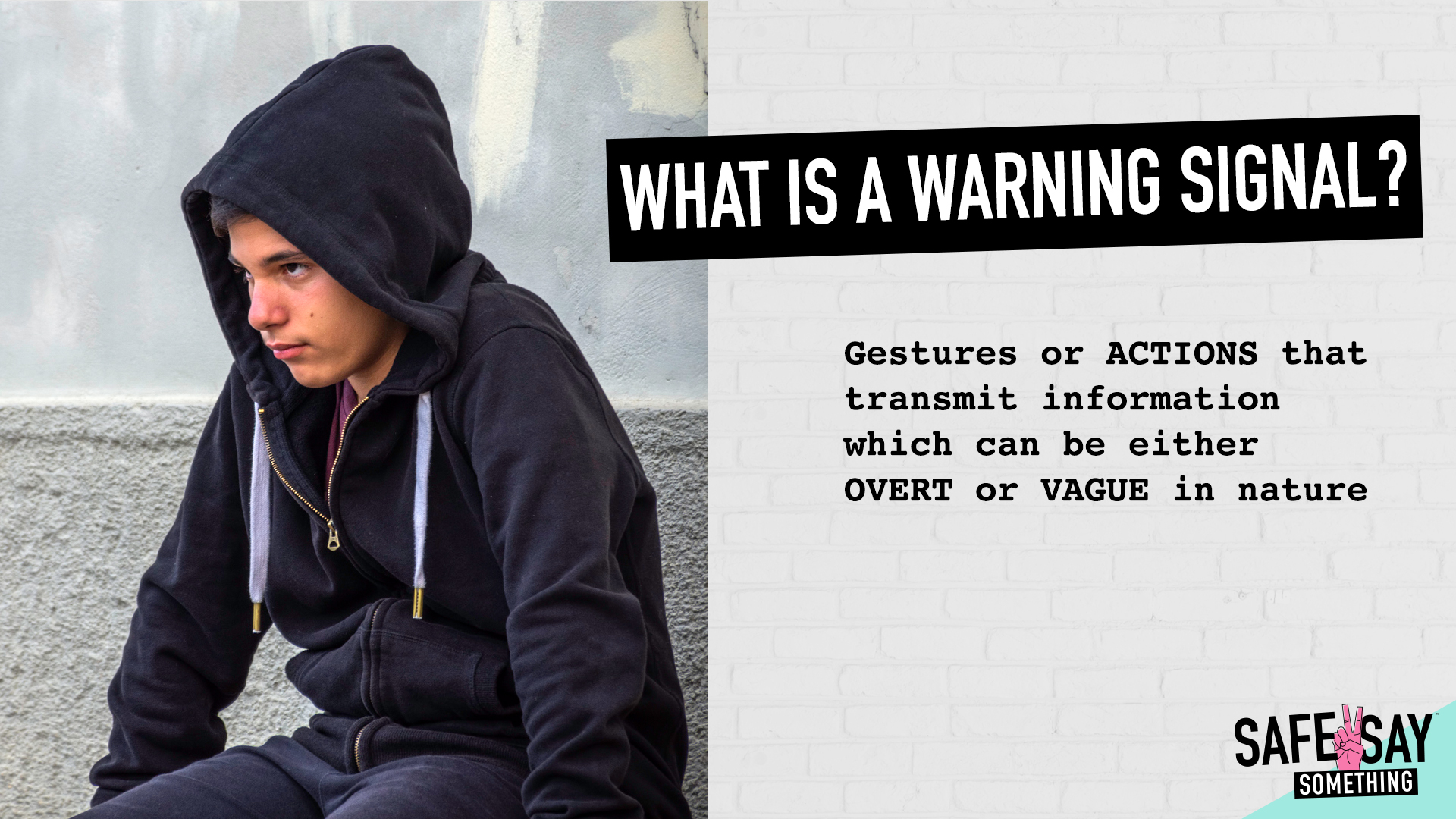 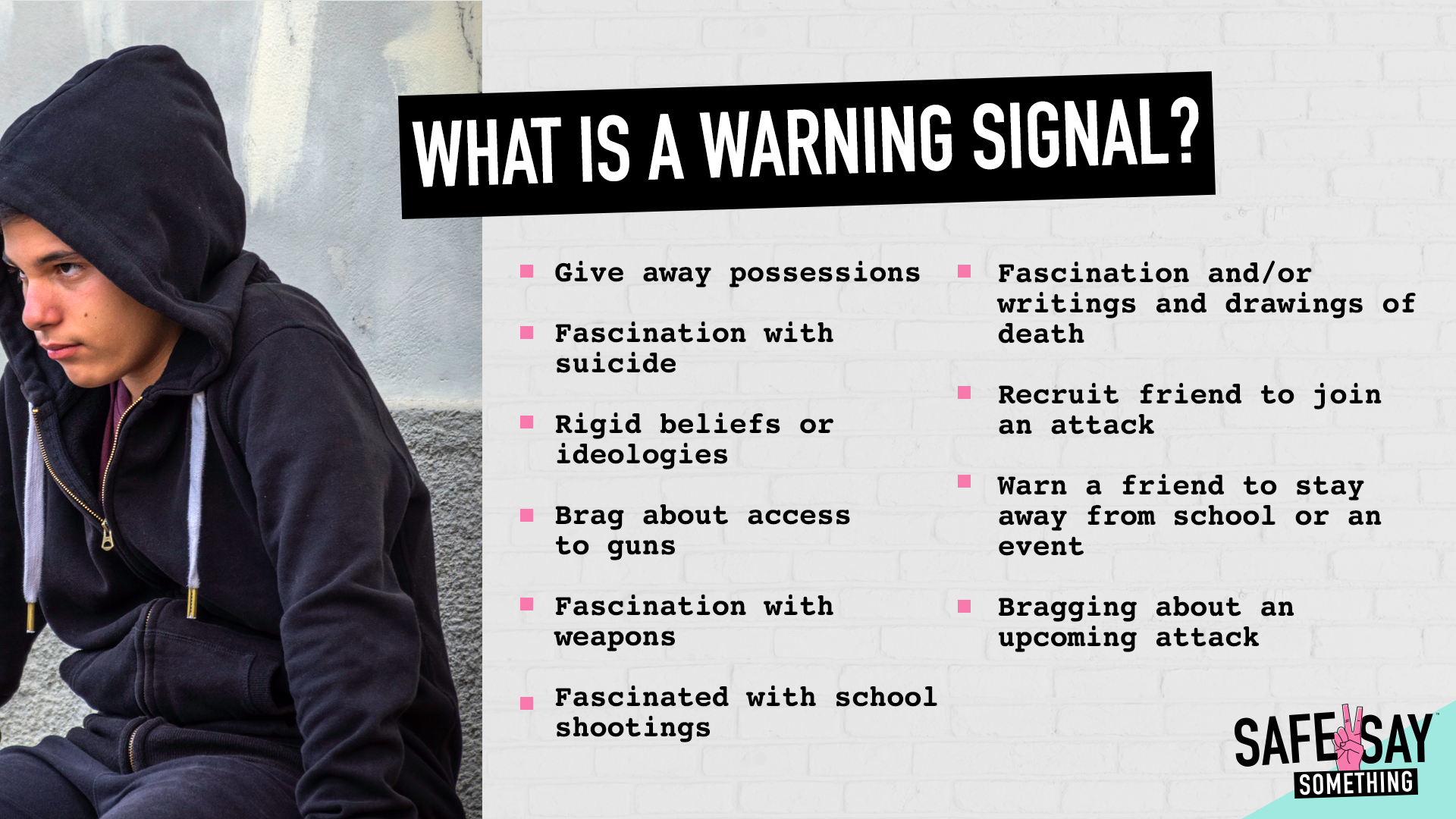 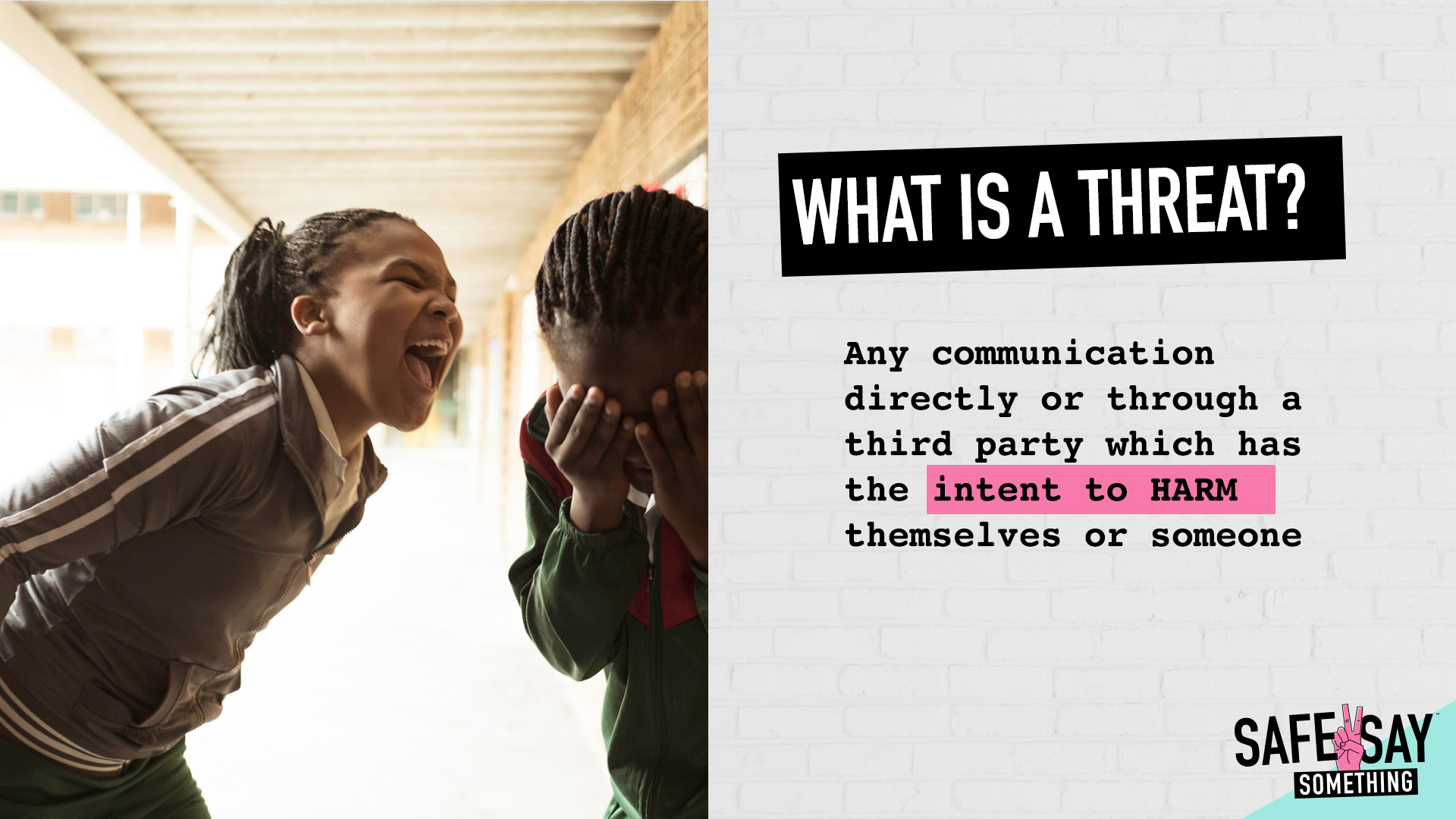 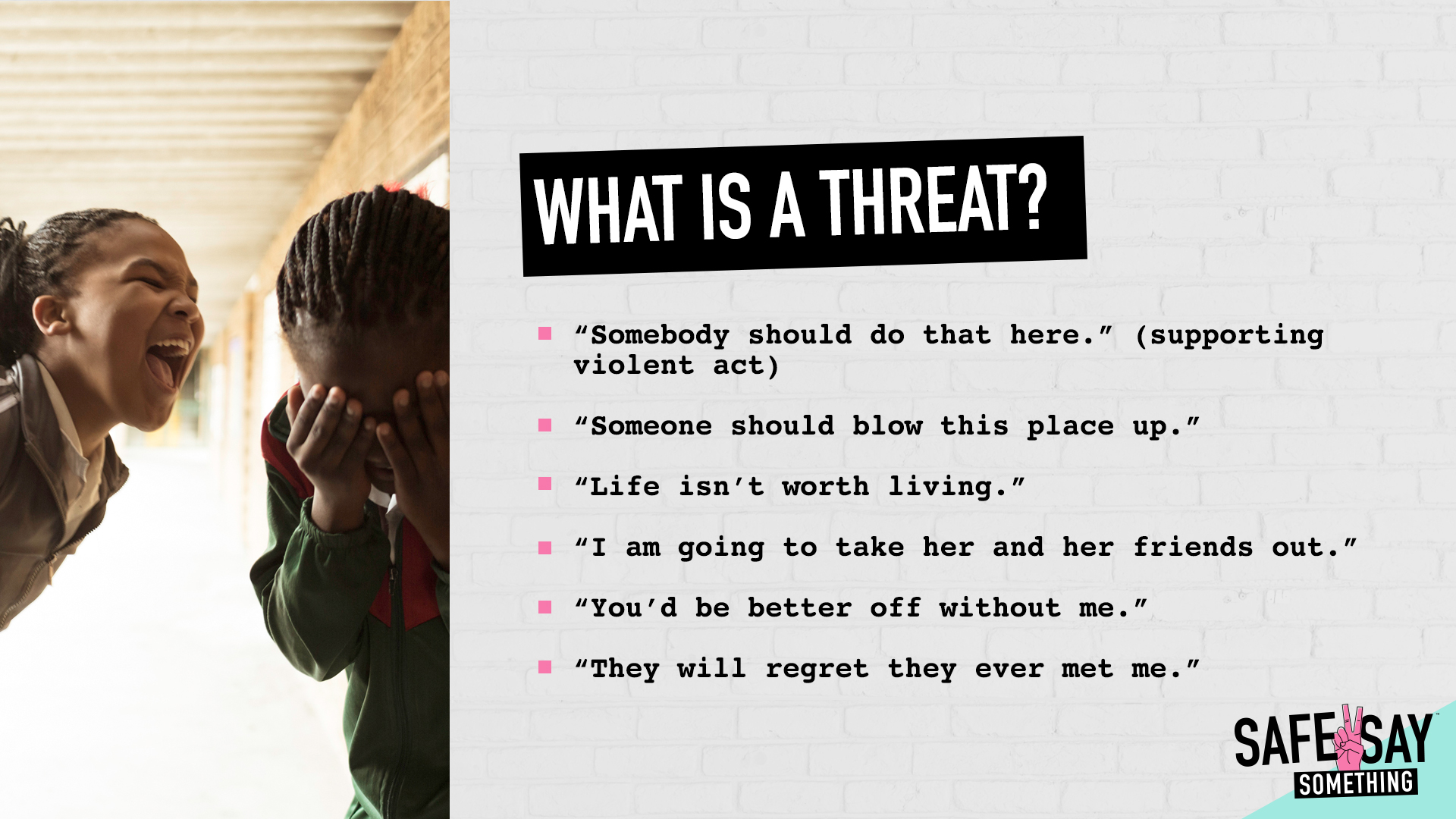 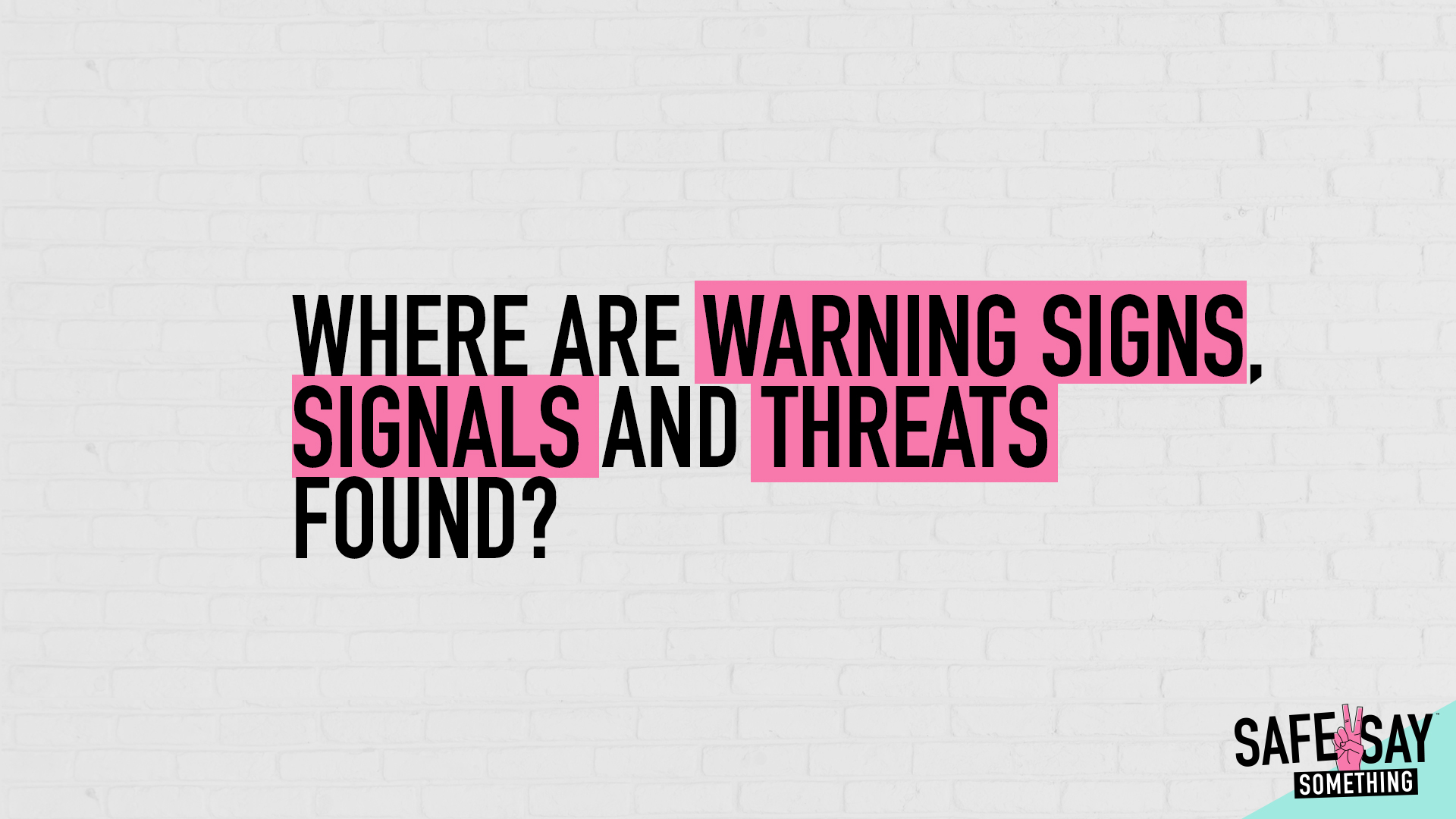 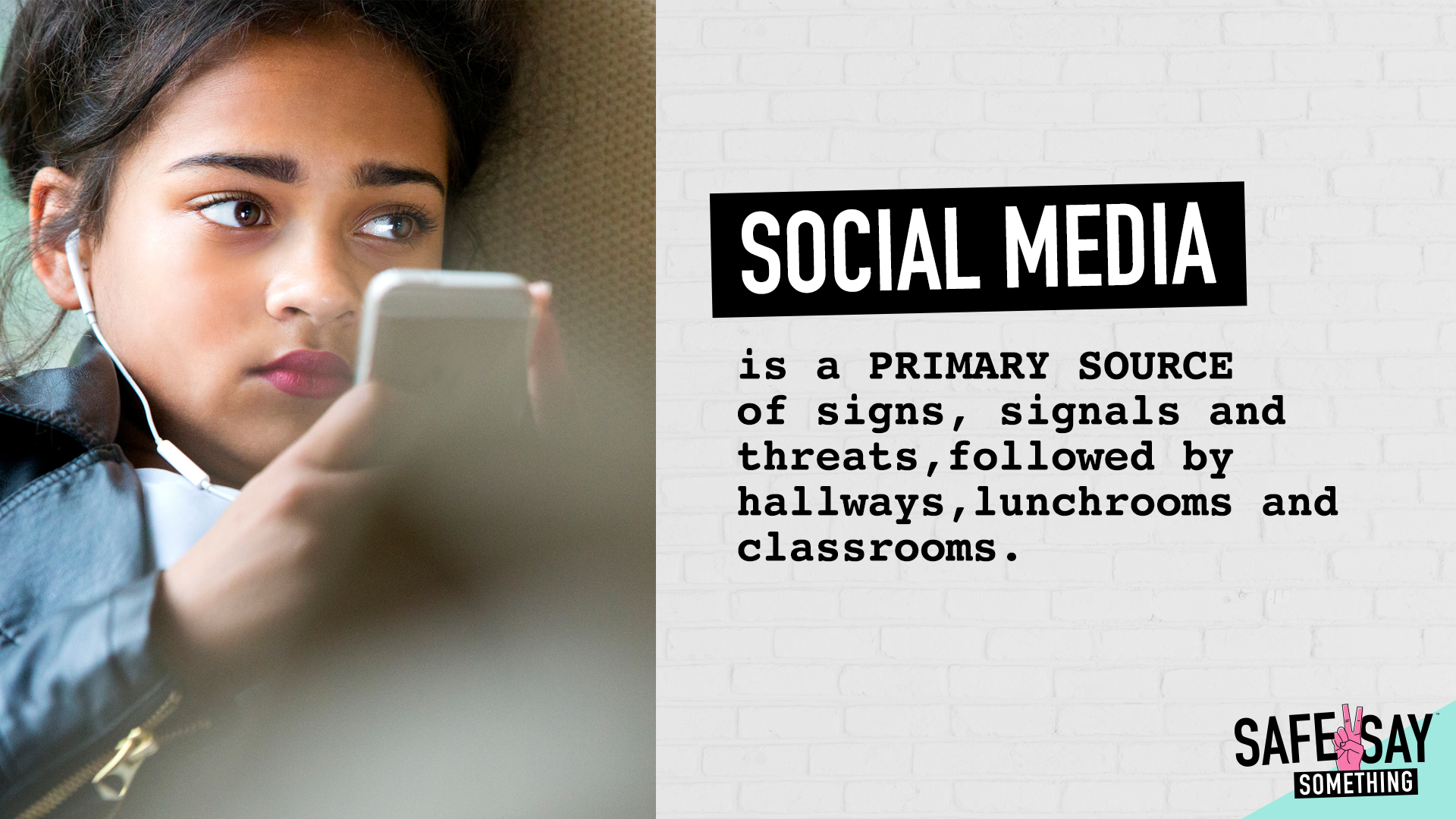 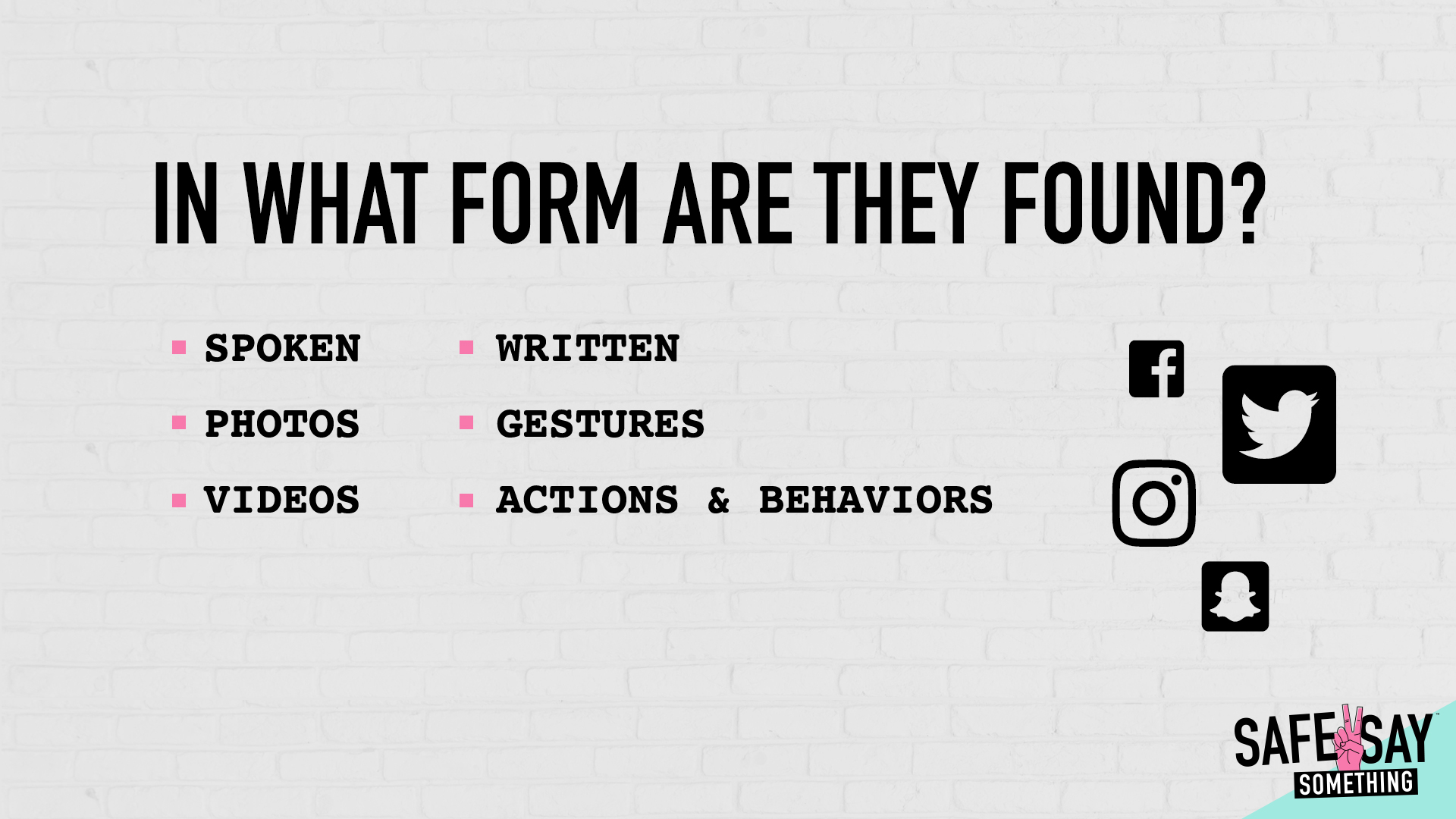 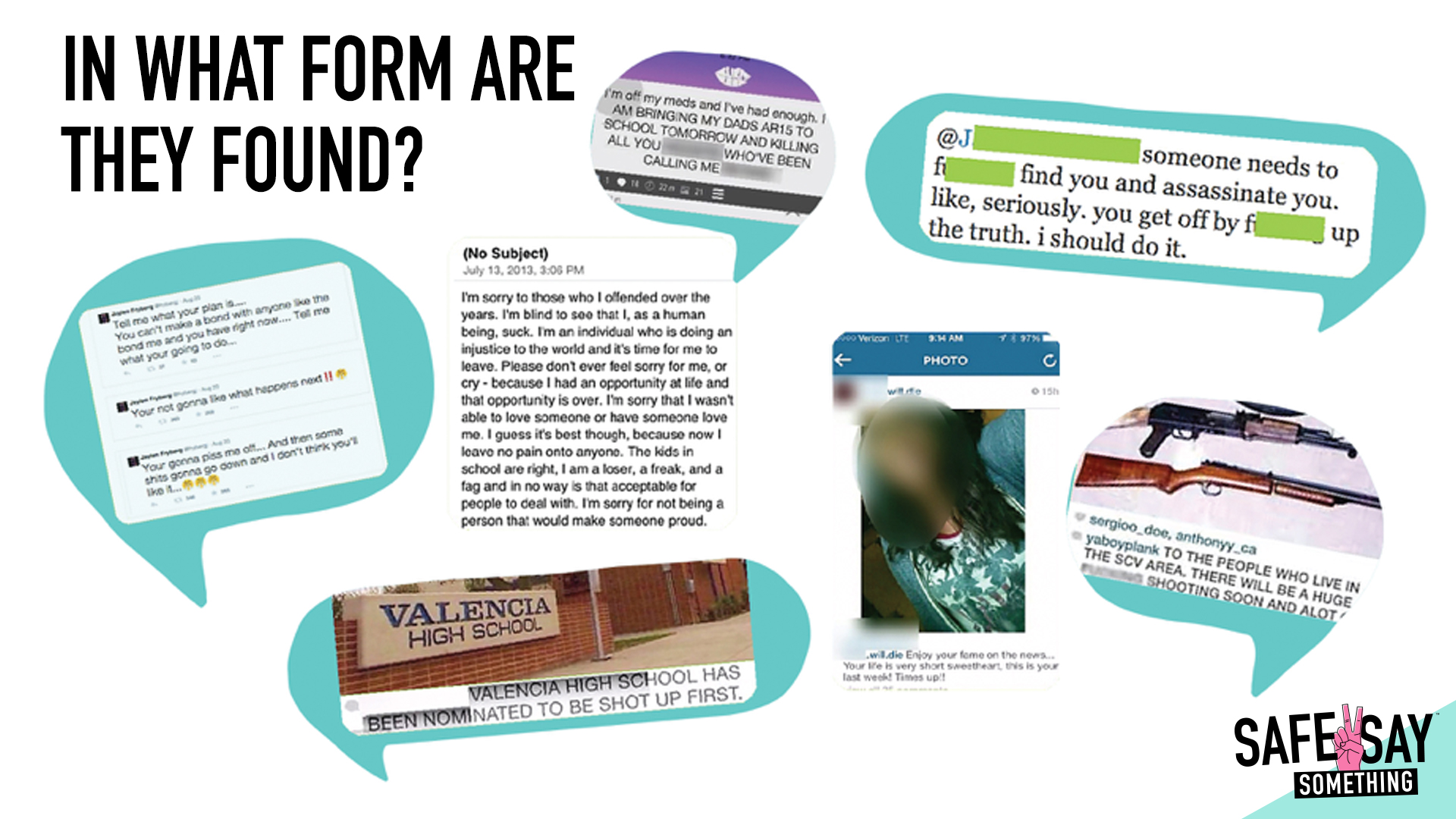 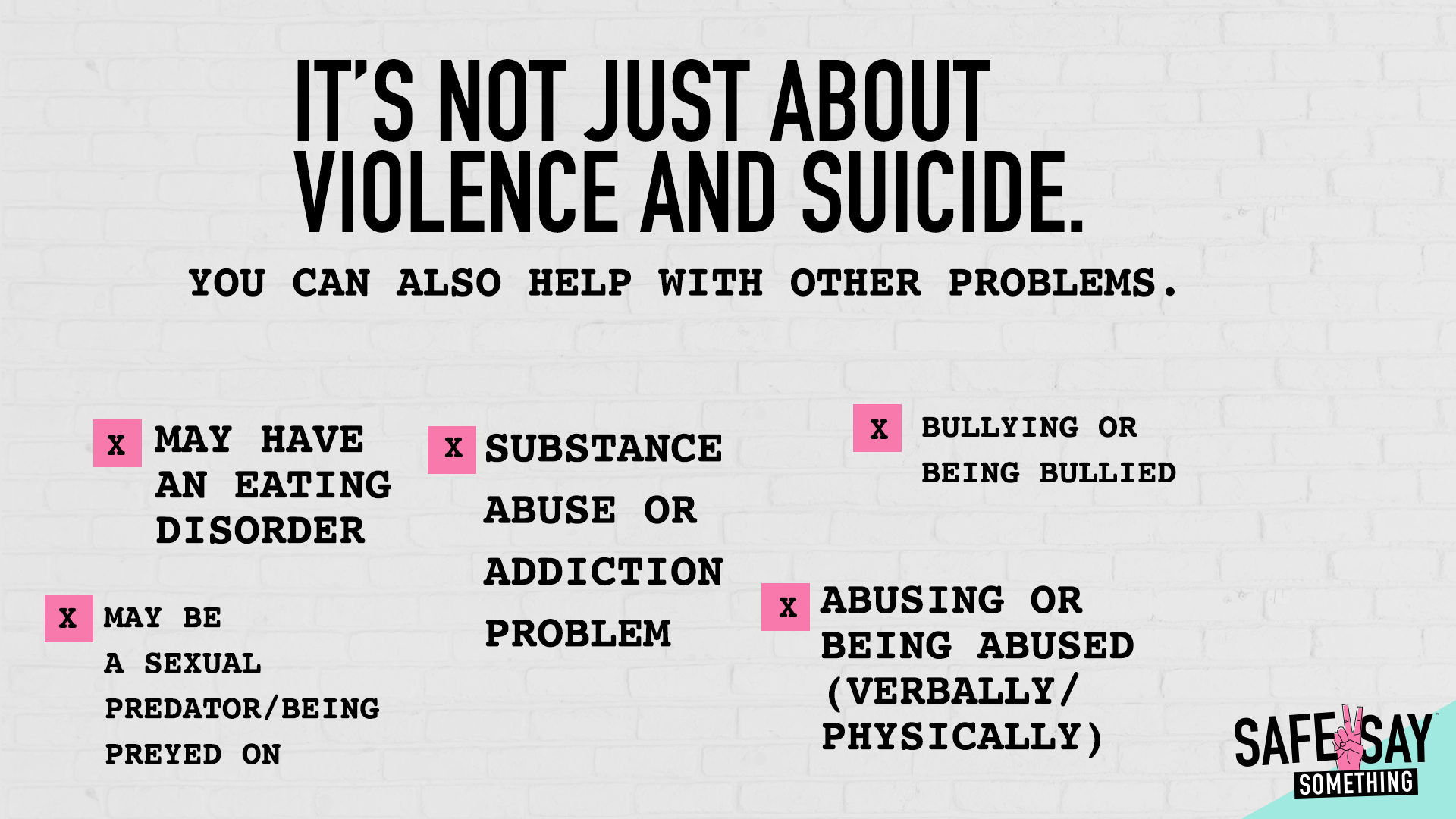 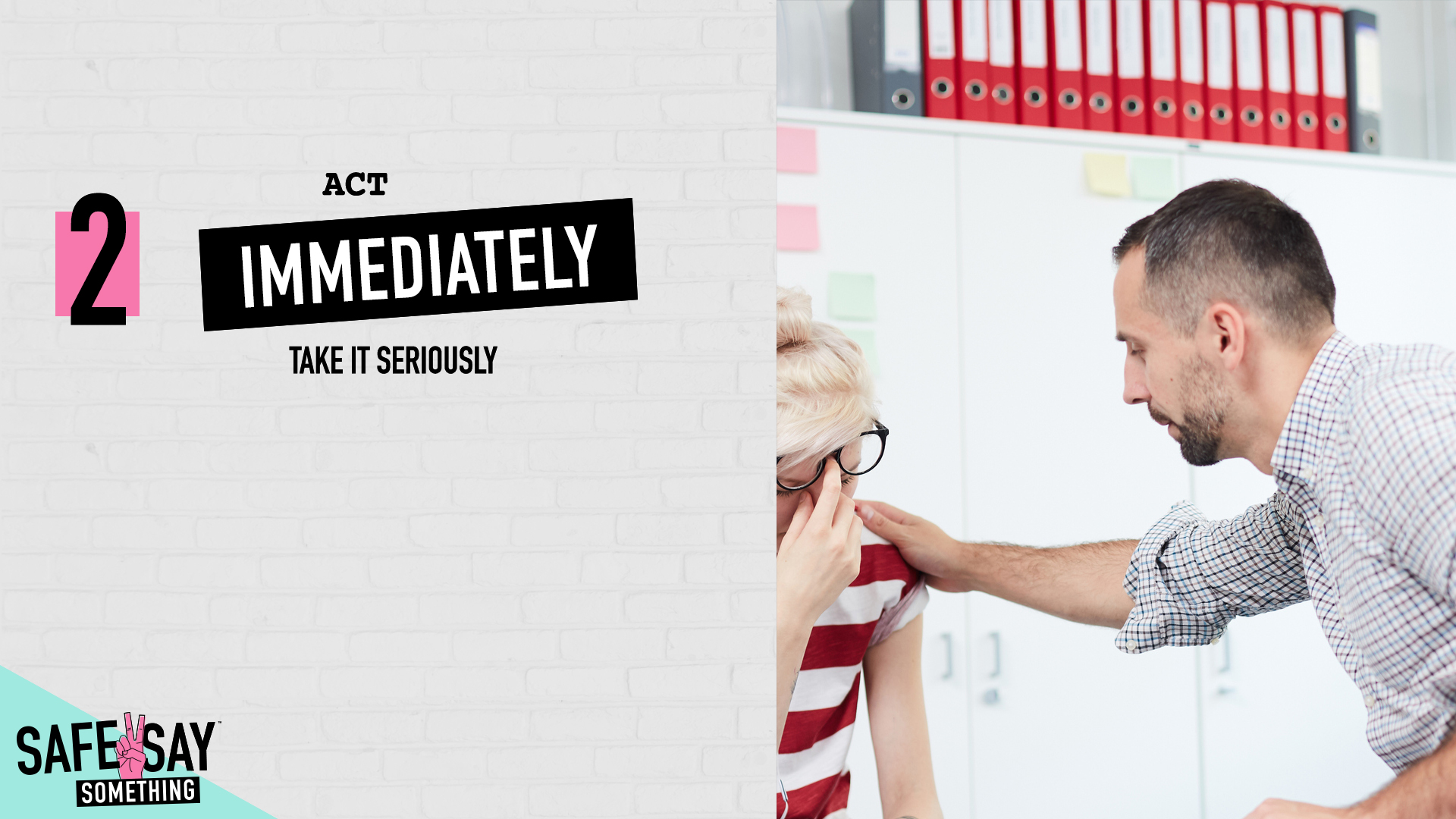 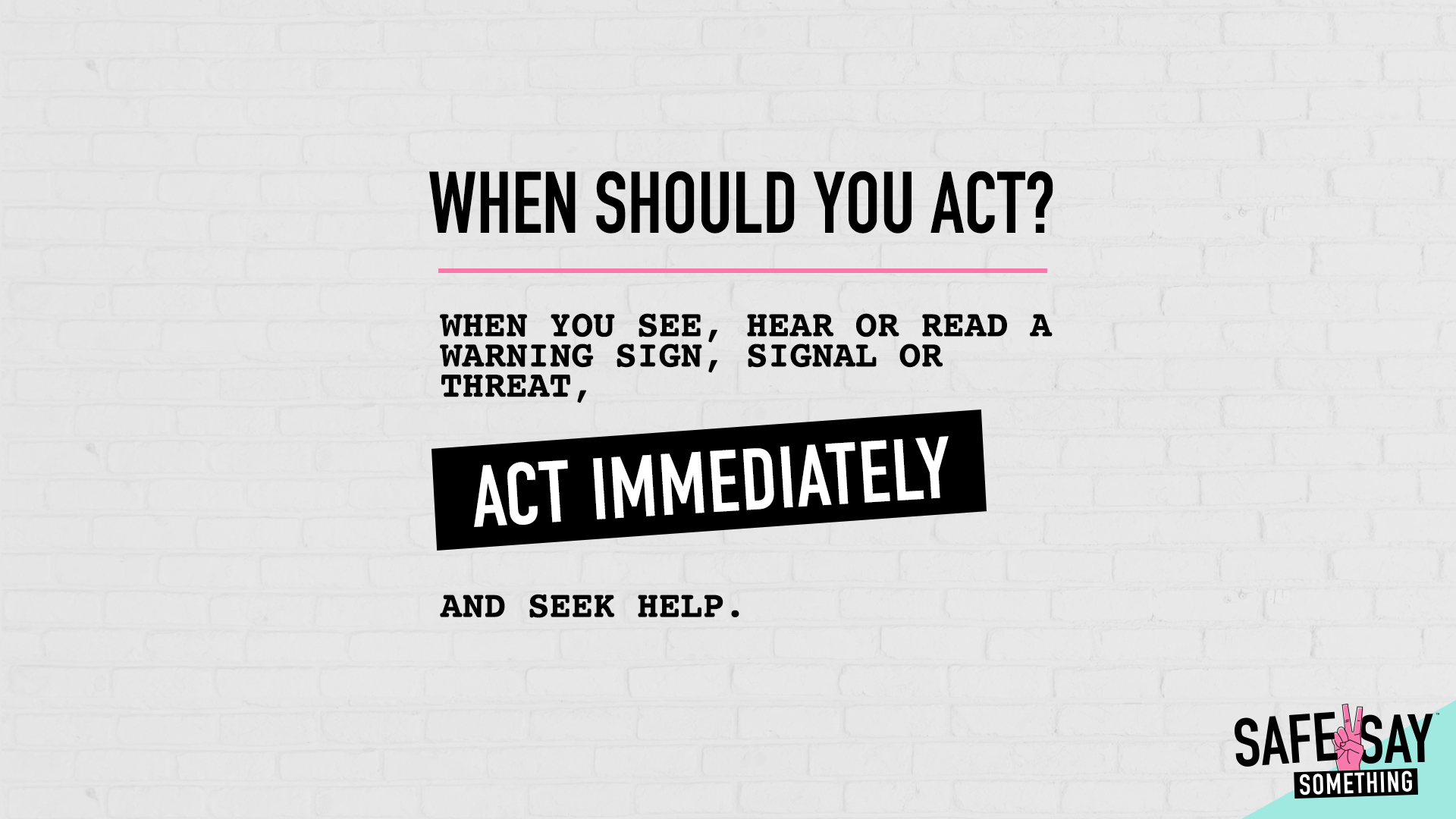 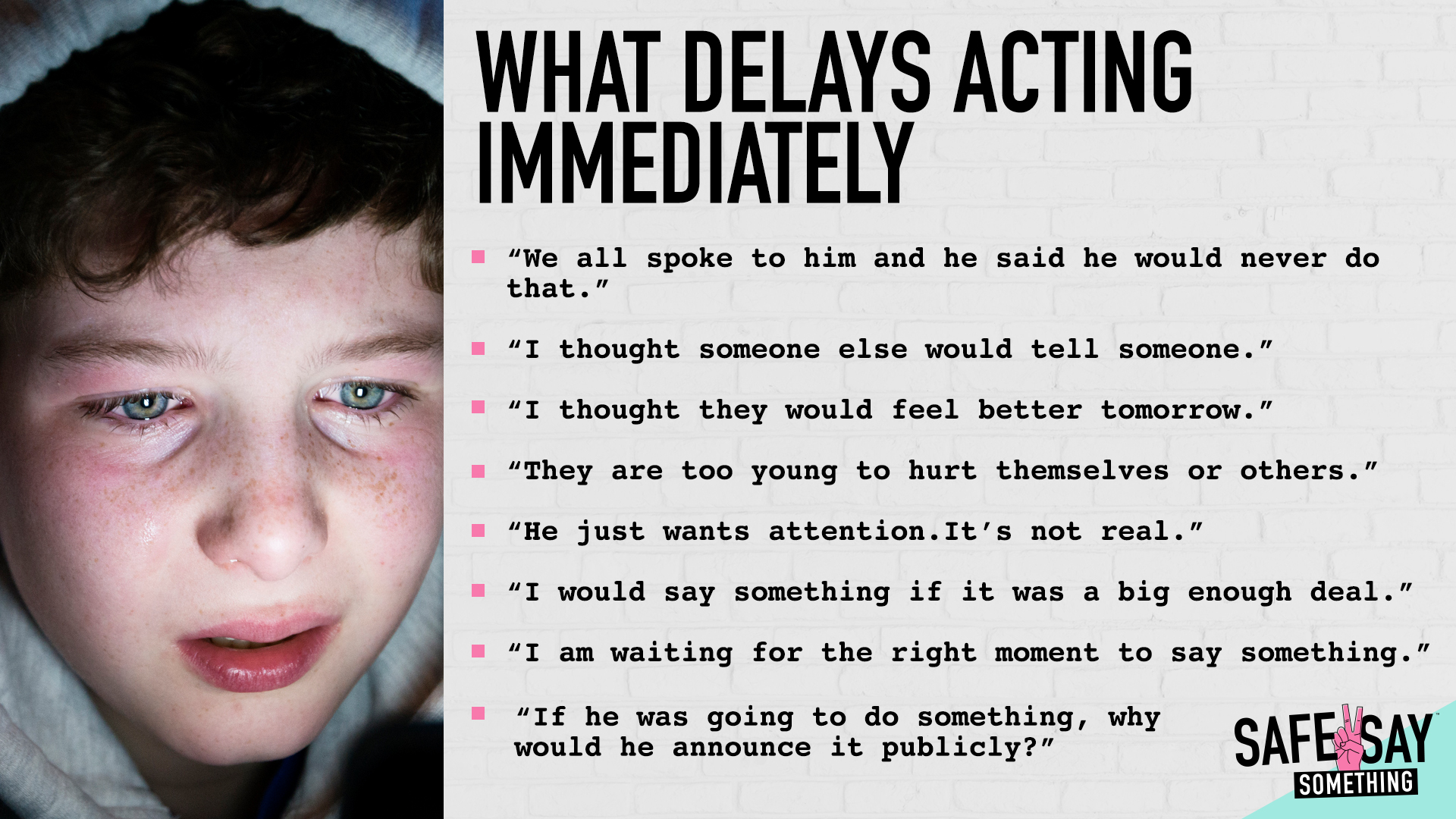 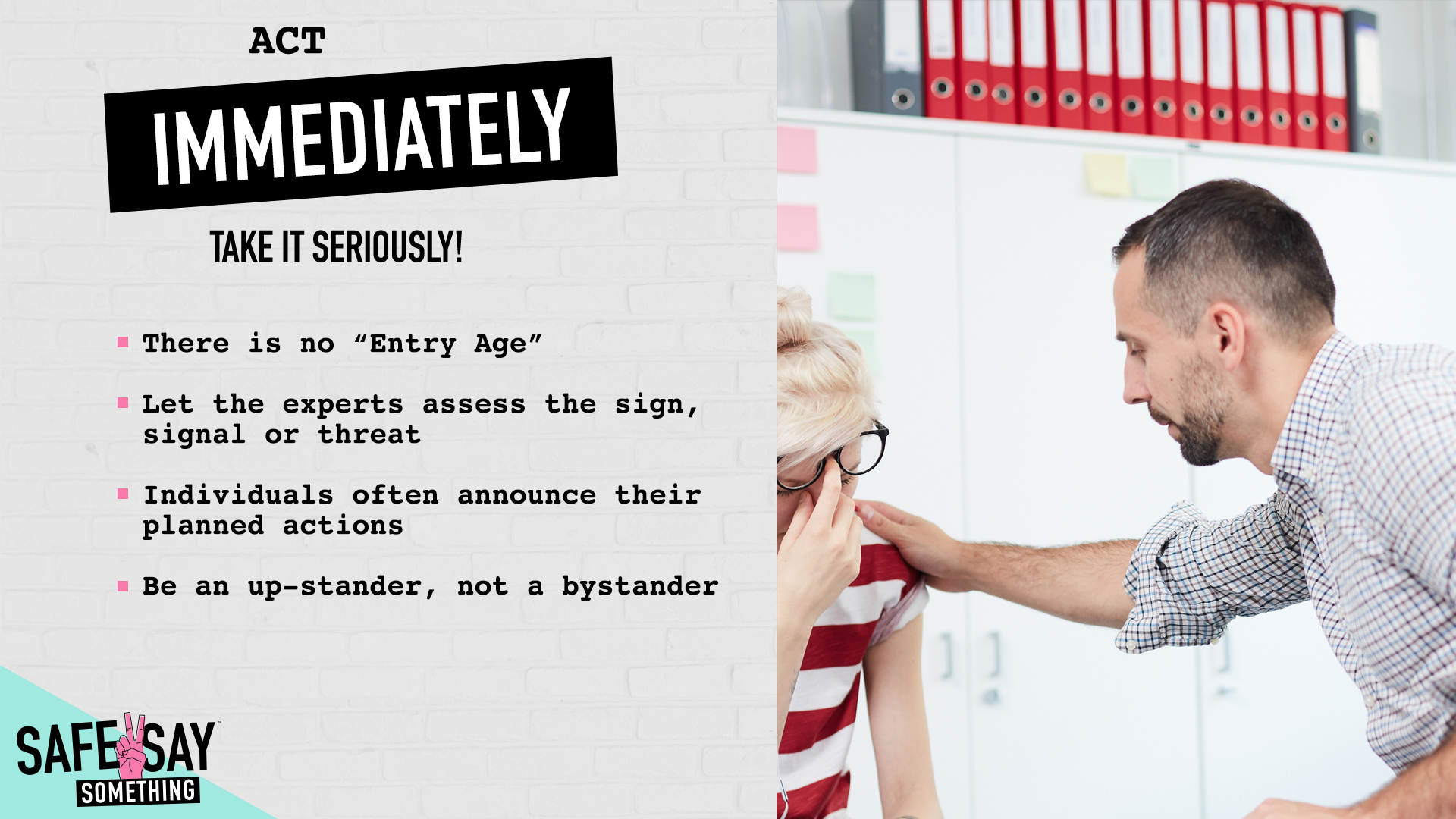 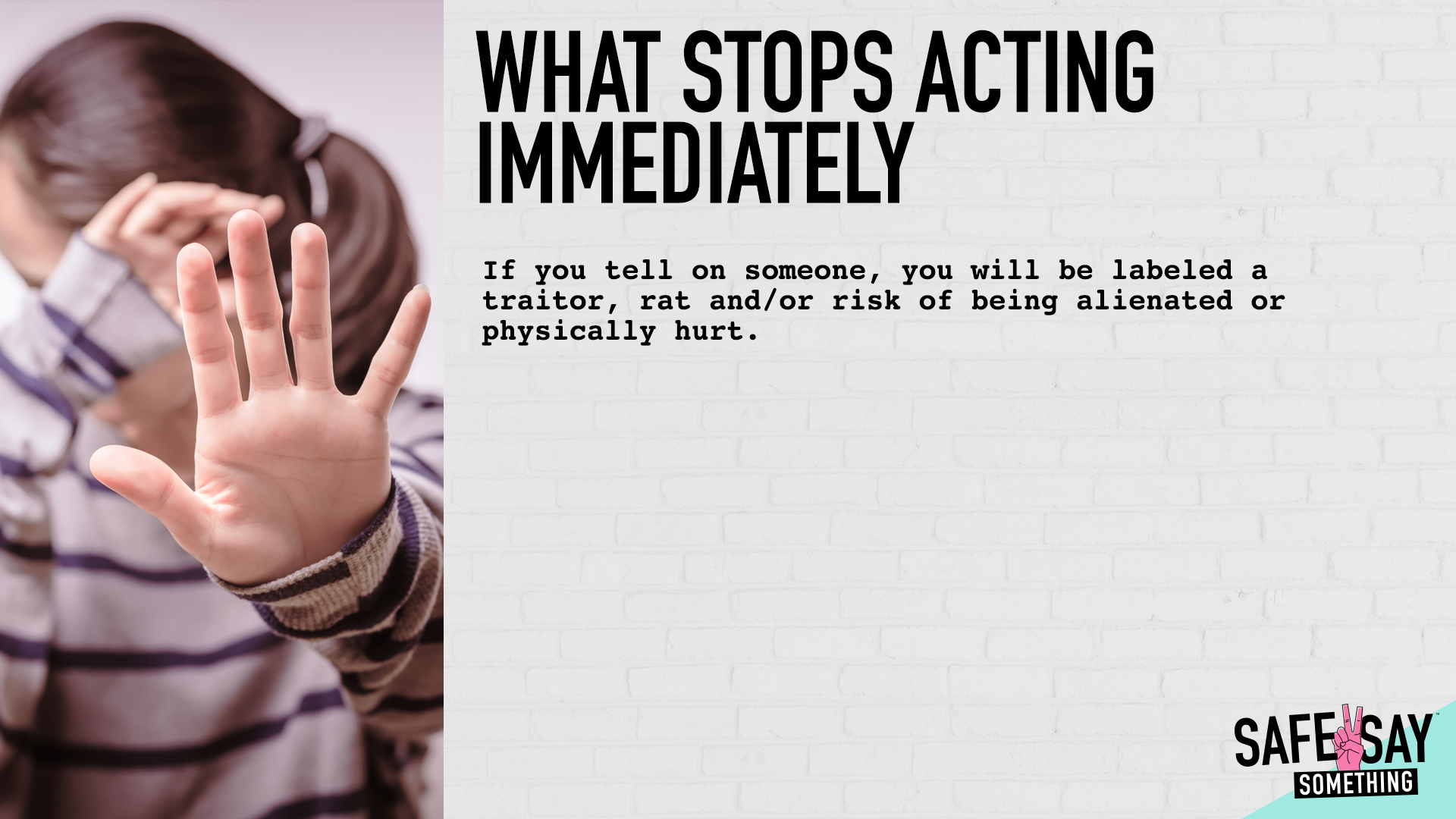 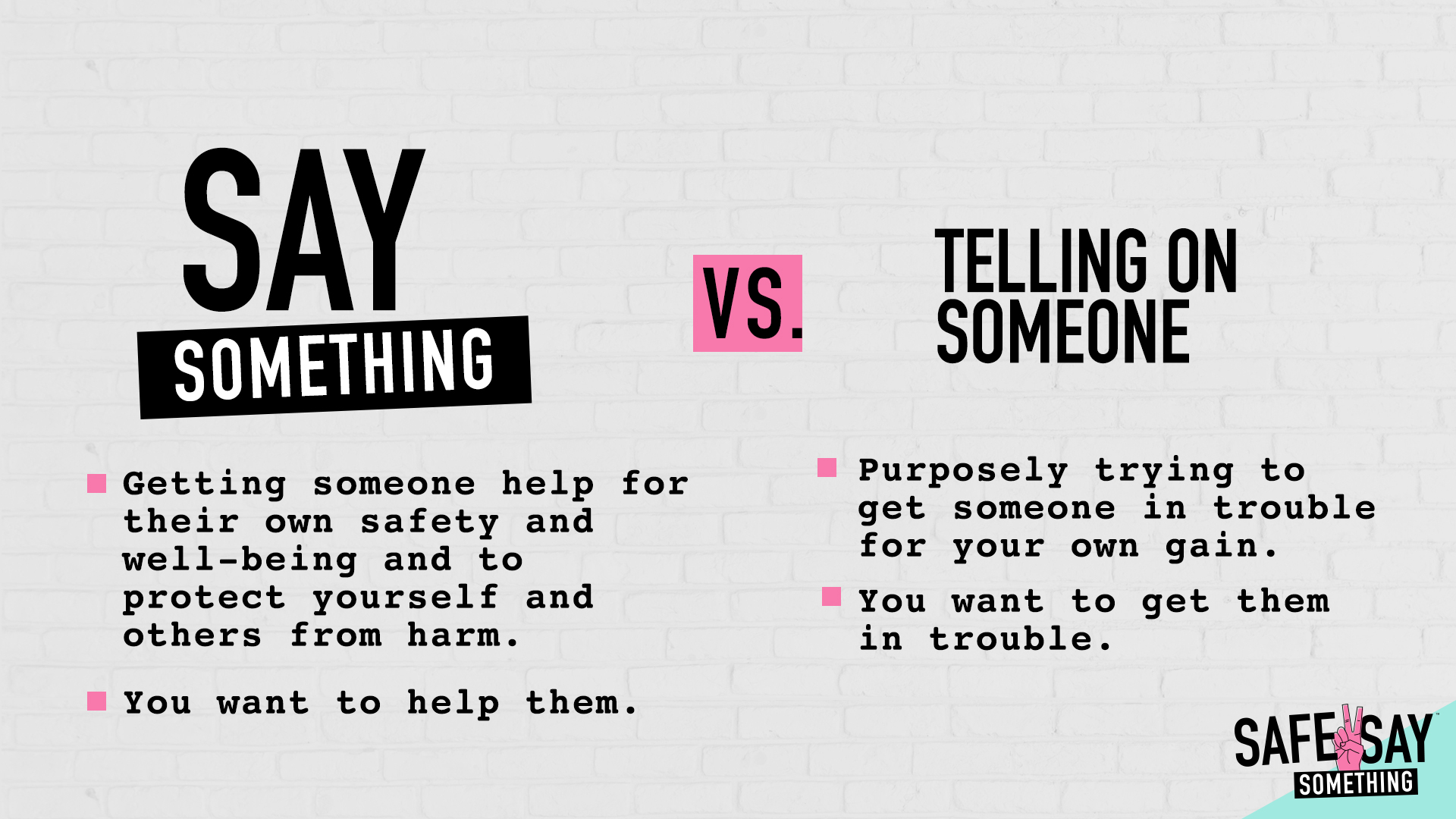 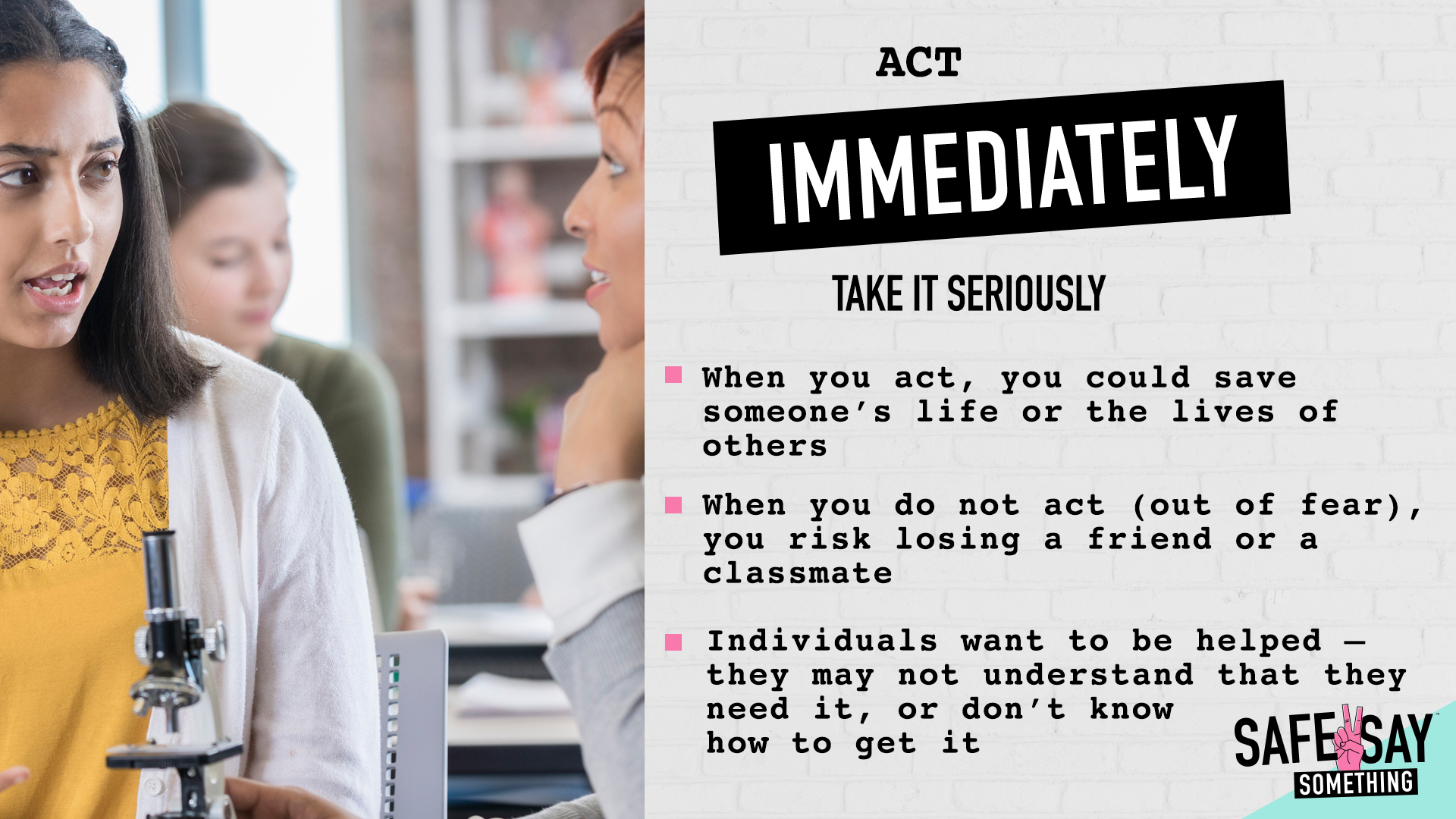 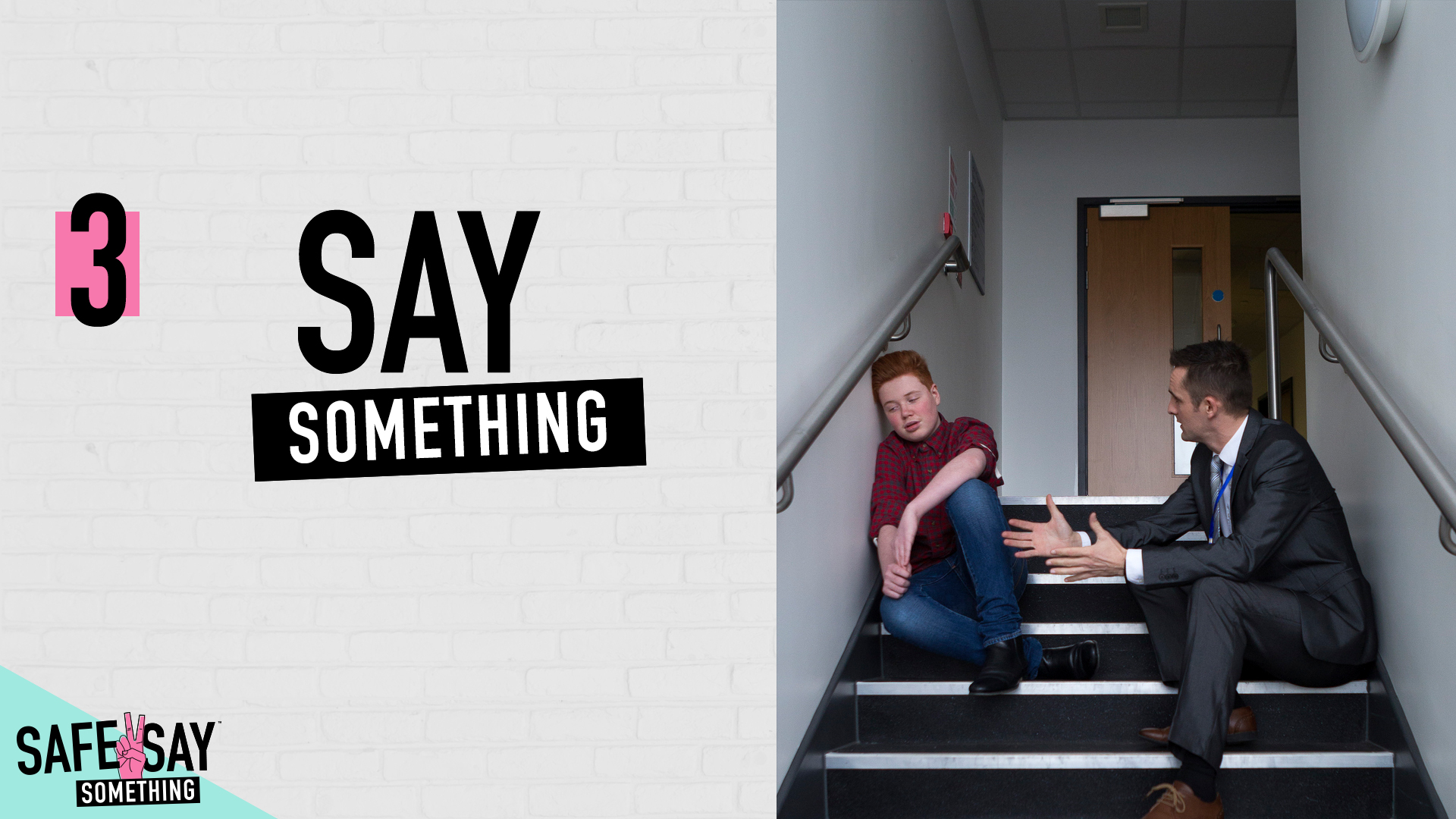 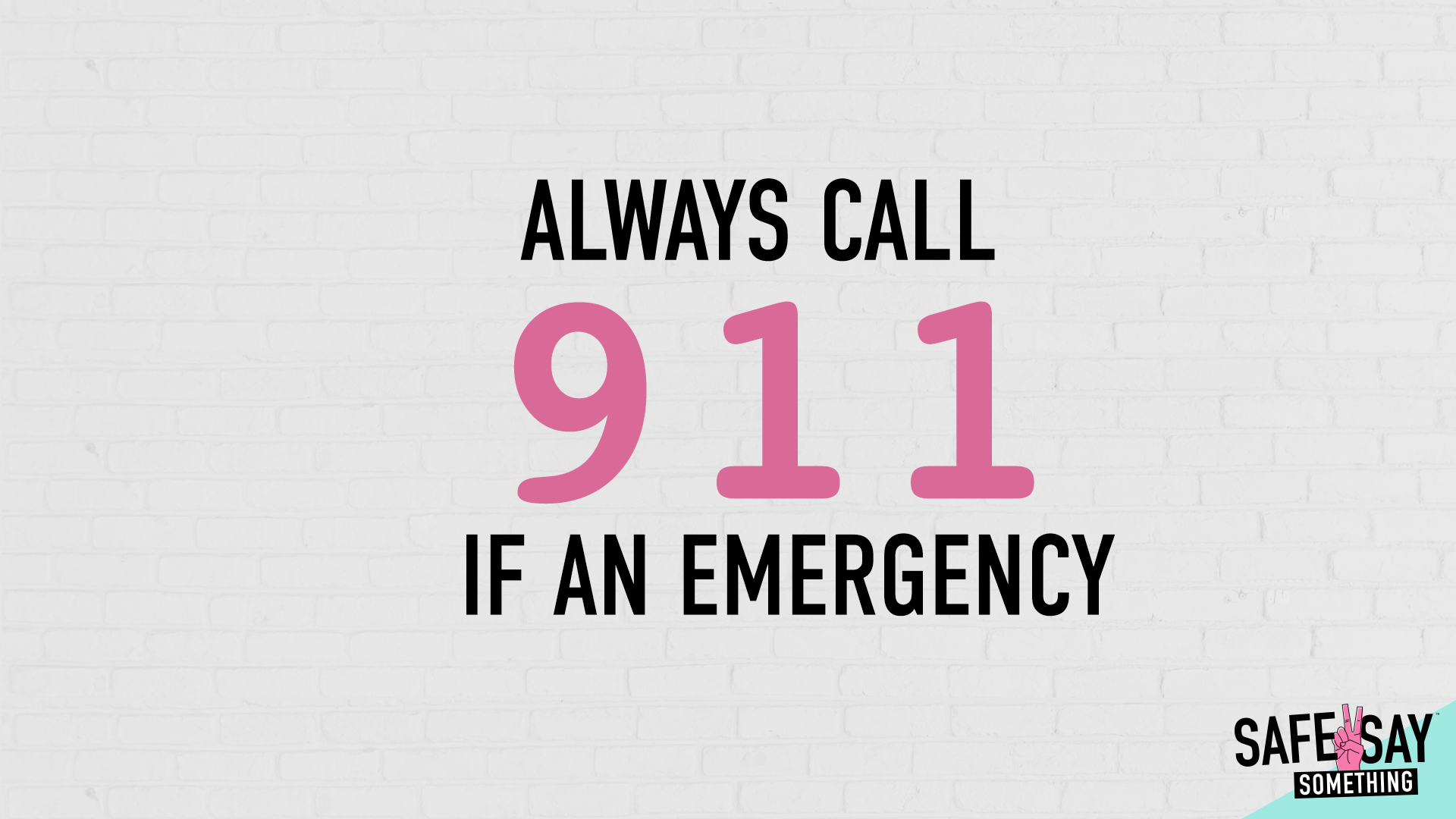 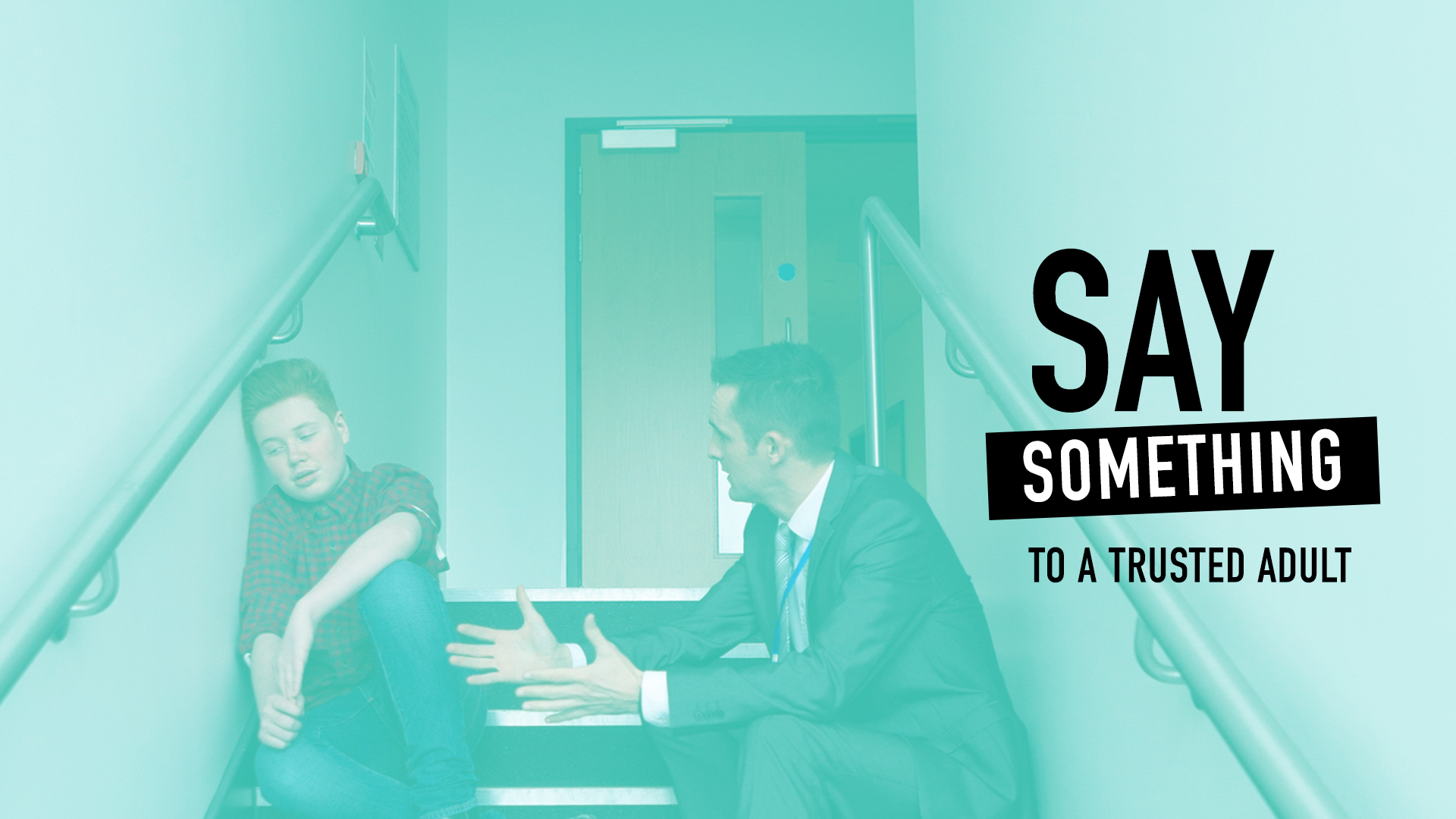 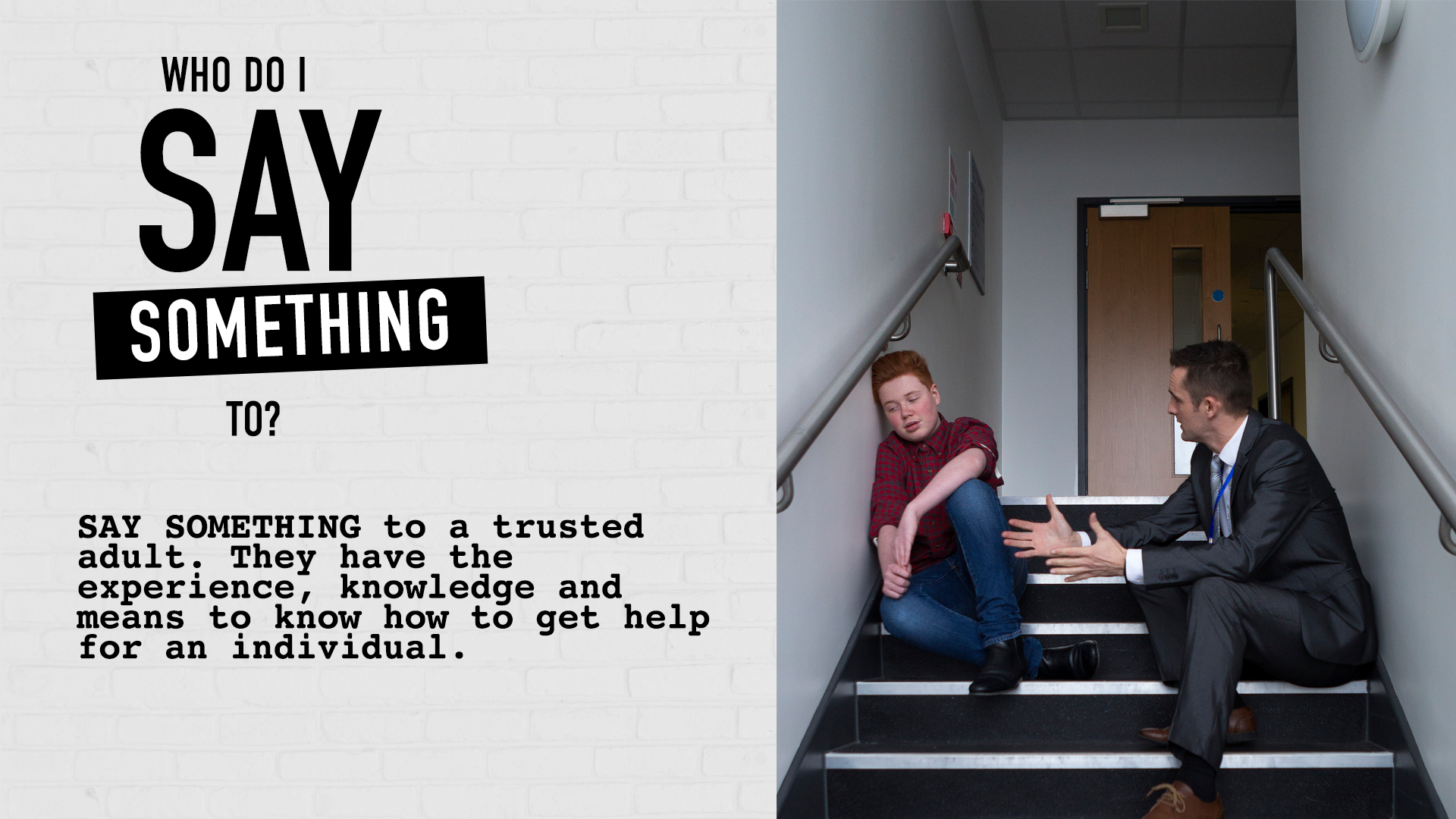 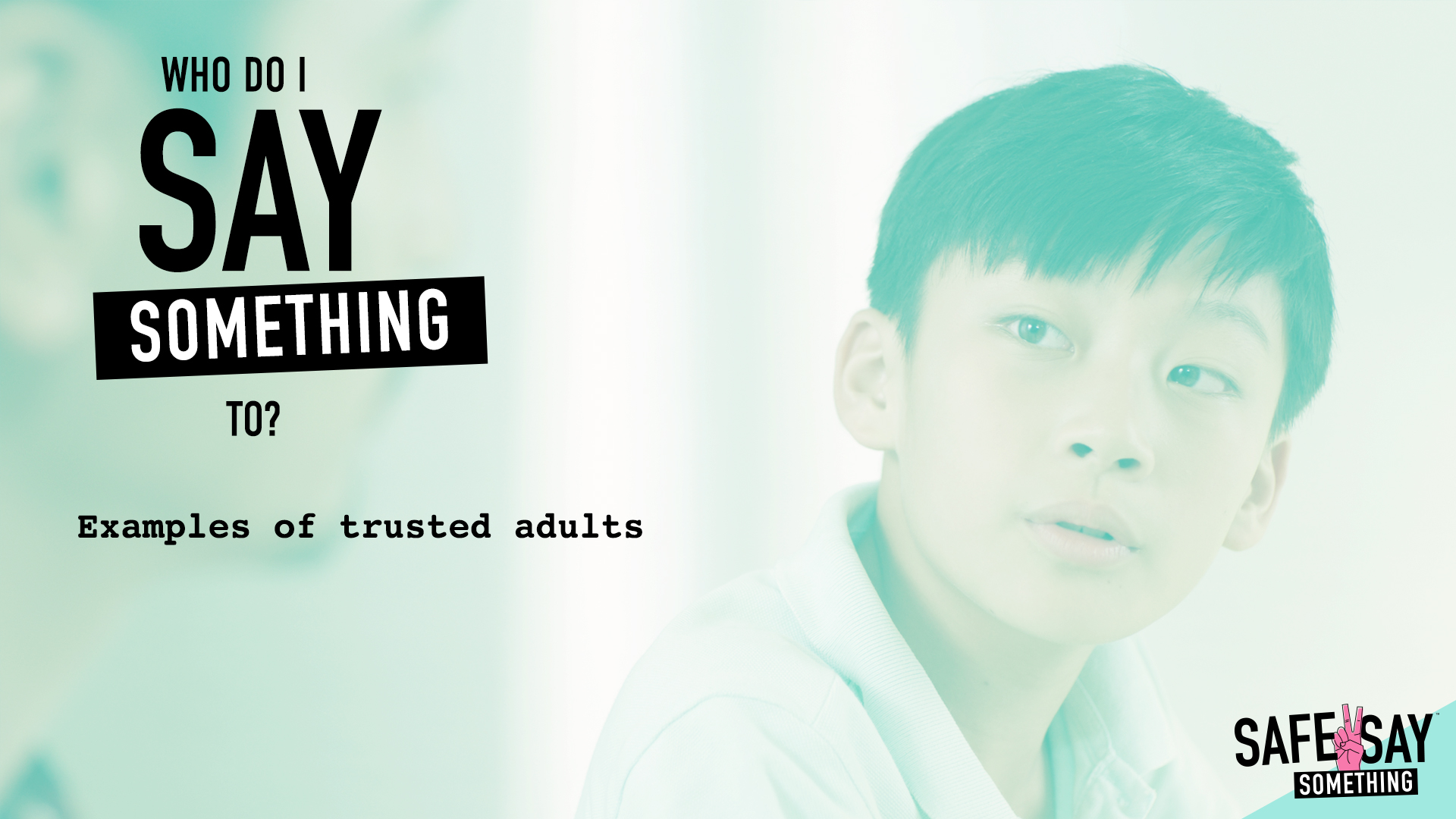 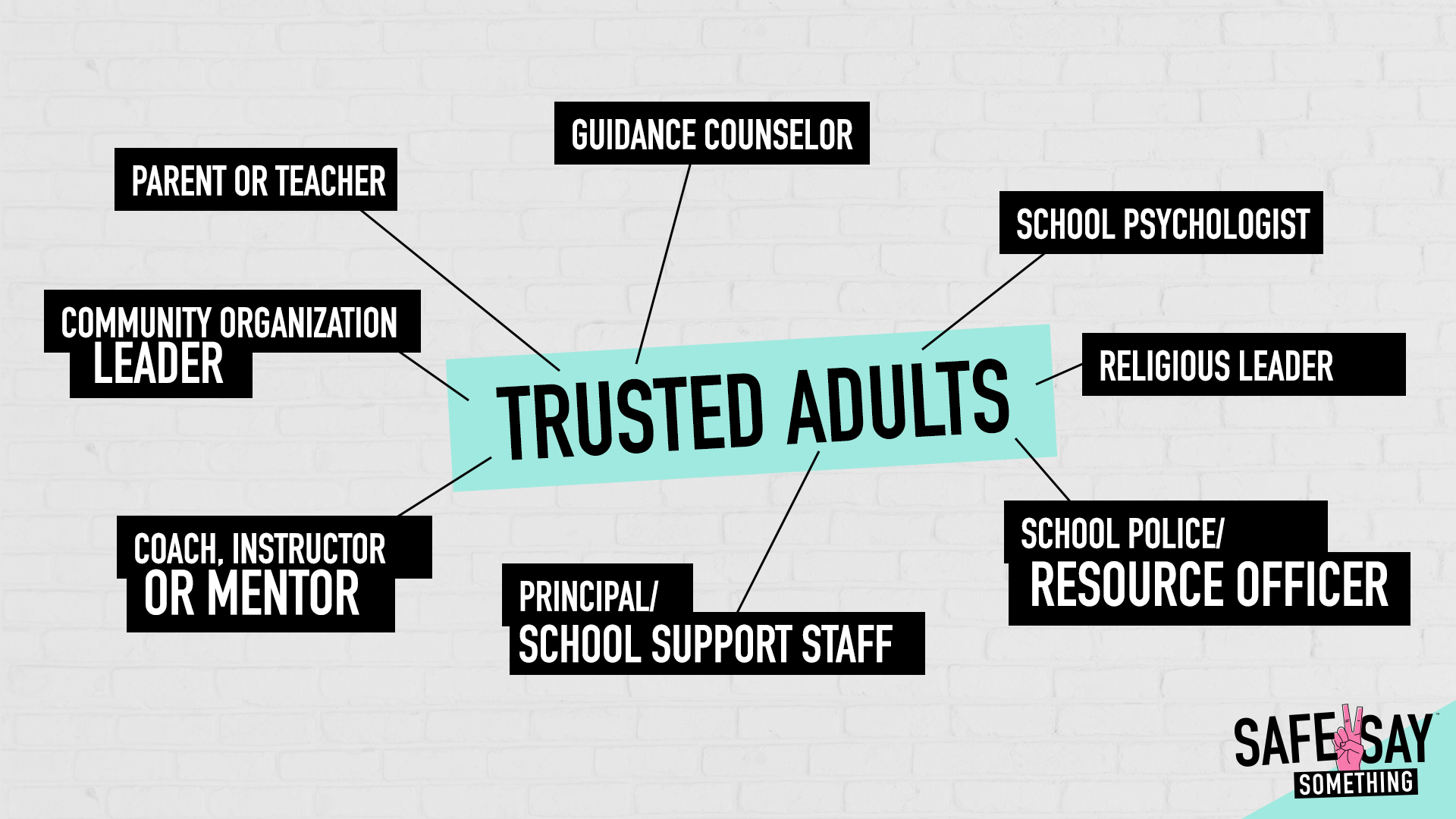 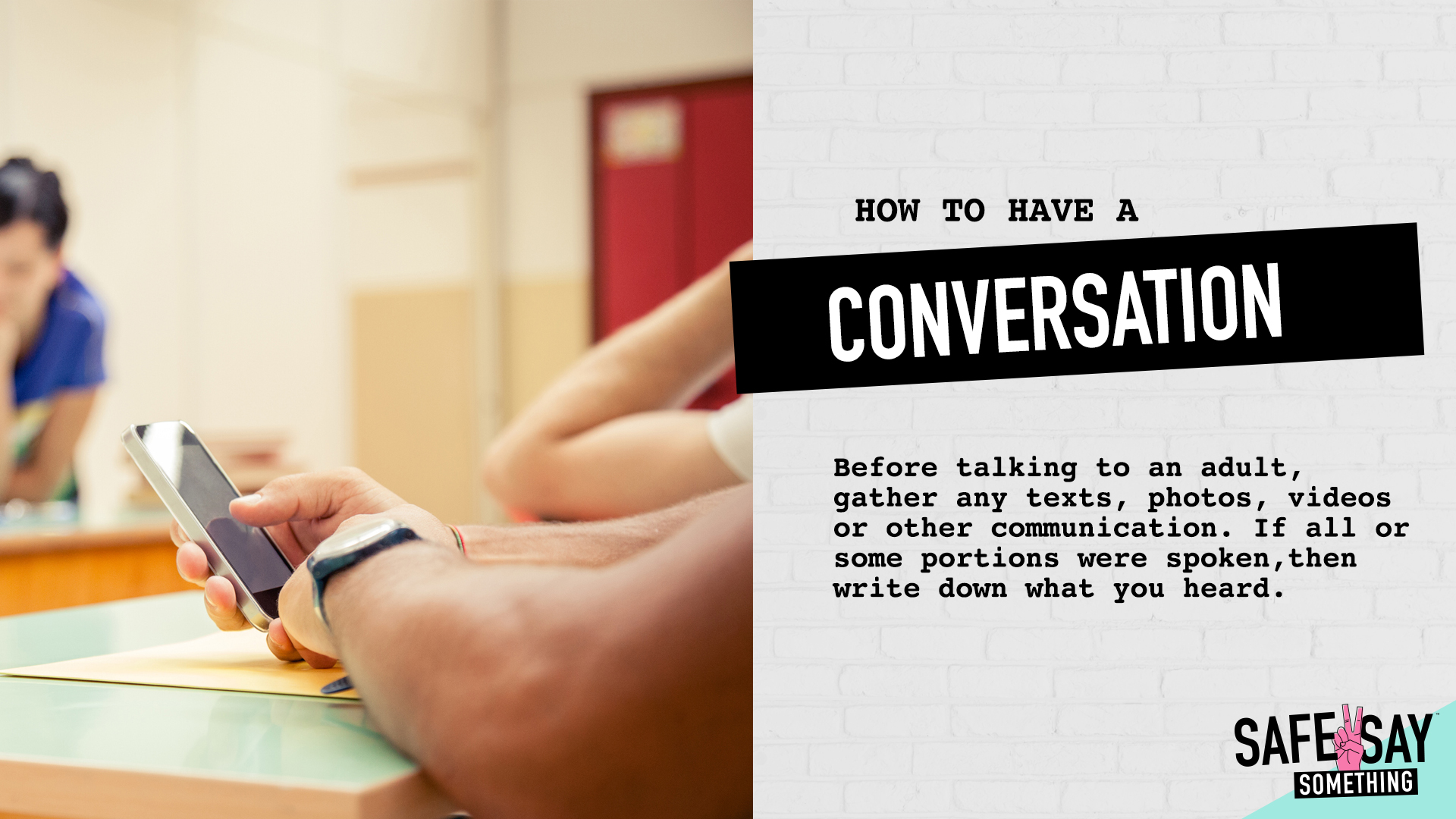 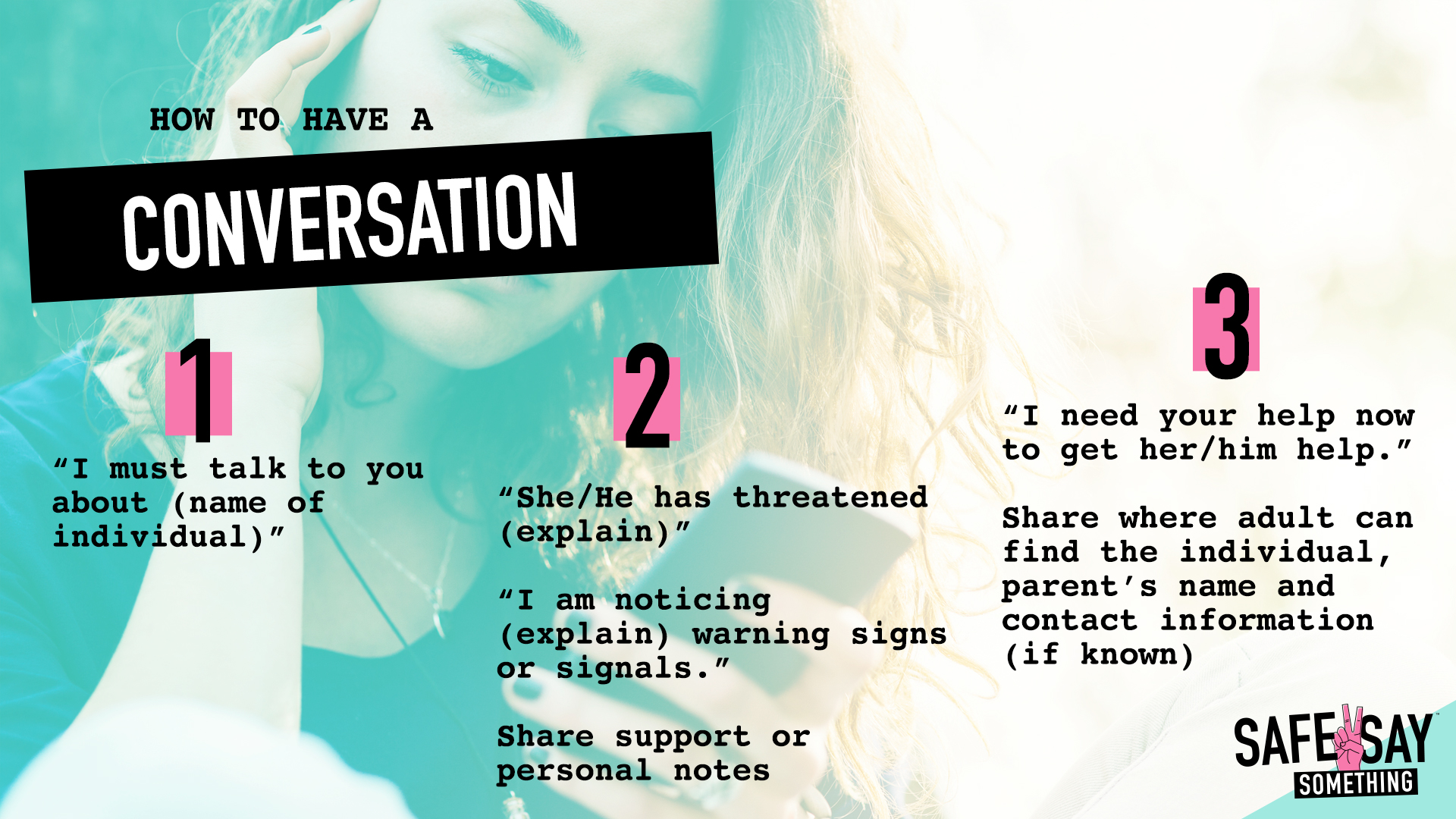 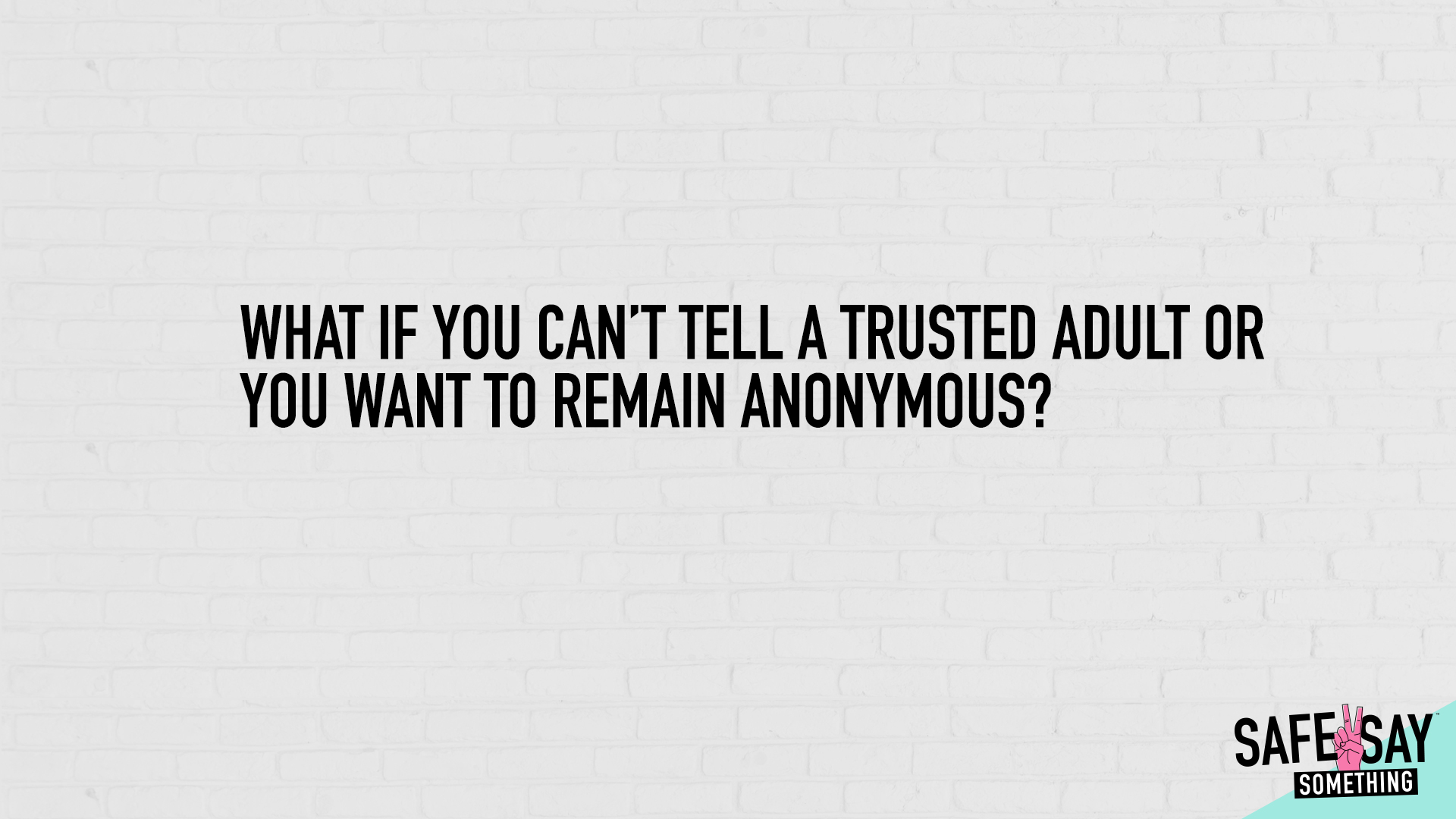 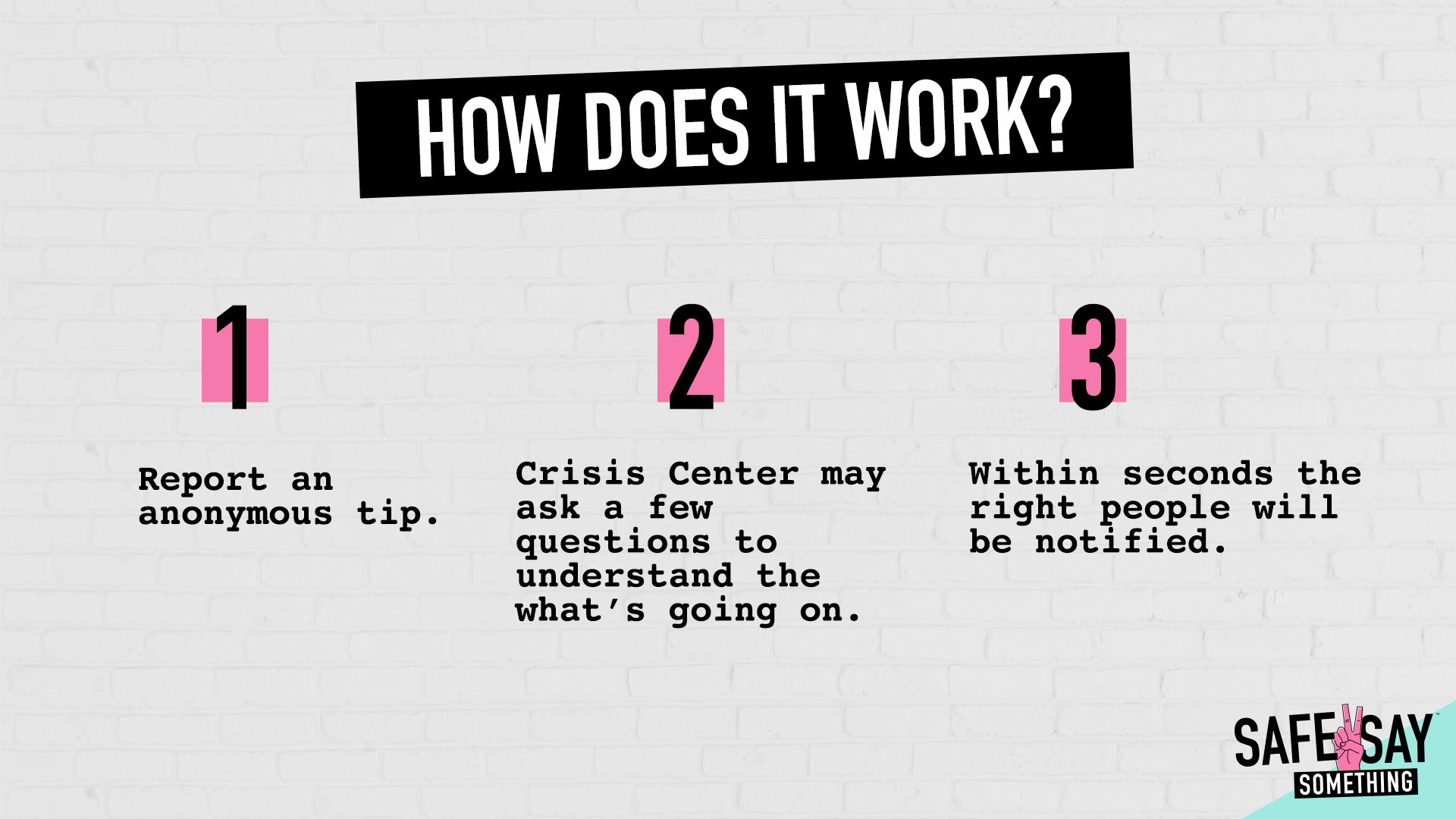 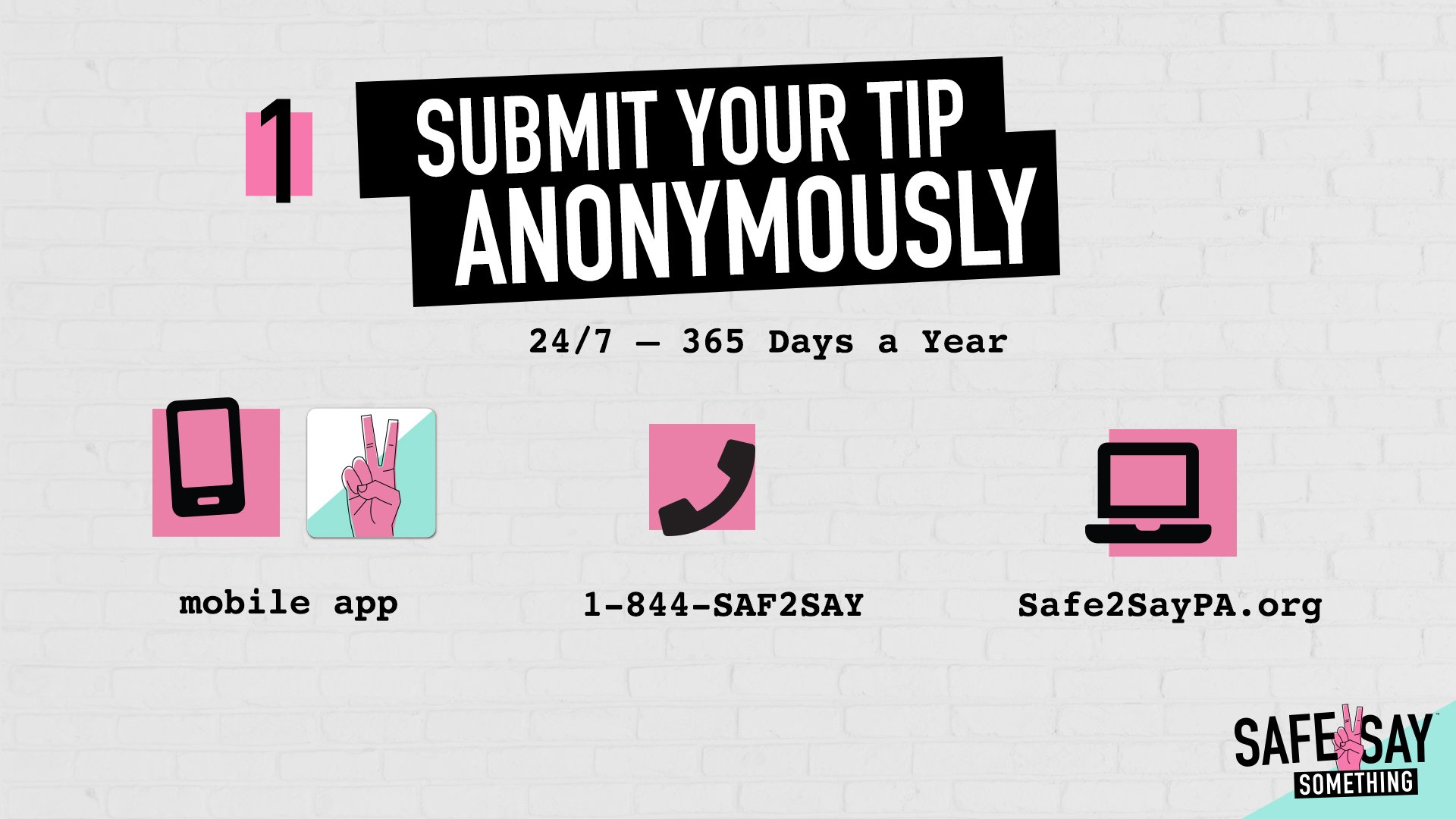 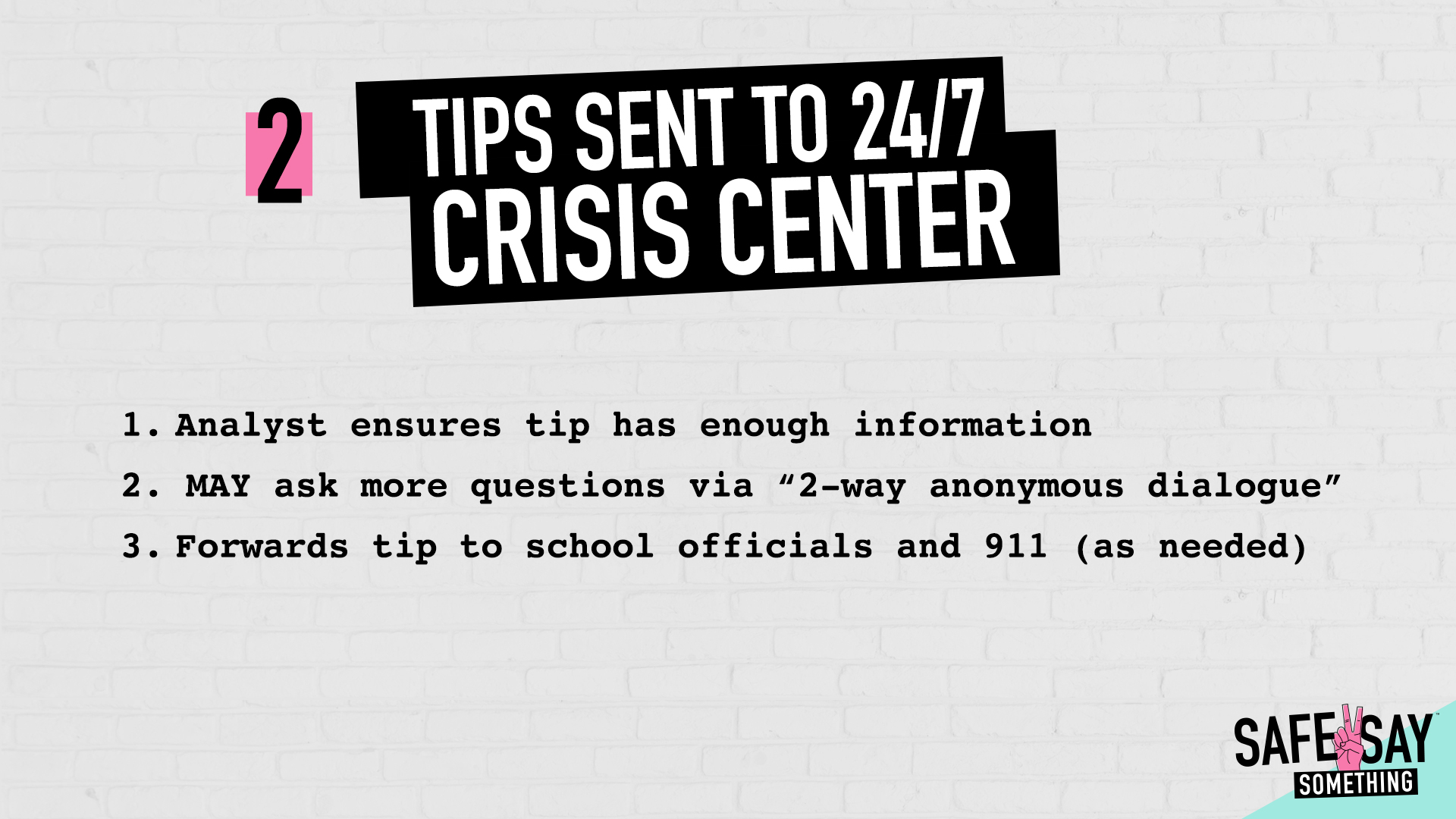 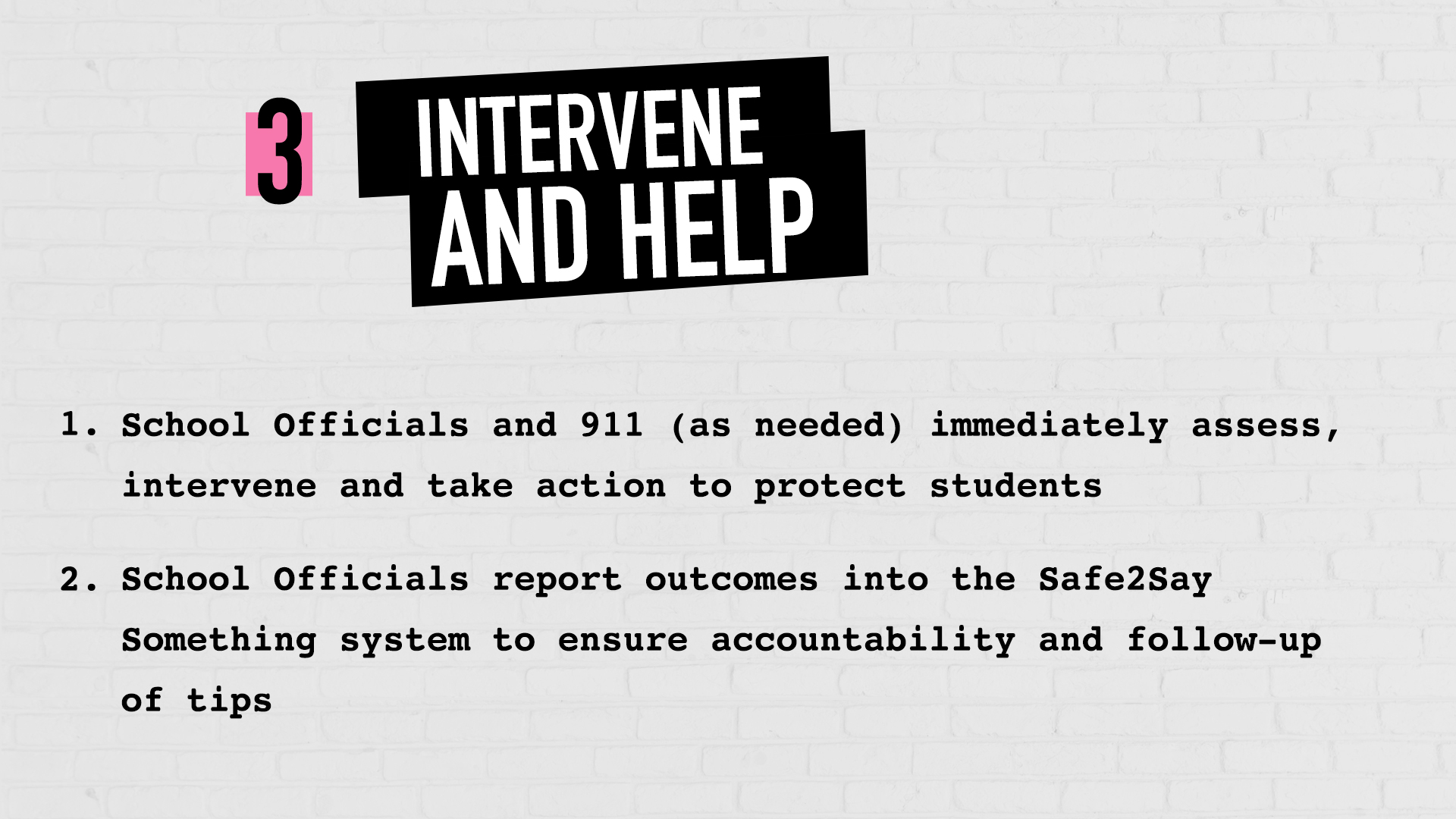 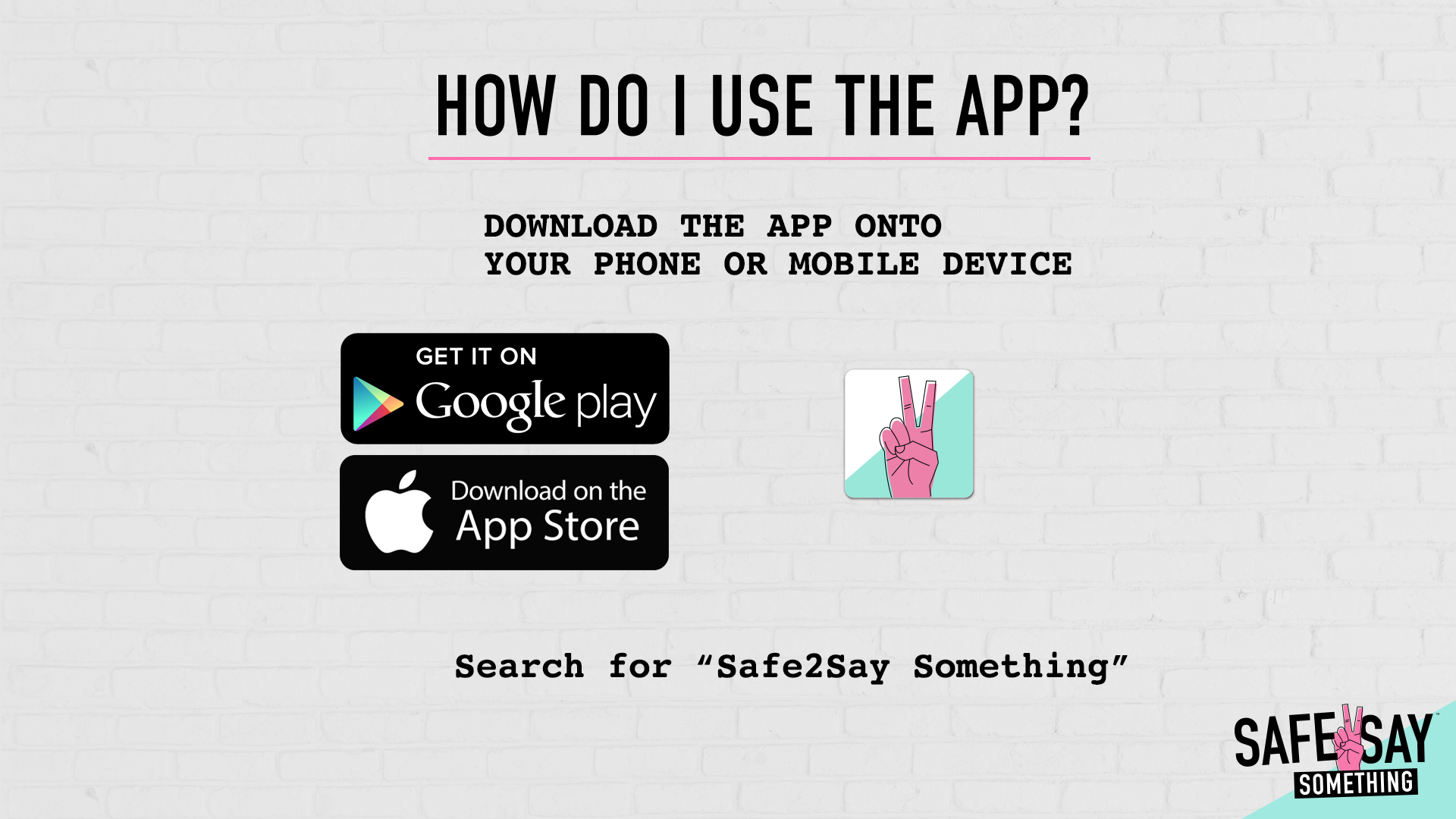 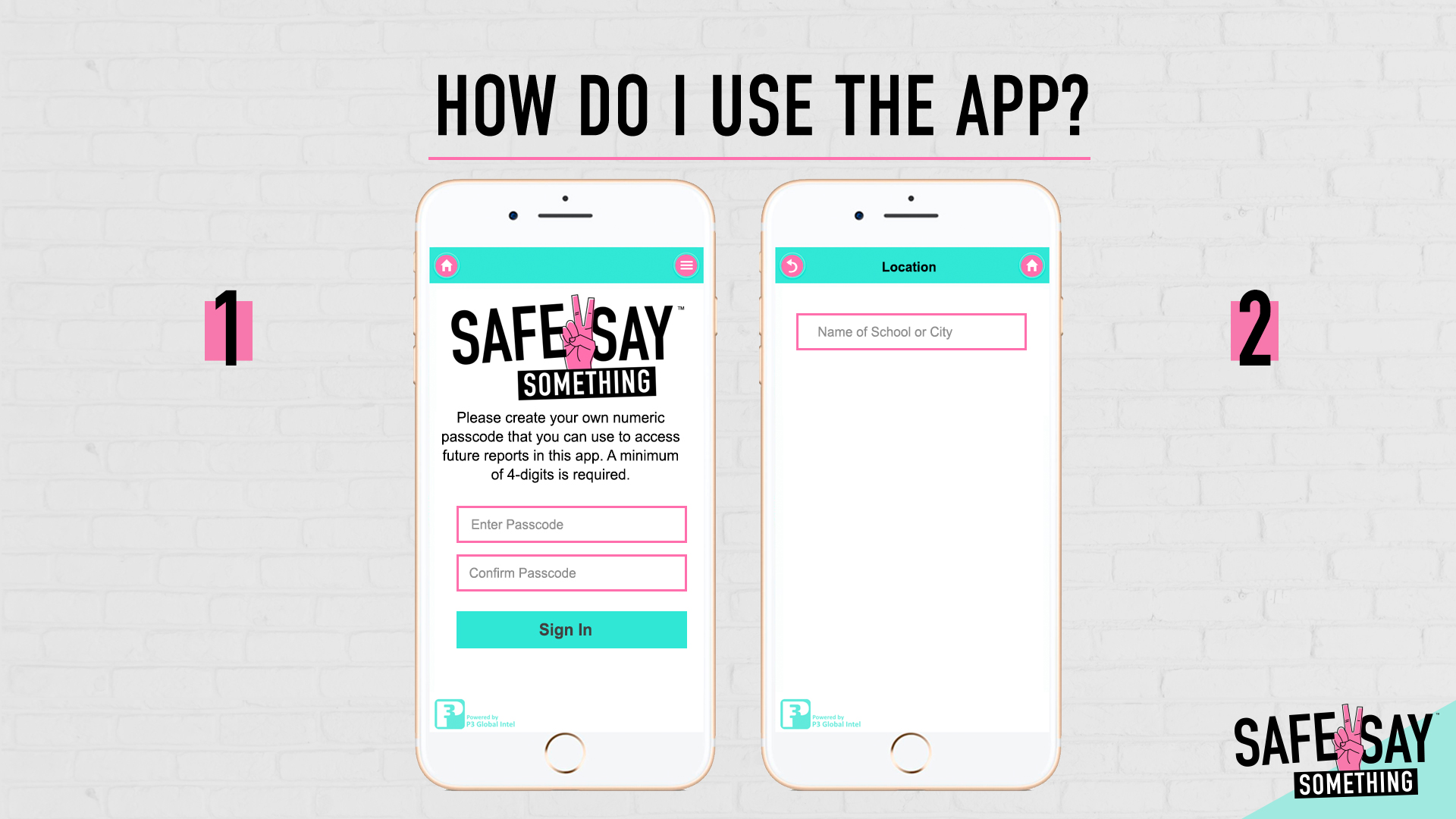 ENTER THE SCHOOL NAME YOU ATTEND BU TYPING IN ITS NAME OR SEARCHING BY CITY OR TOWN
CREATE AND ENTER A 4-DIGIT PASSCODE WHEN PROMPTED
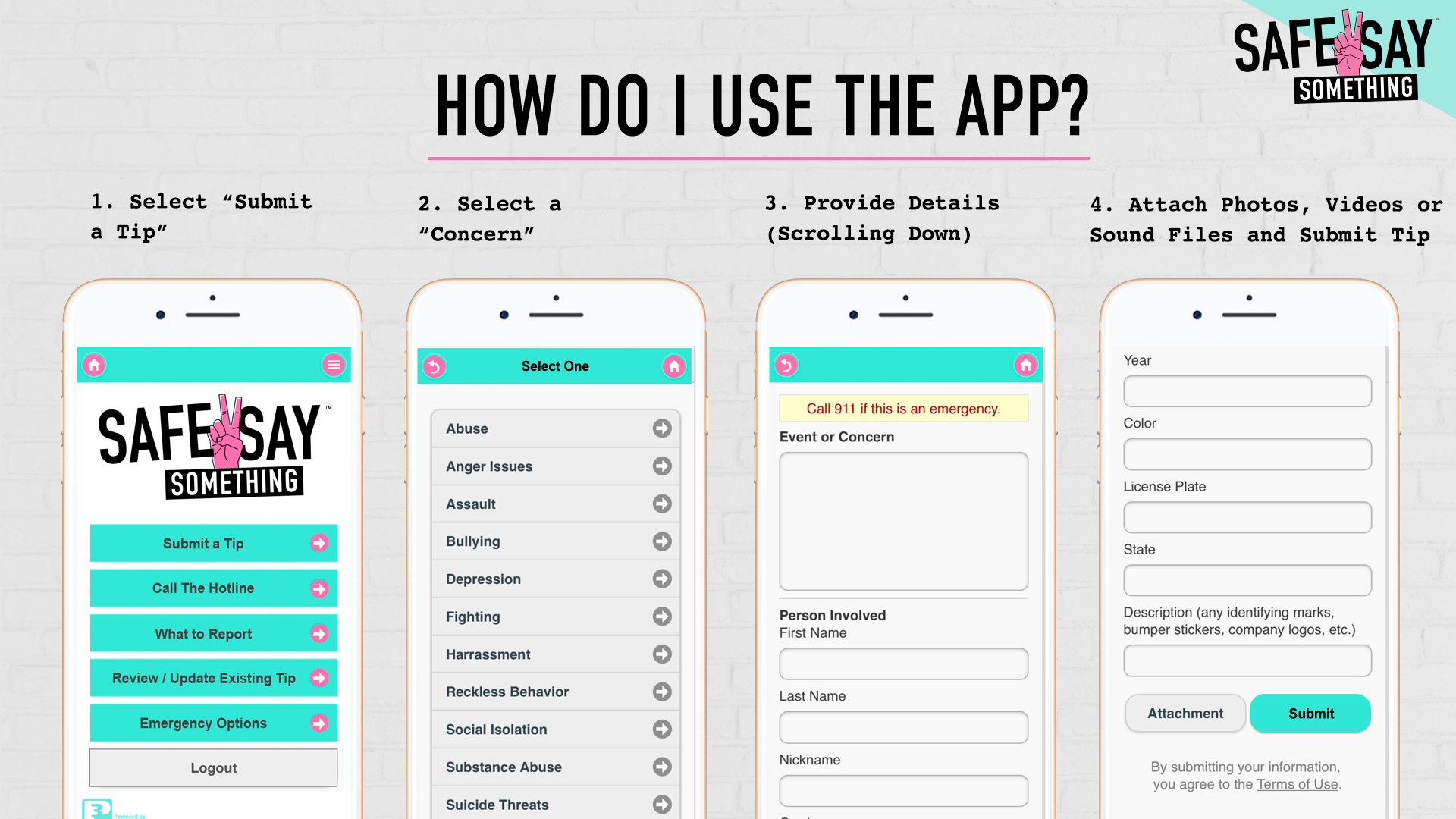 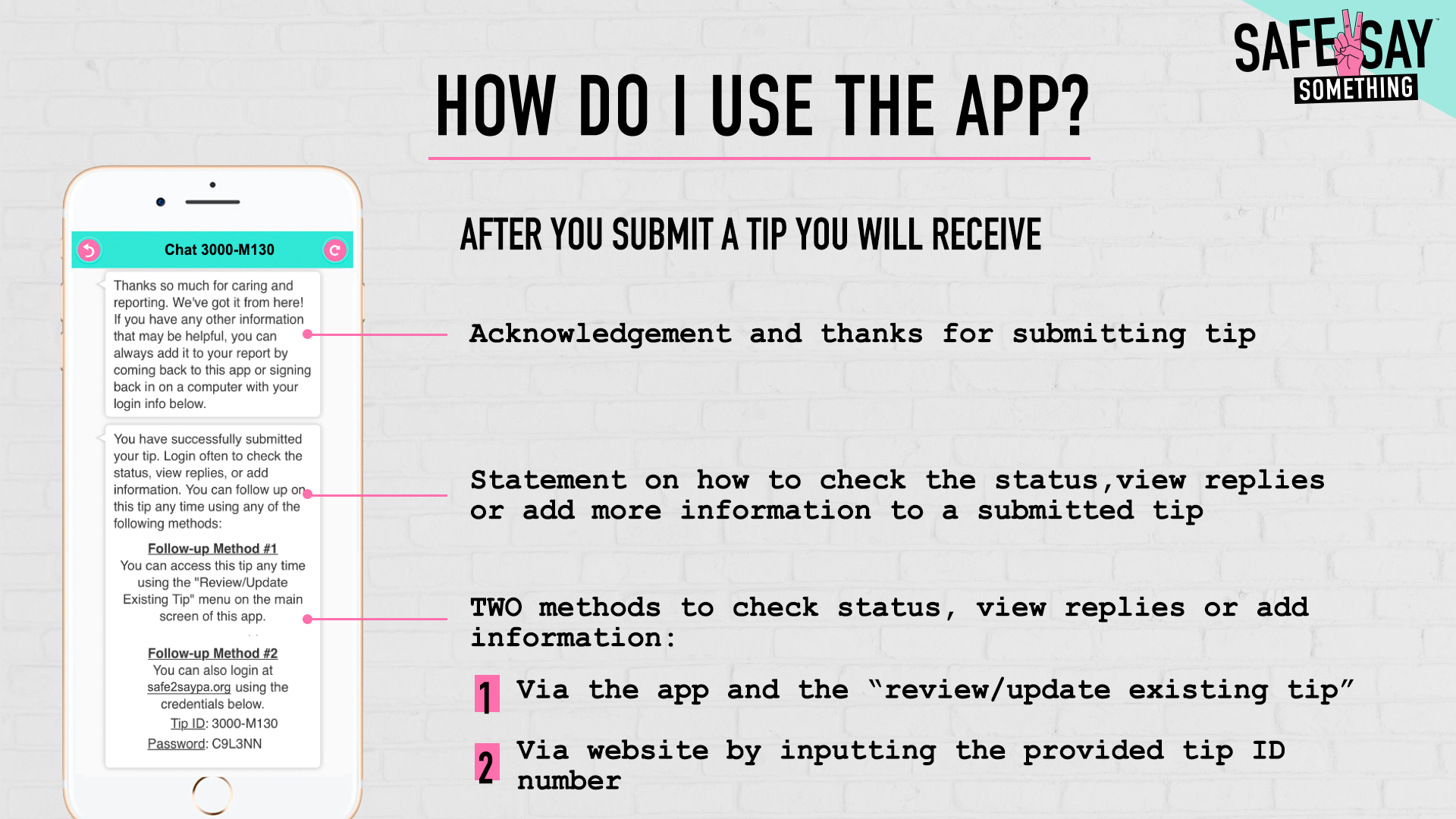 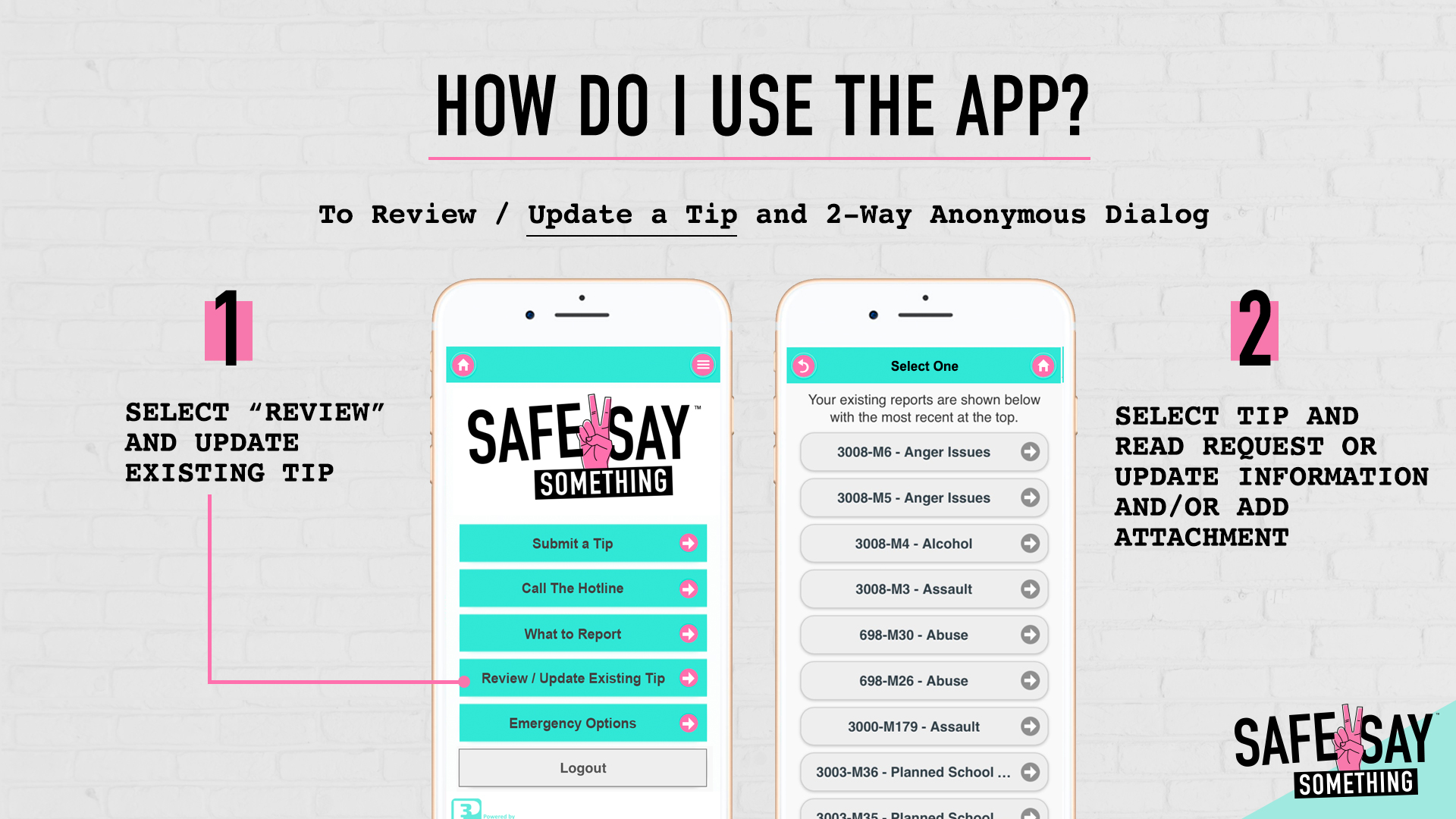 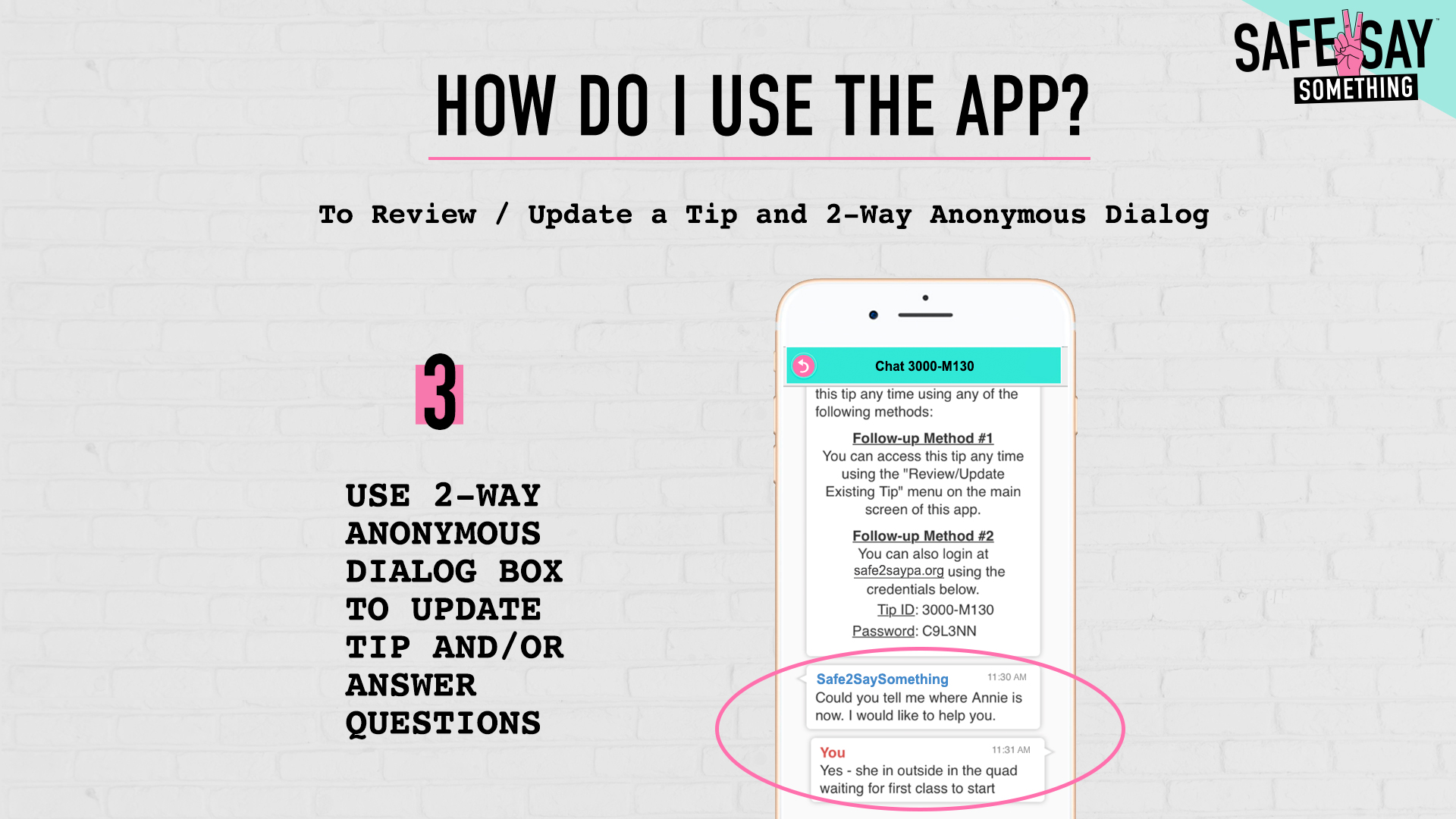 55
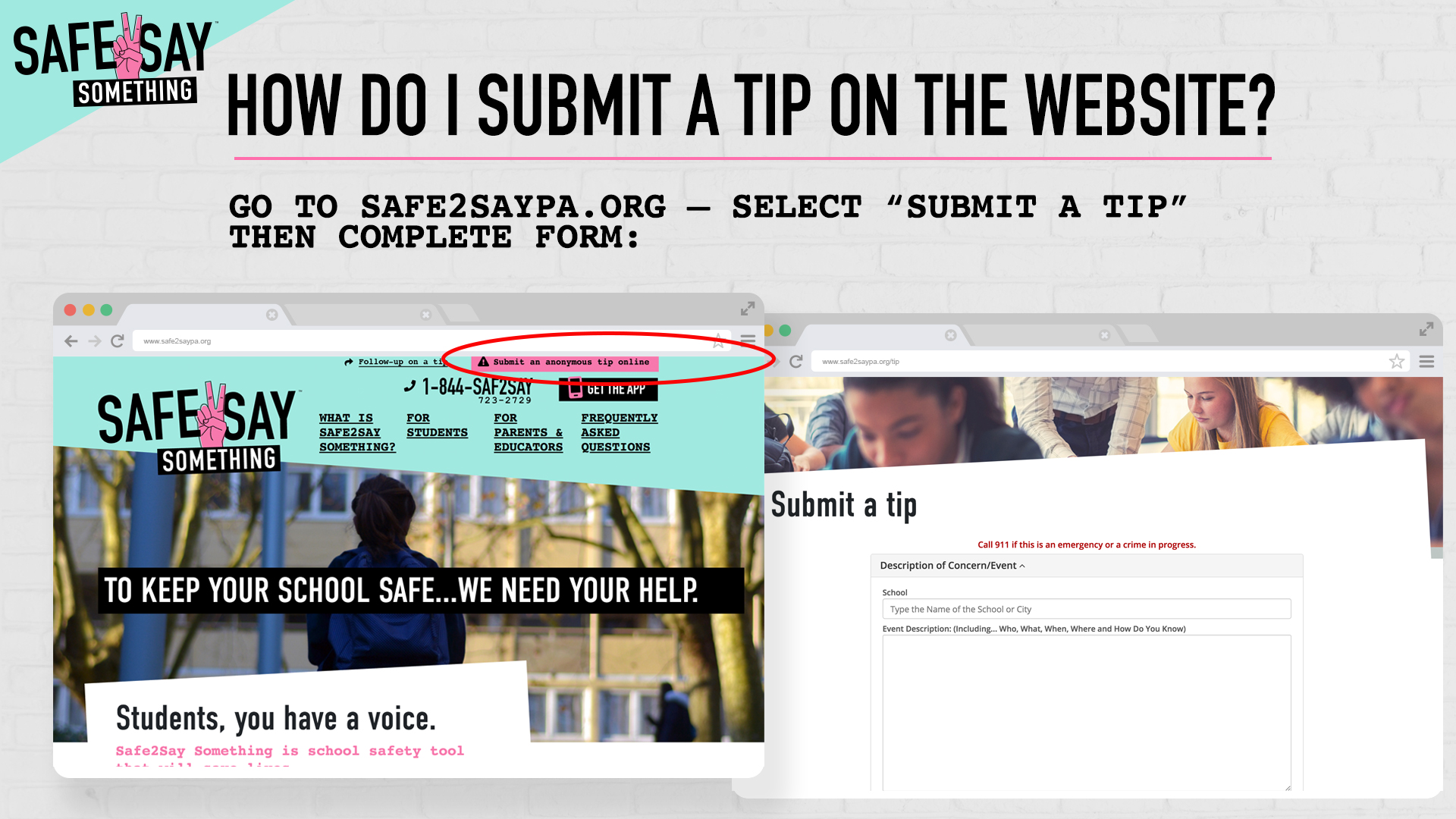 56
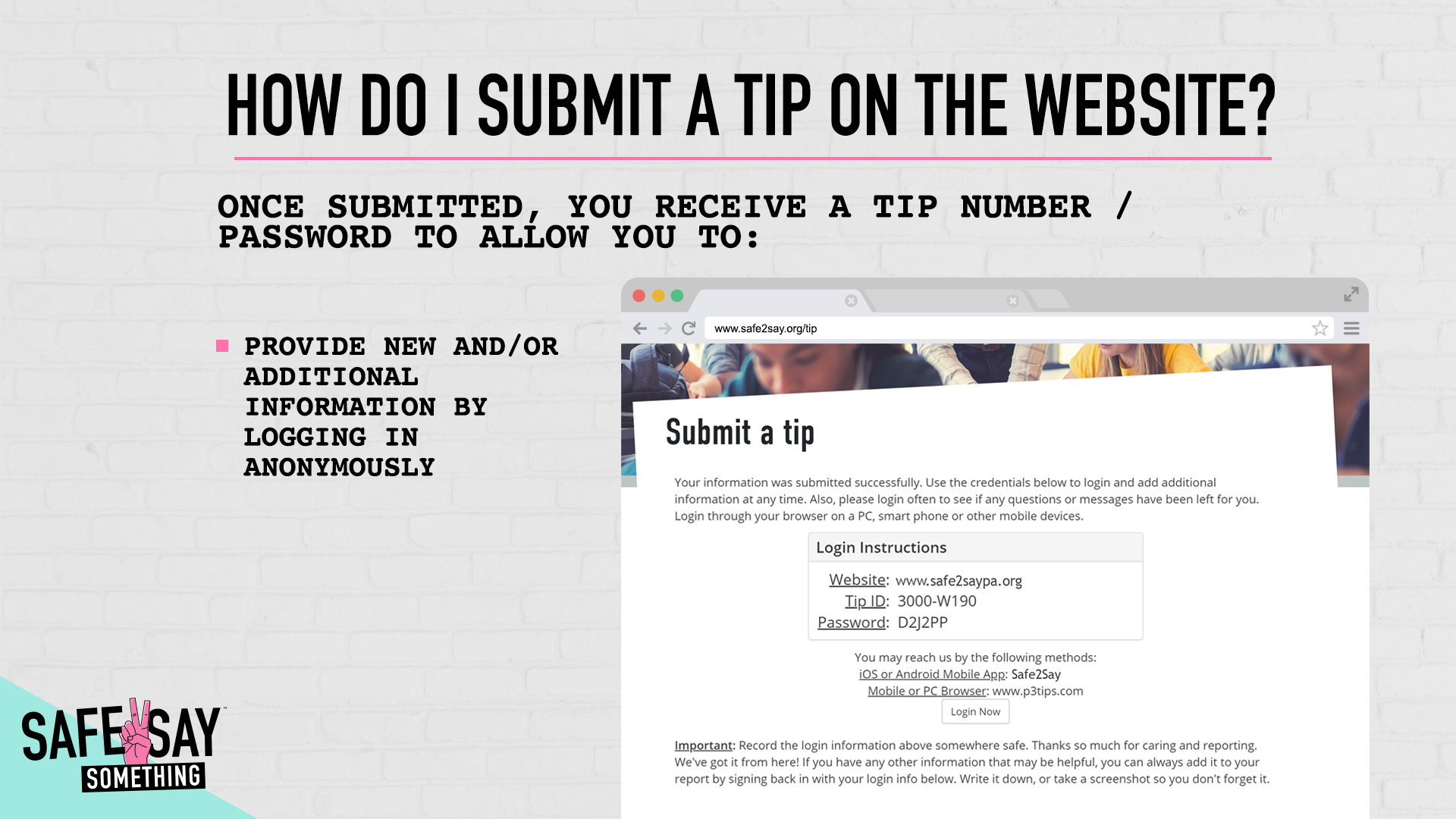 57
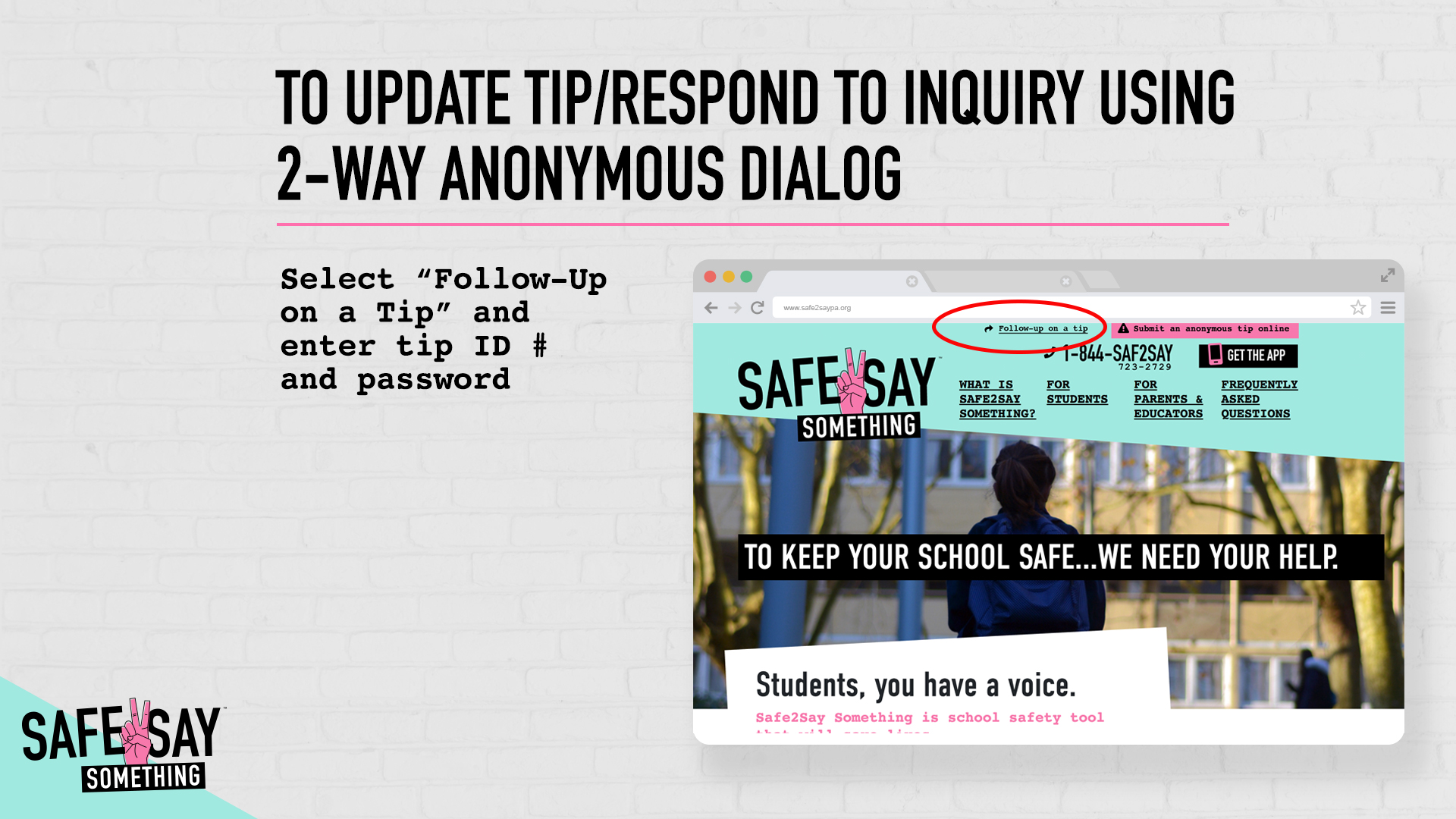 58
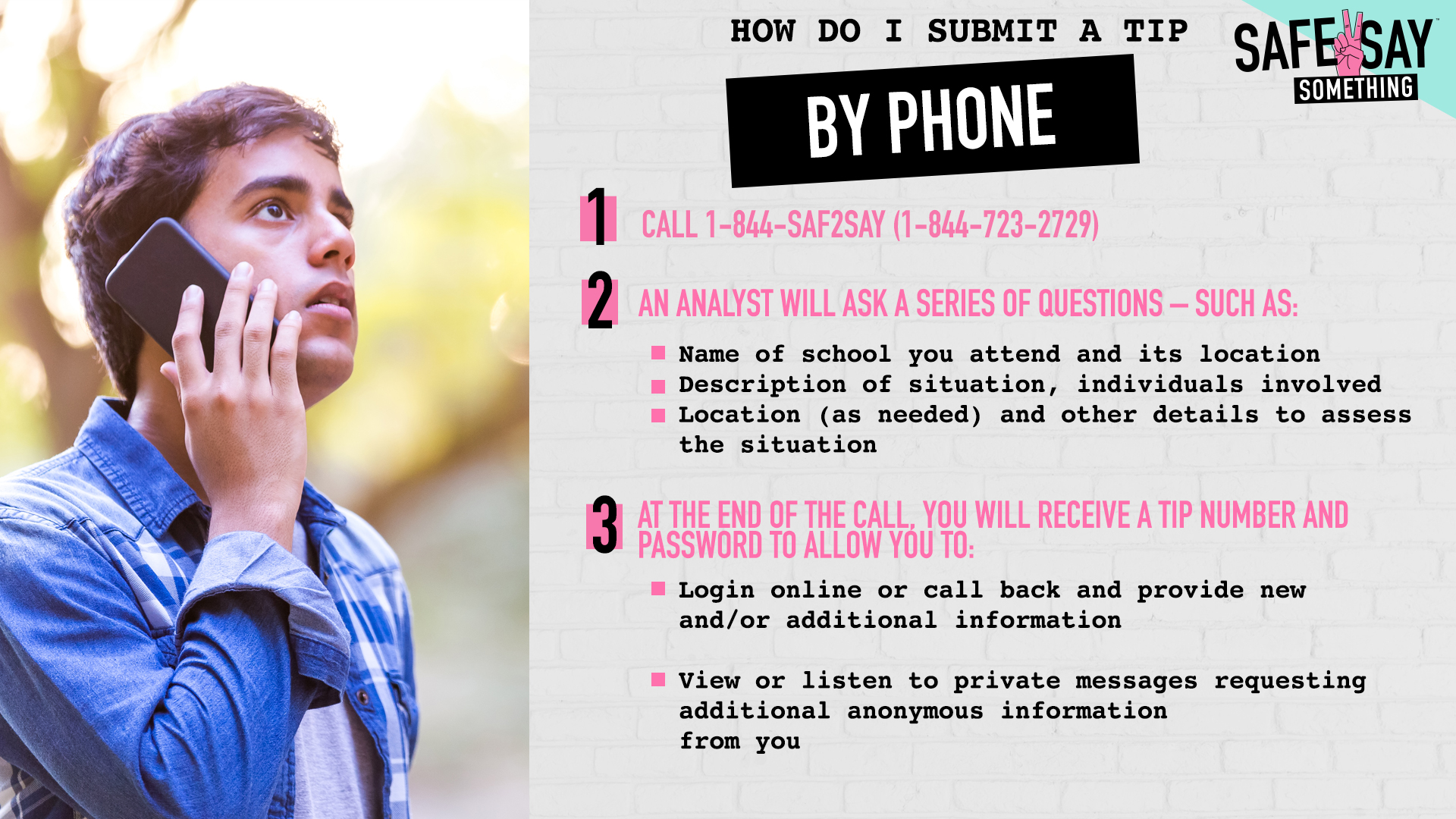 59
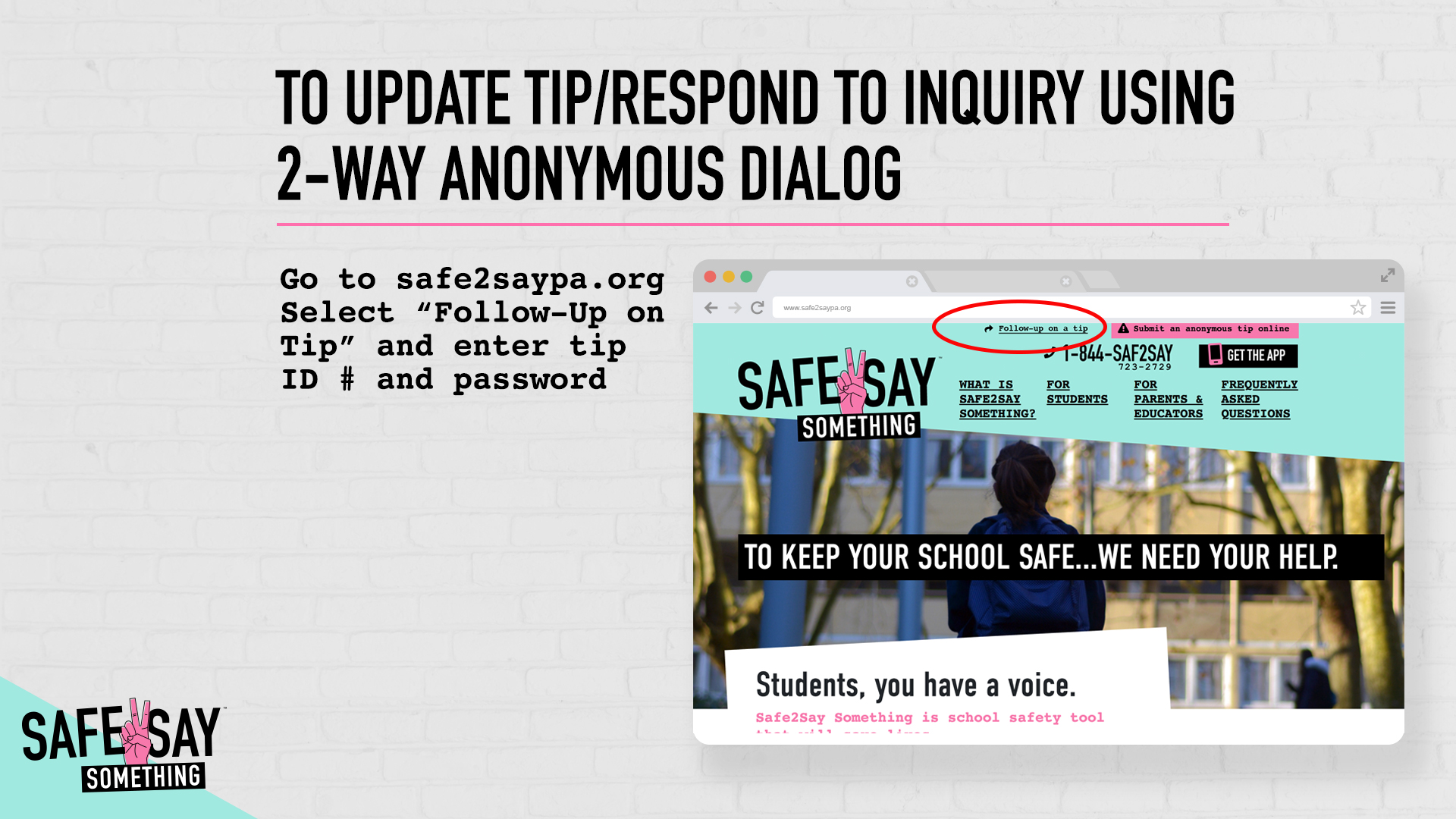 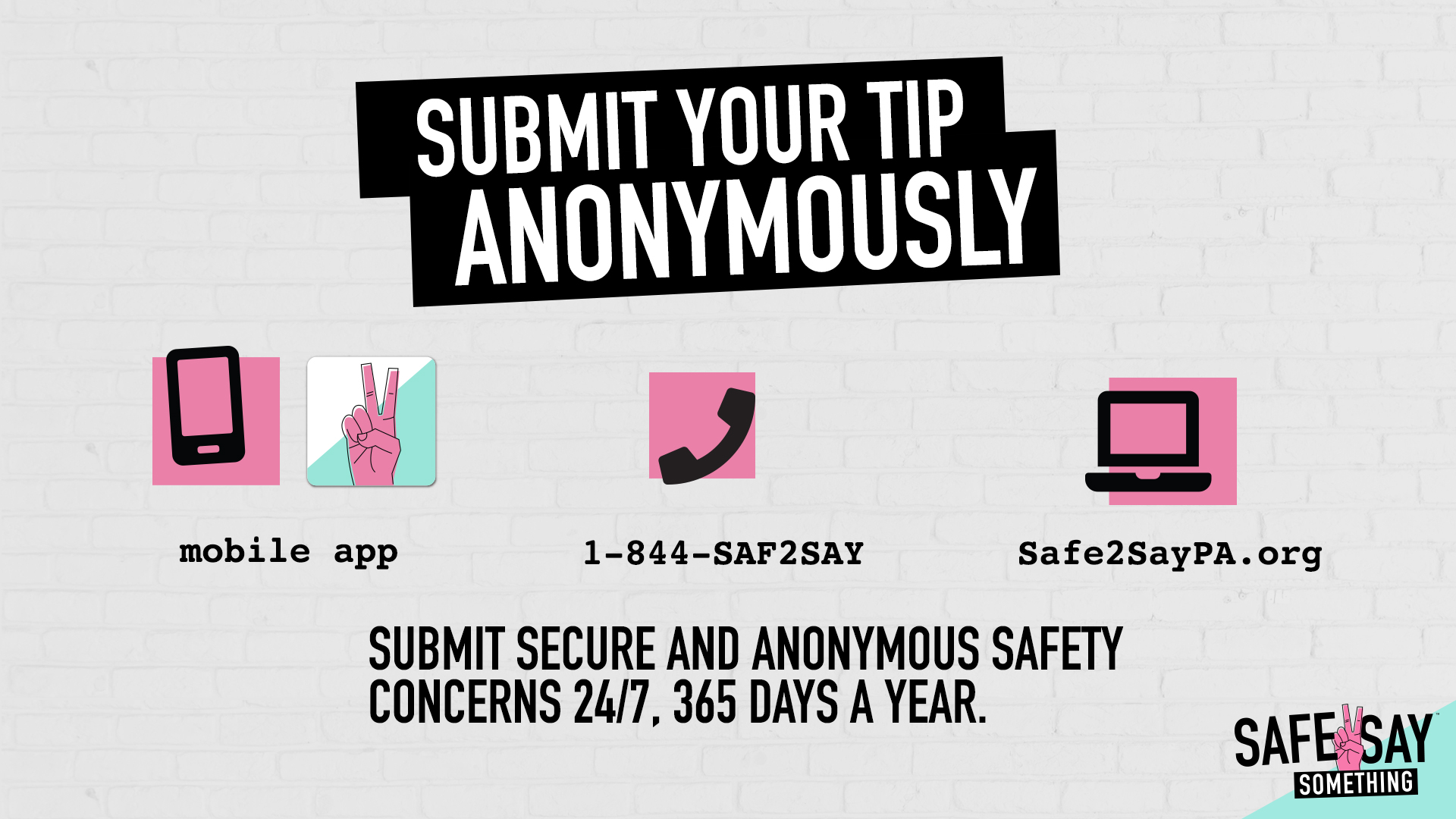 61
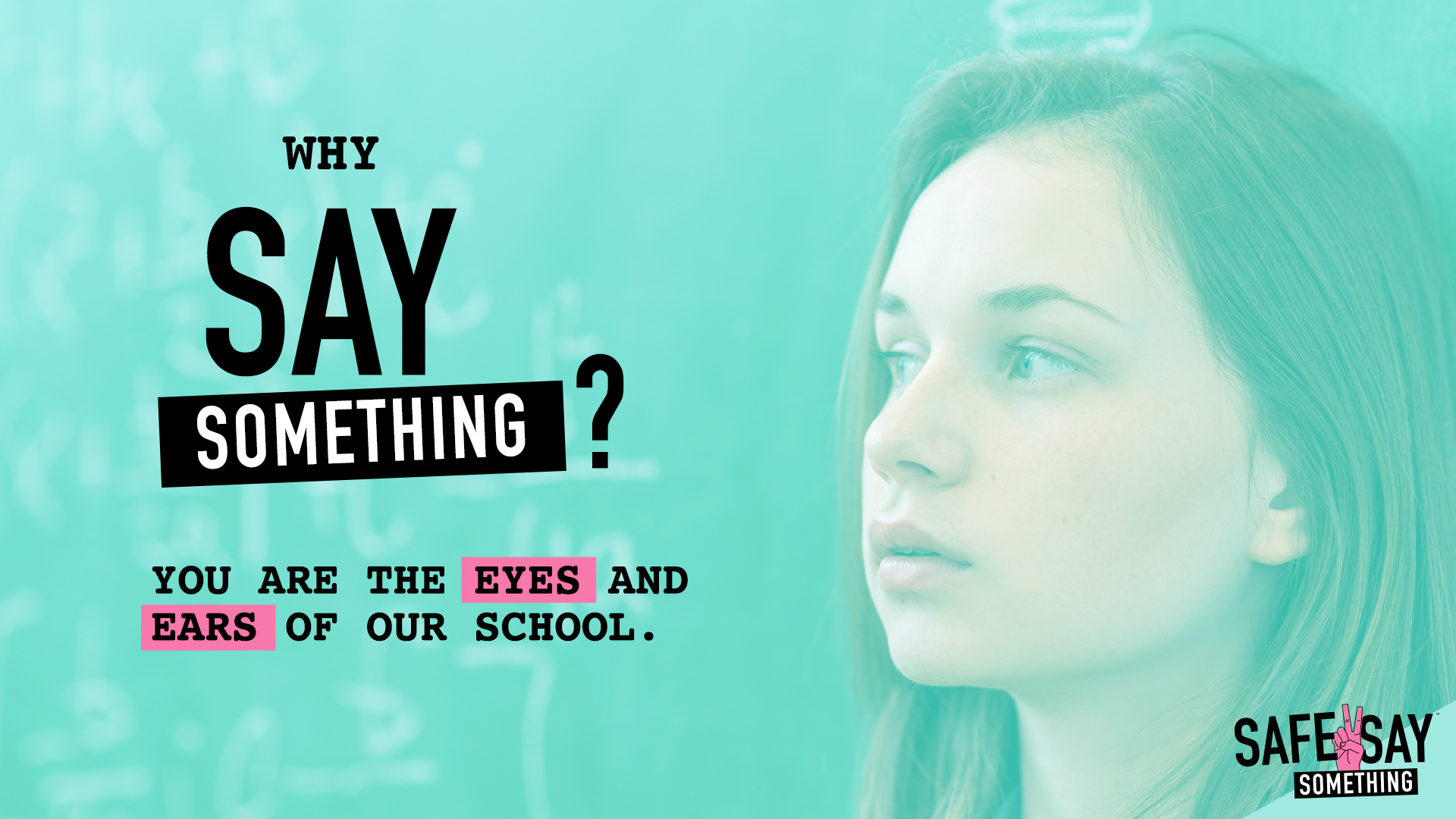 52
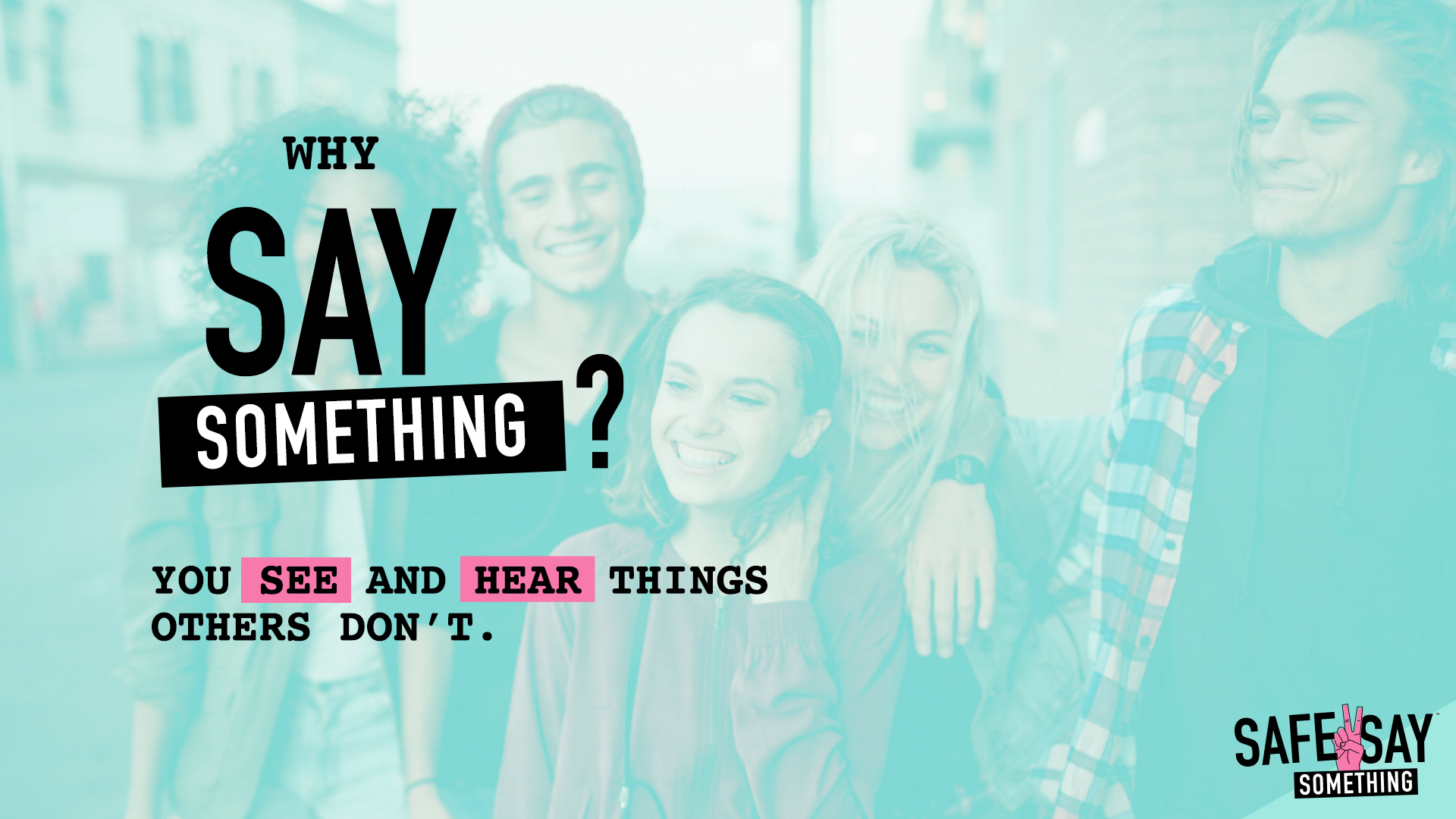 53
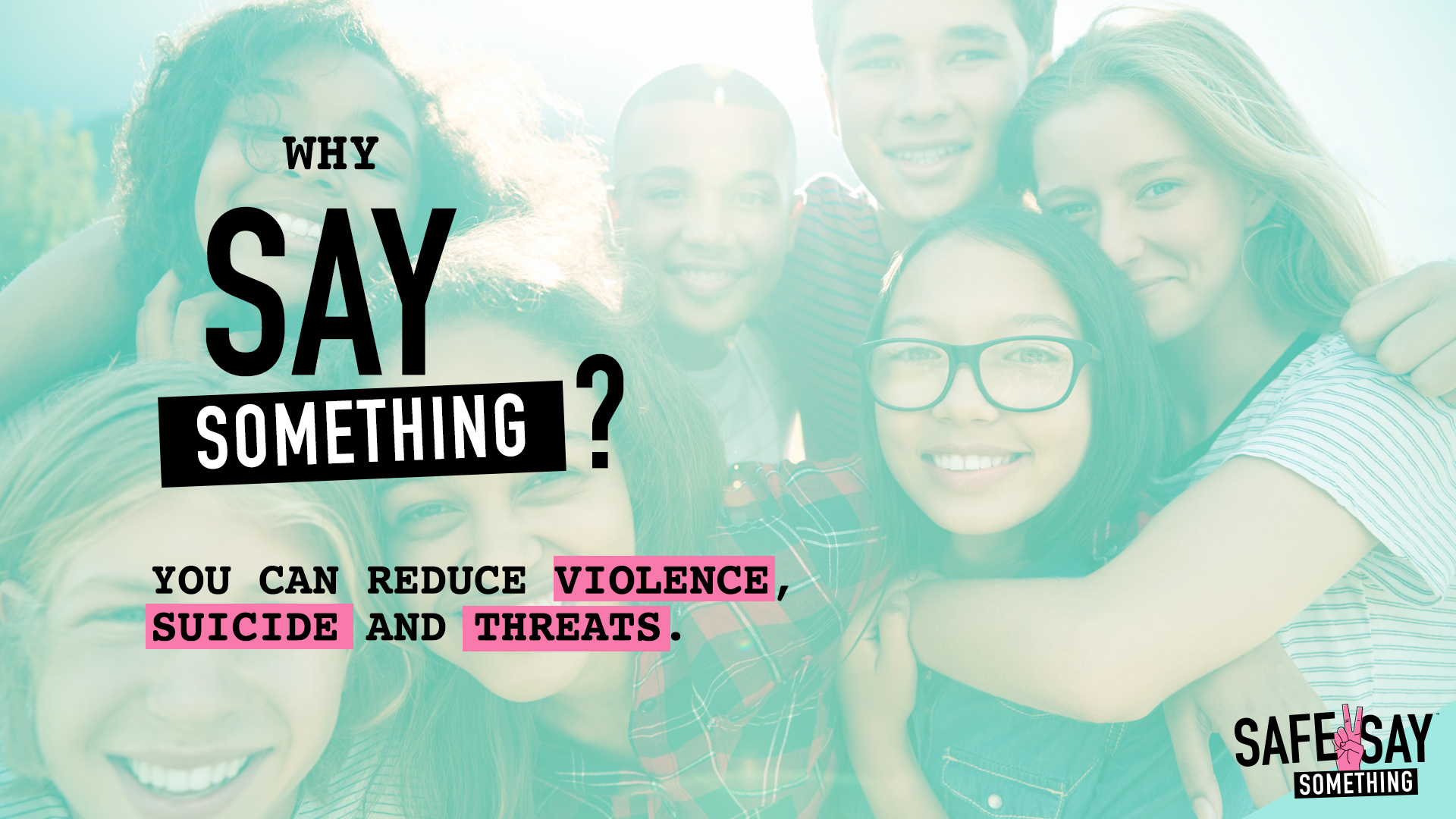 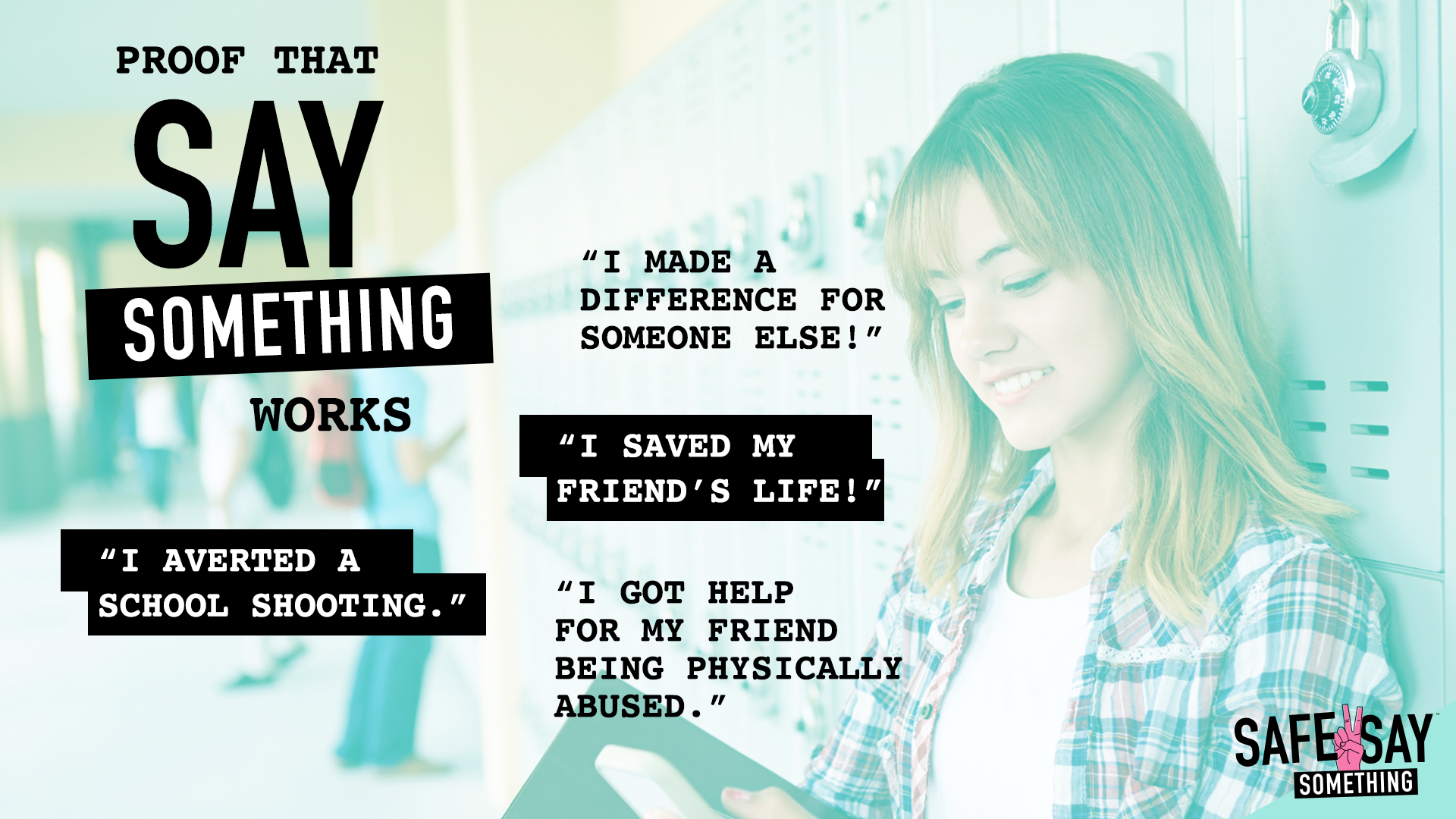 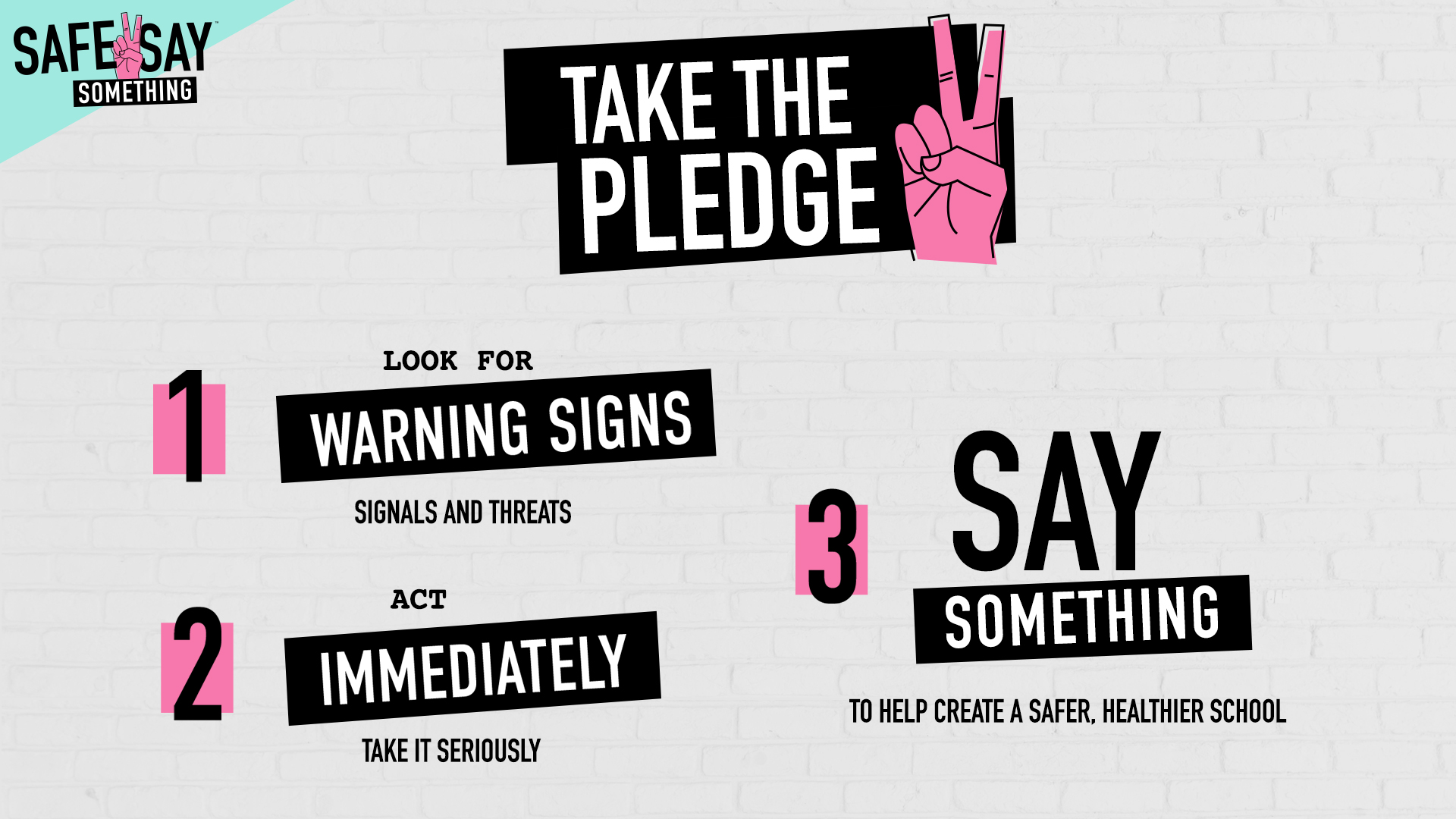 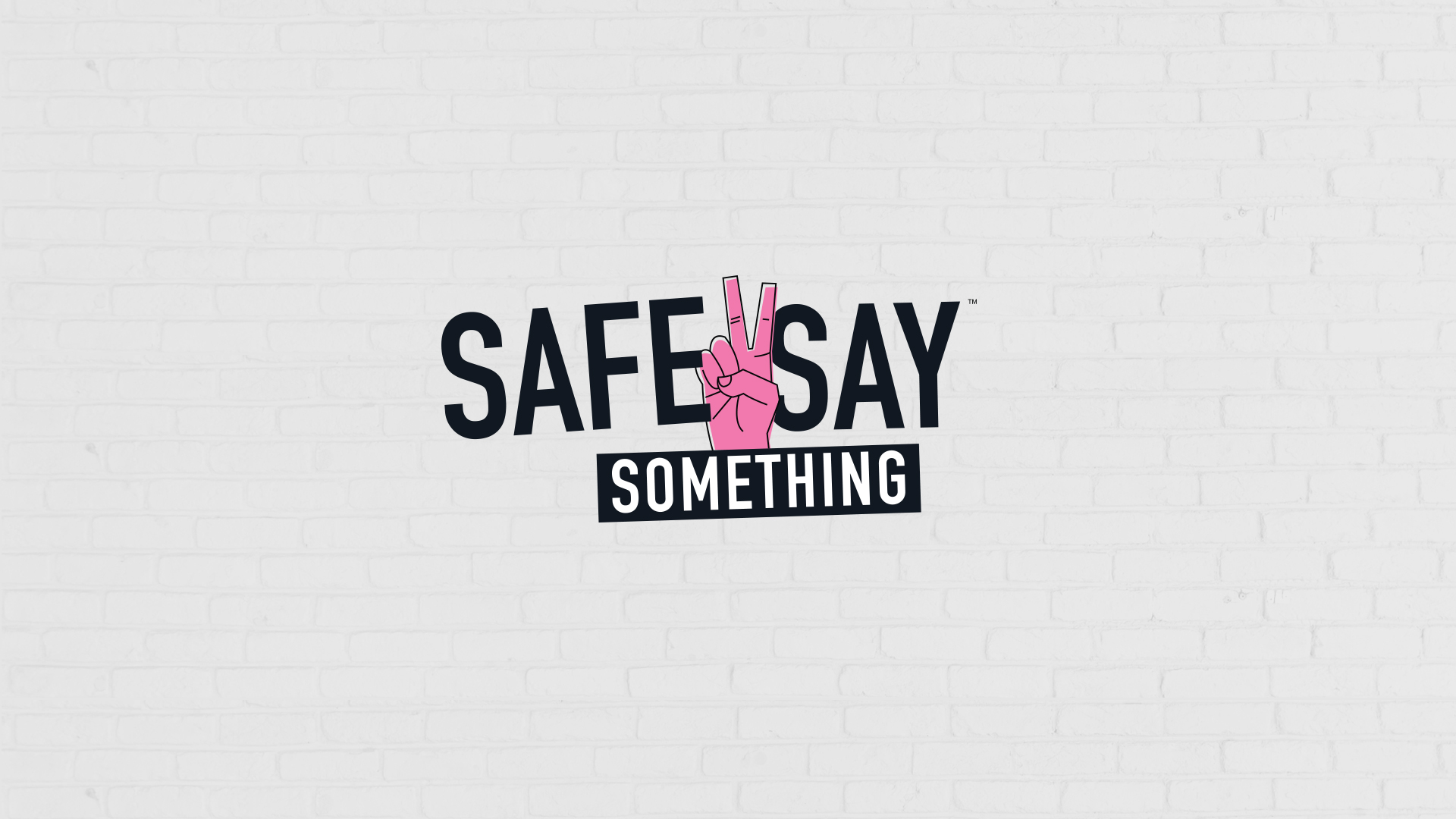